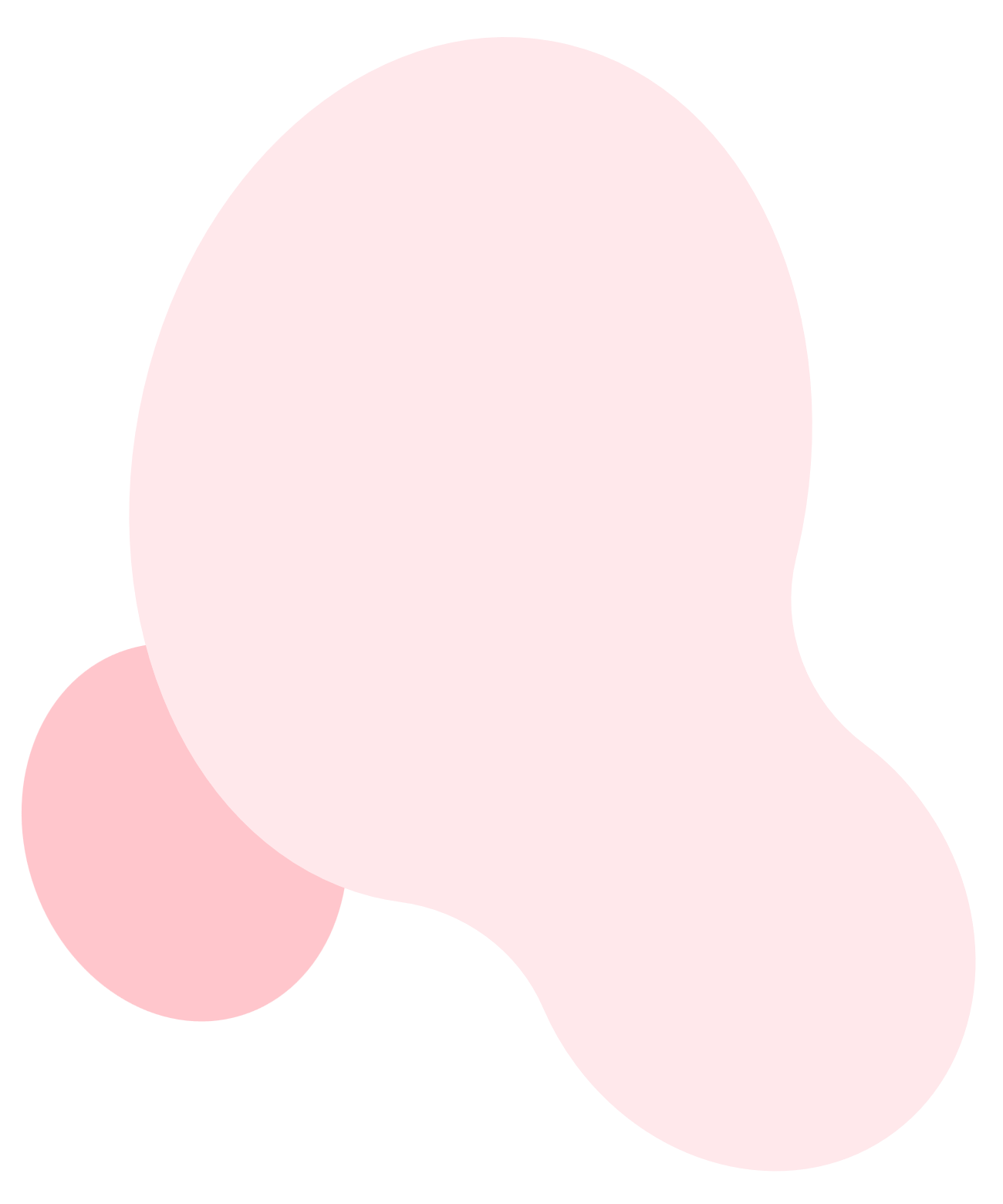 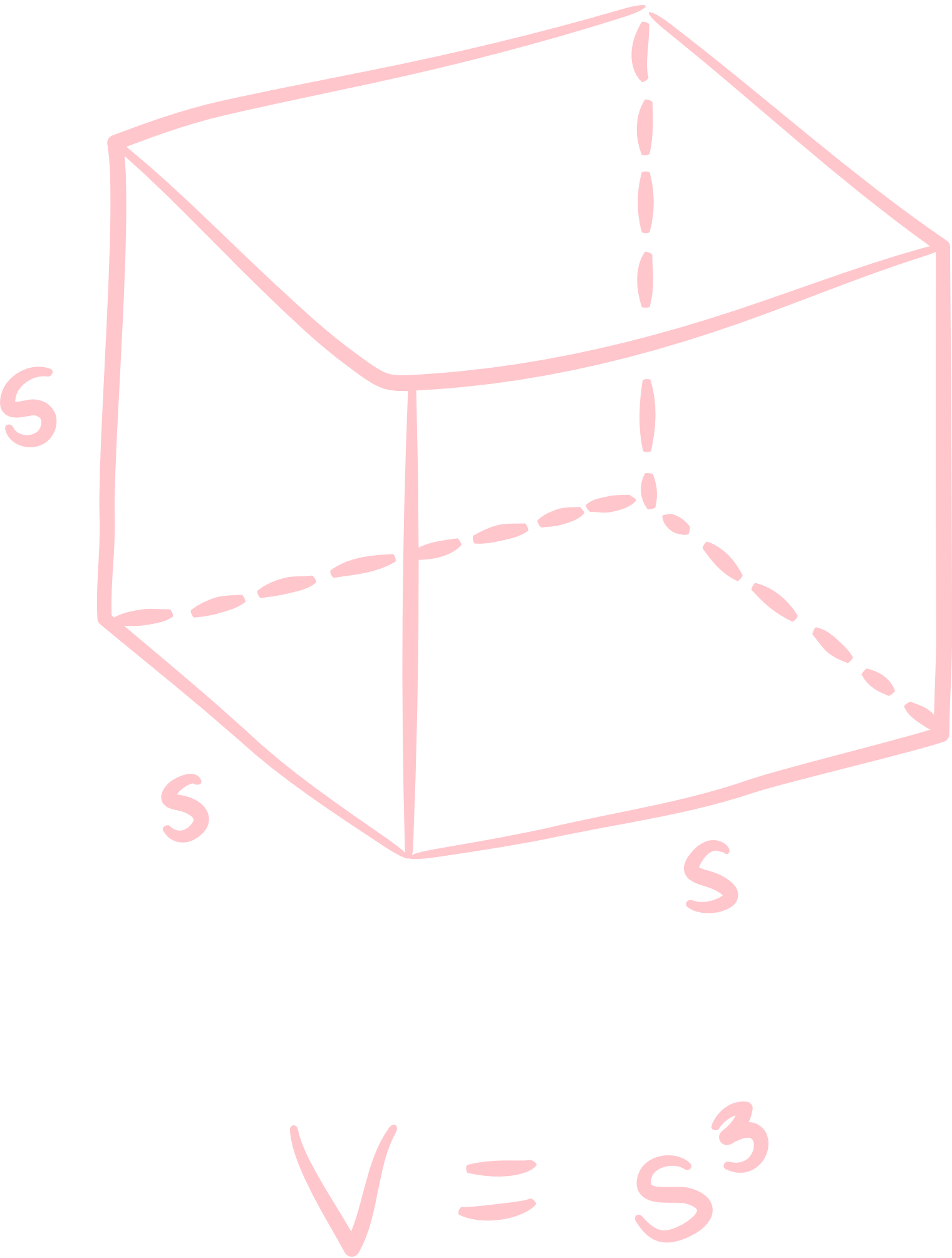 CHÀO MỪNG CÁC EM 
ĐẾN VỚI TIẾT HỌC 
HÔM NAY!
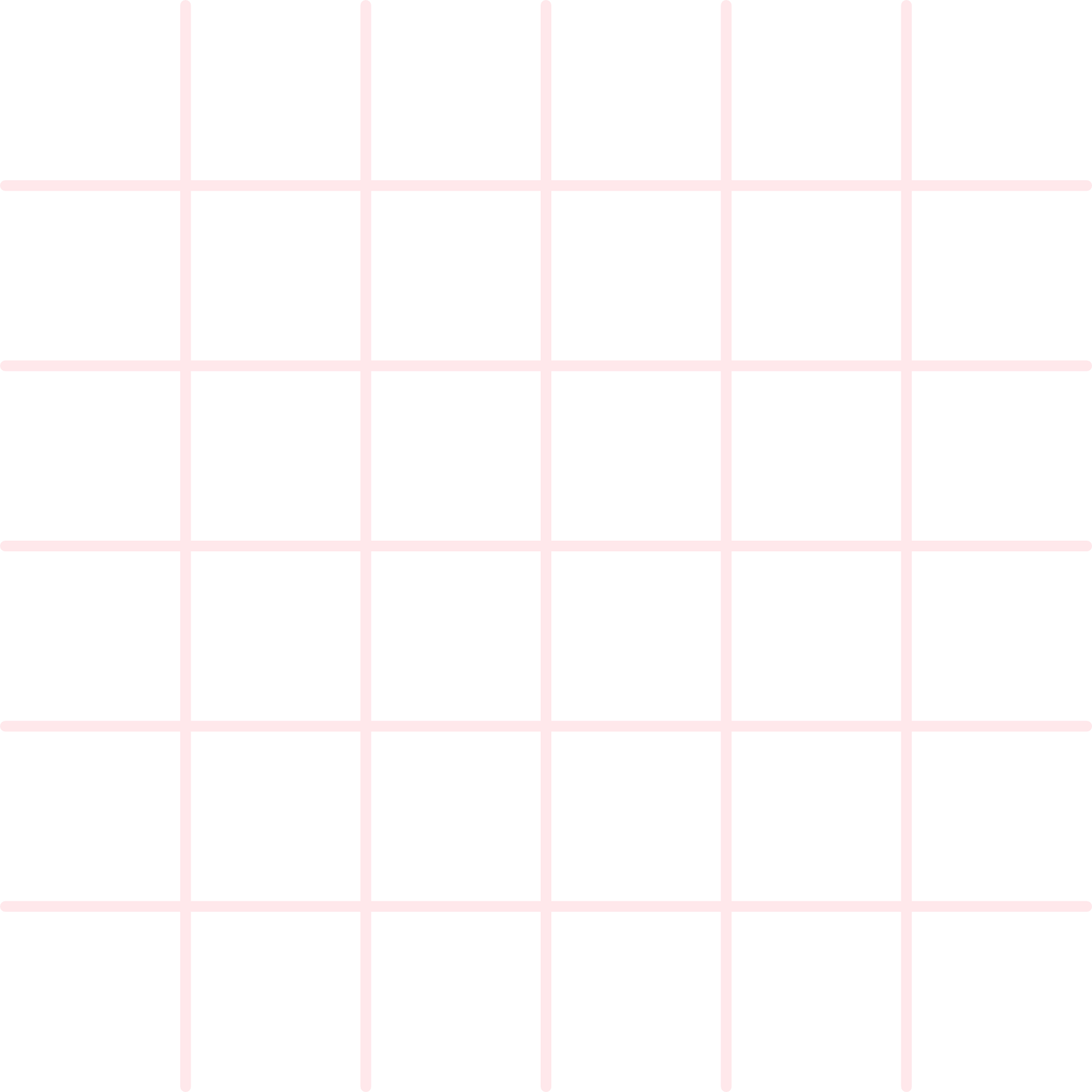 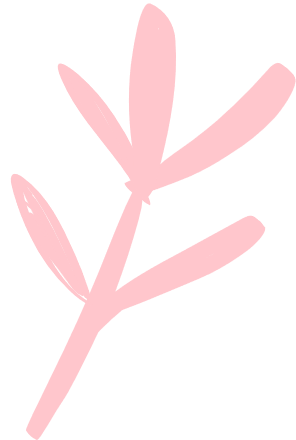 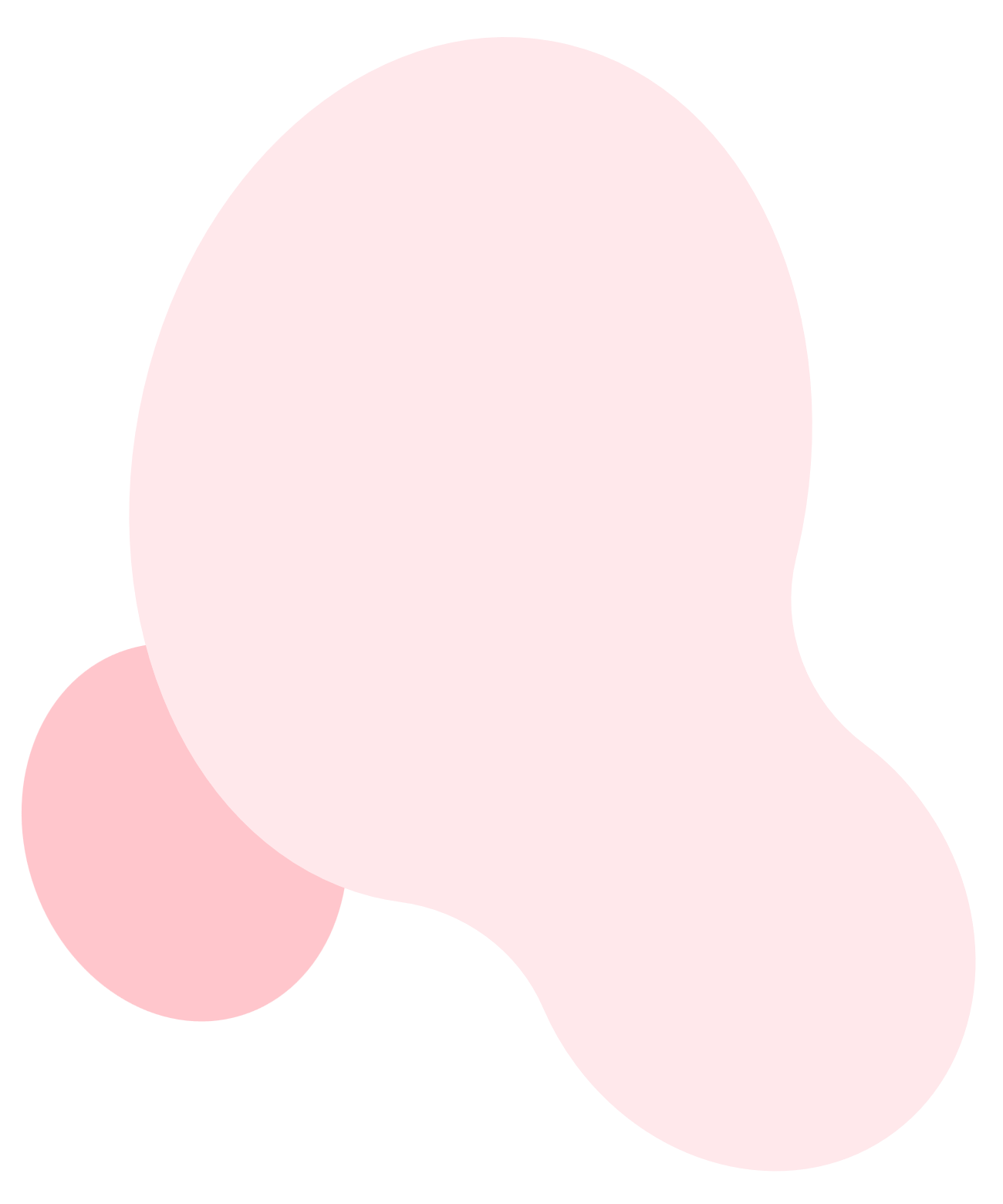 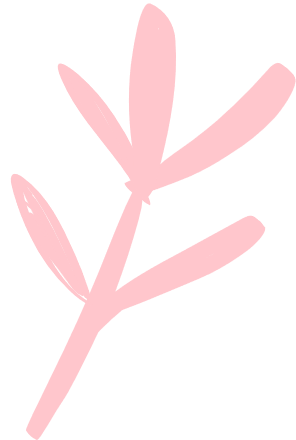 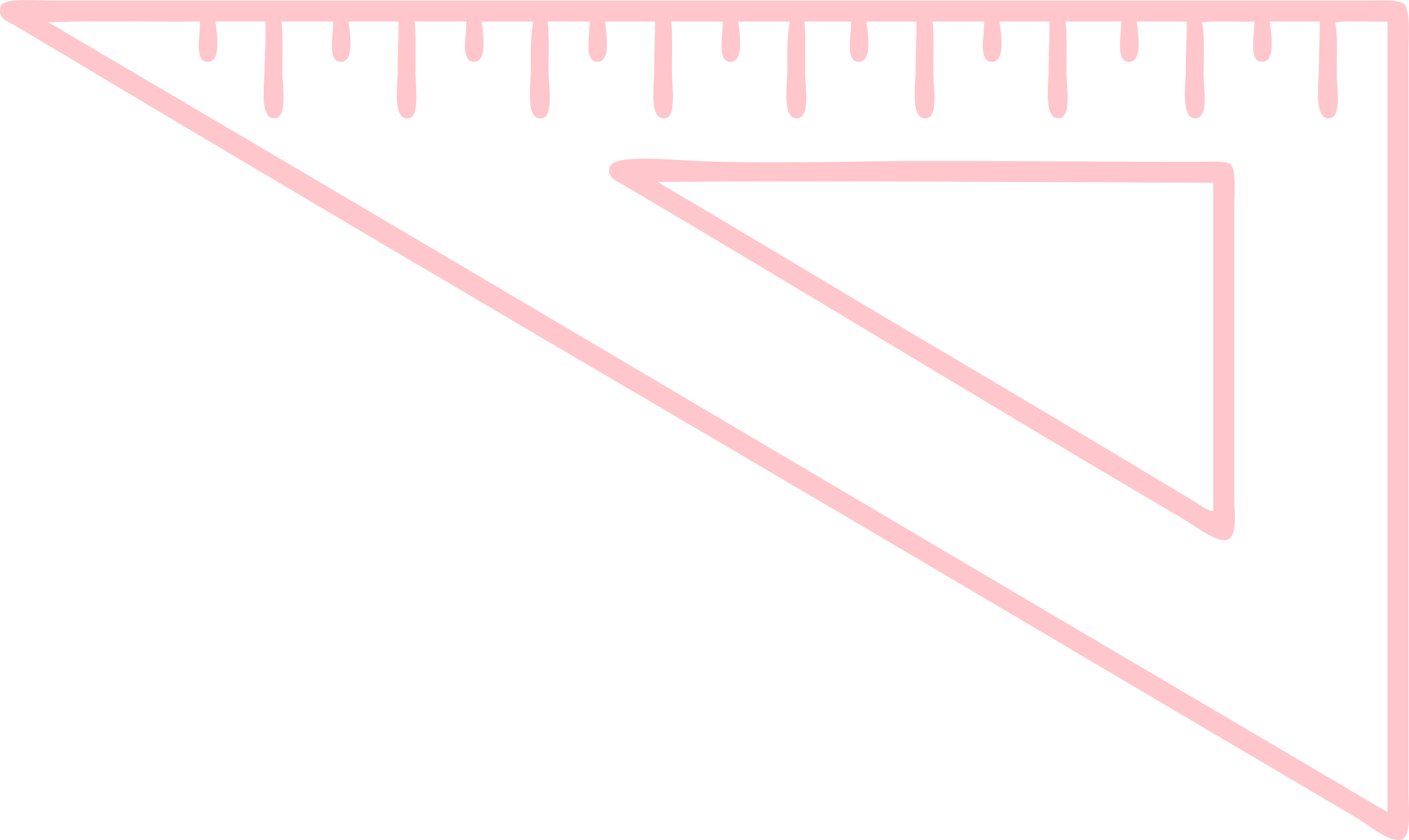 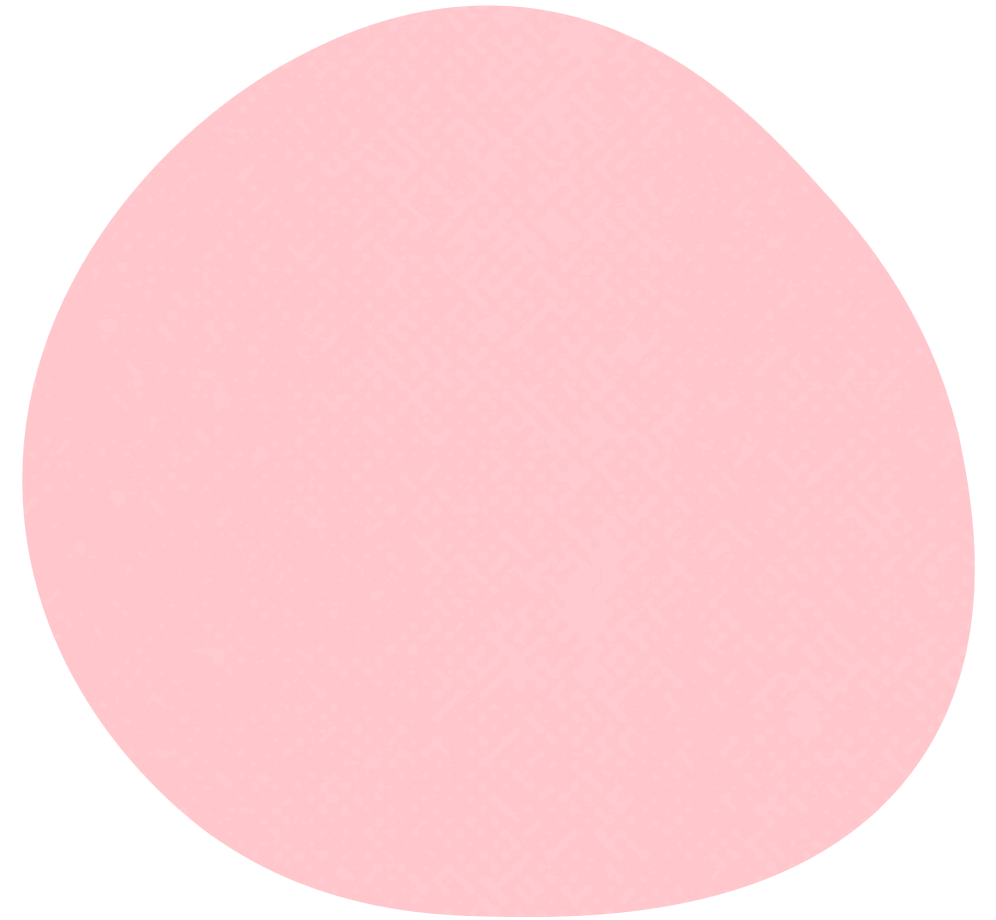 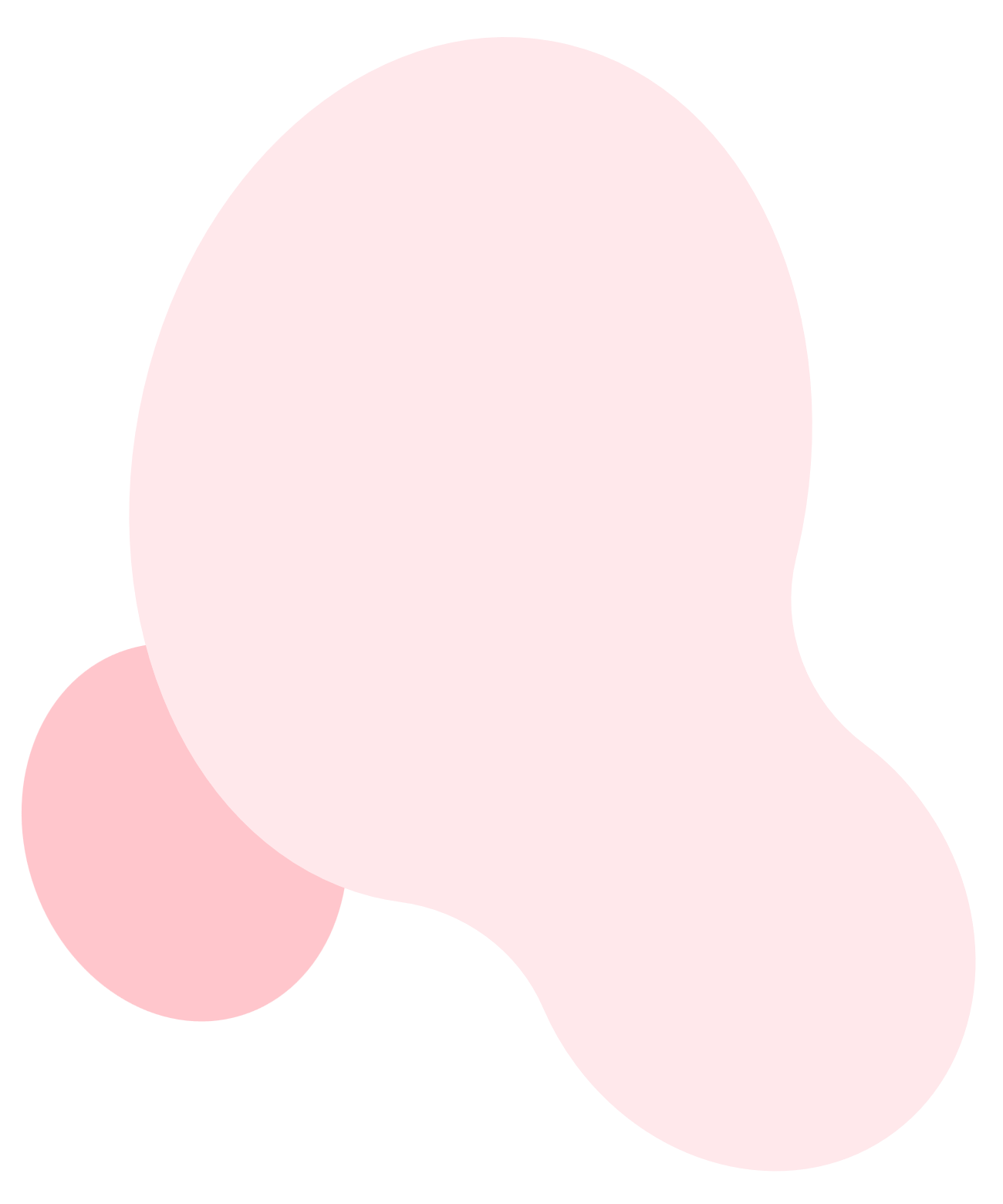 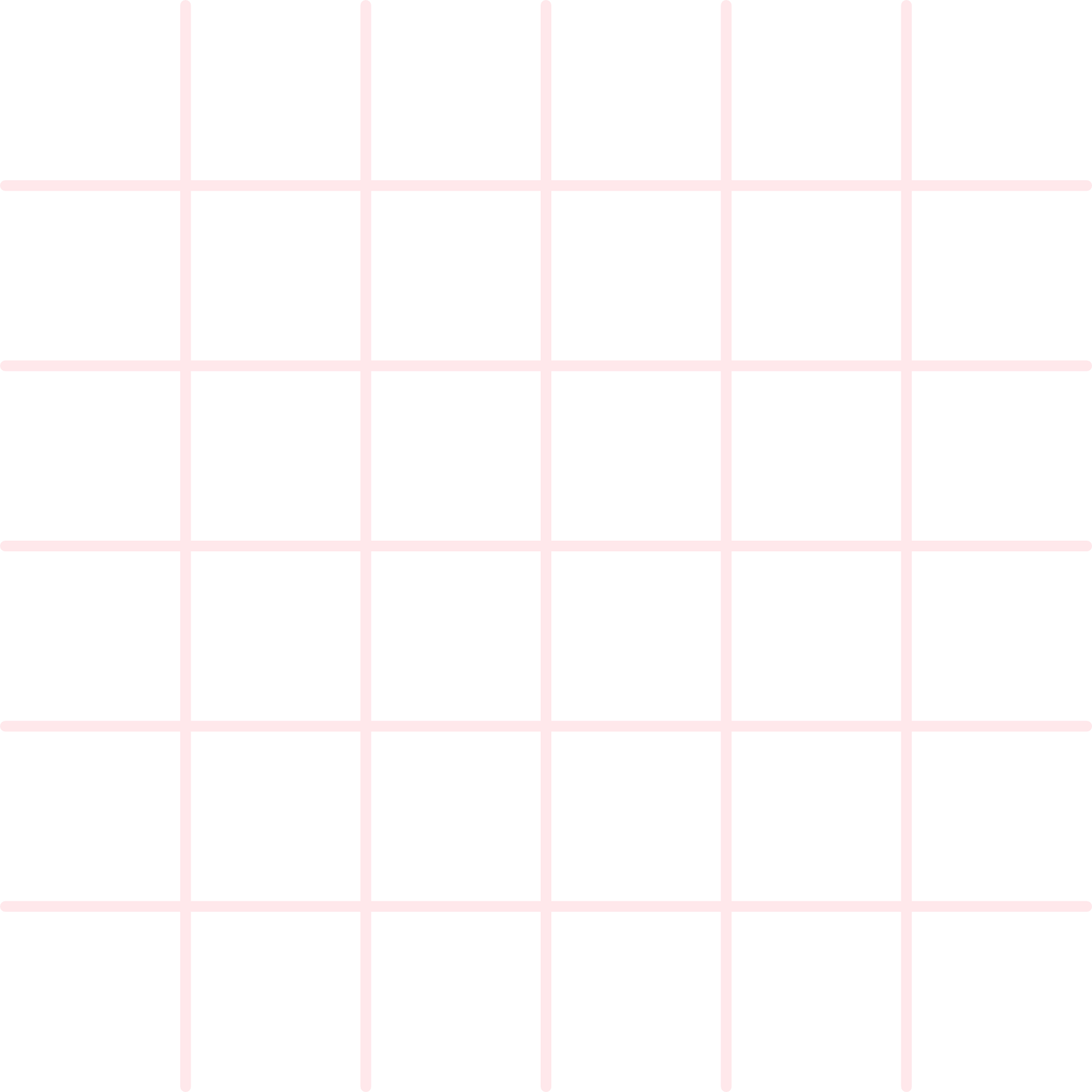 CHƯƠNG I. PHƯƠNG TRÌNH VÀ HỆ PHƯƠNG TRÌNH BẬC NHẤT
BÀI TẬP CUỐI CHƯƠNG I
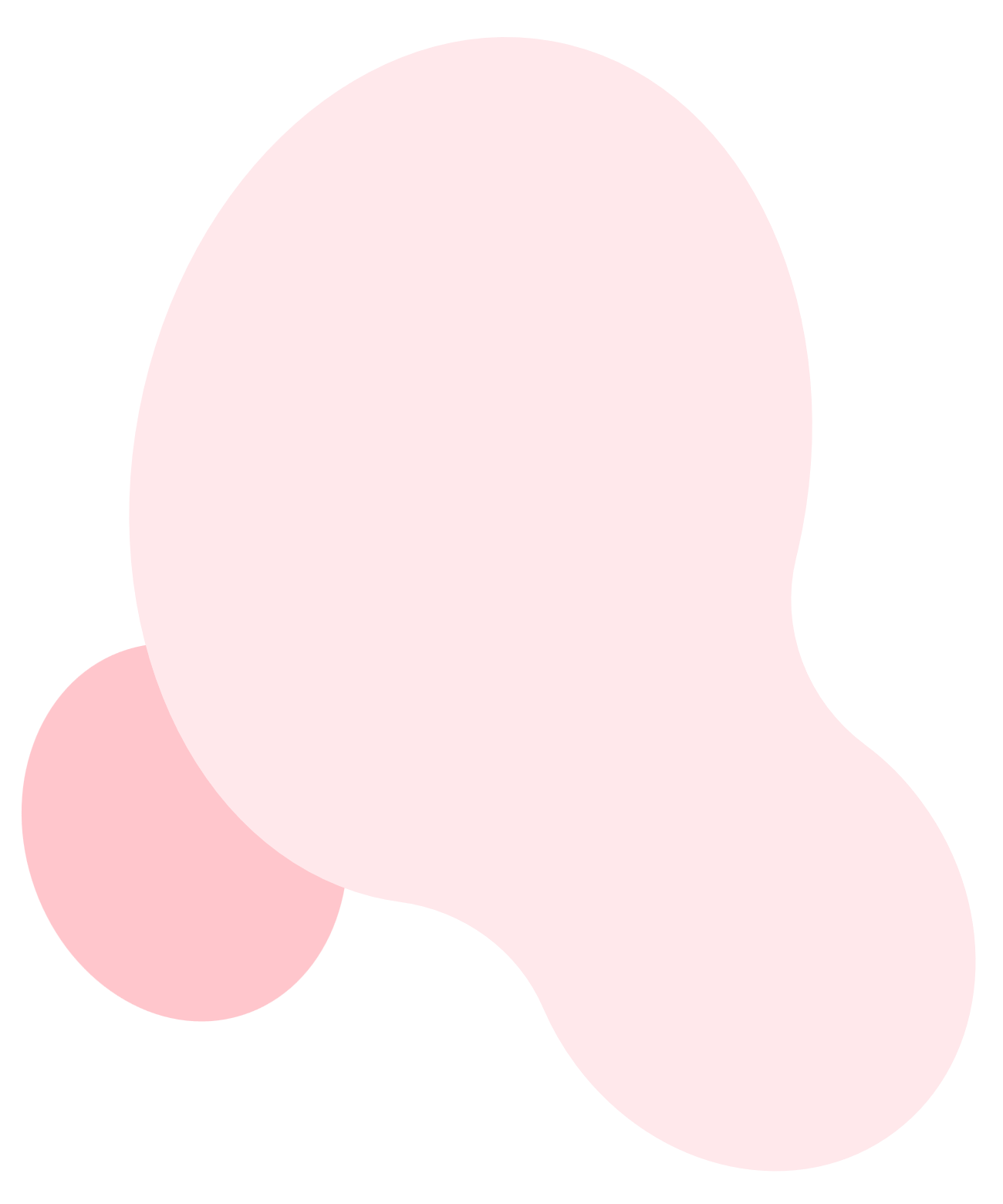 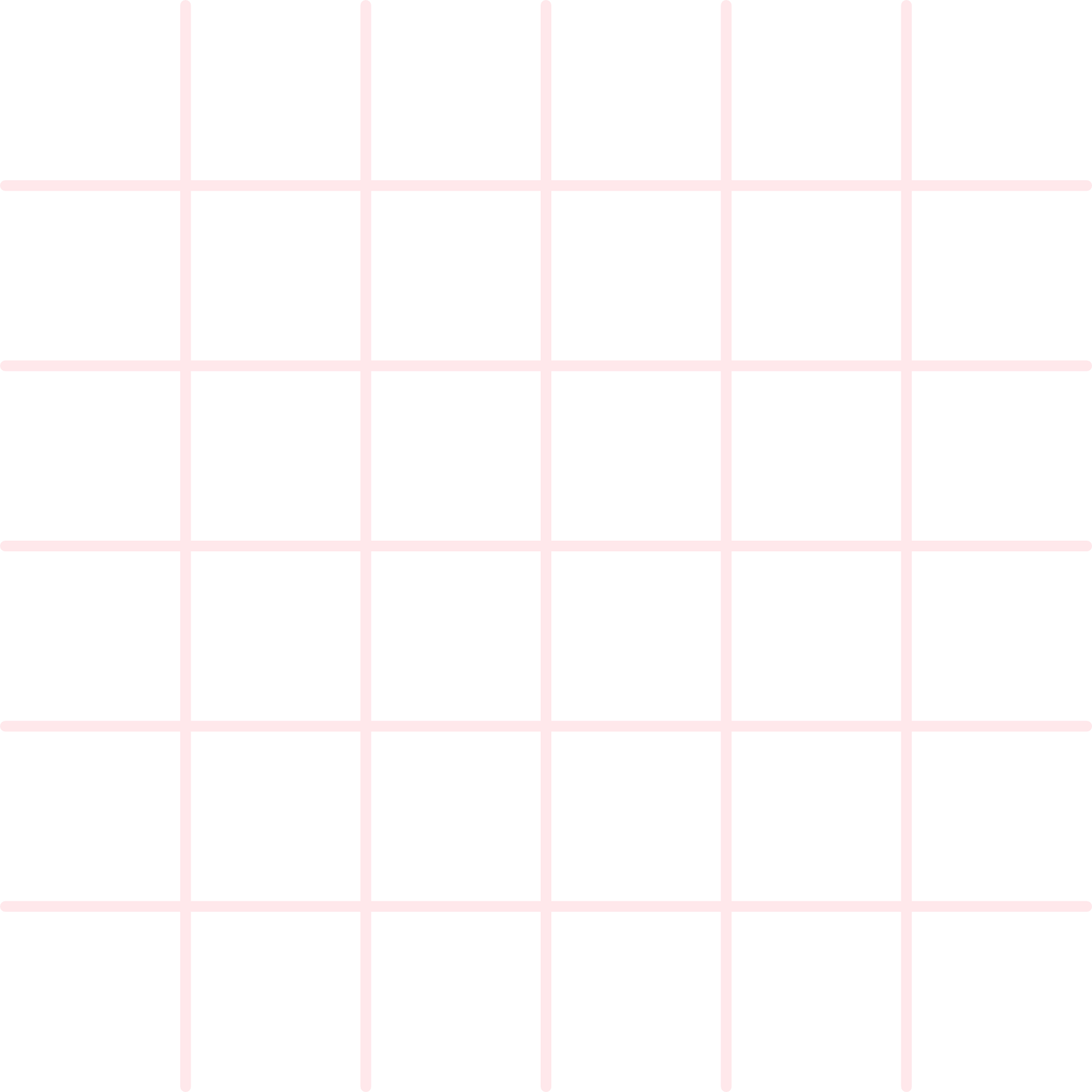 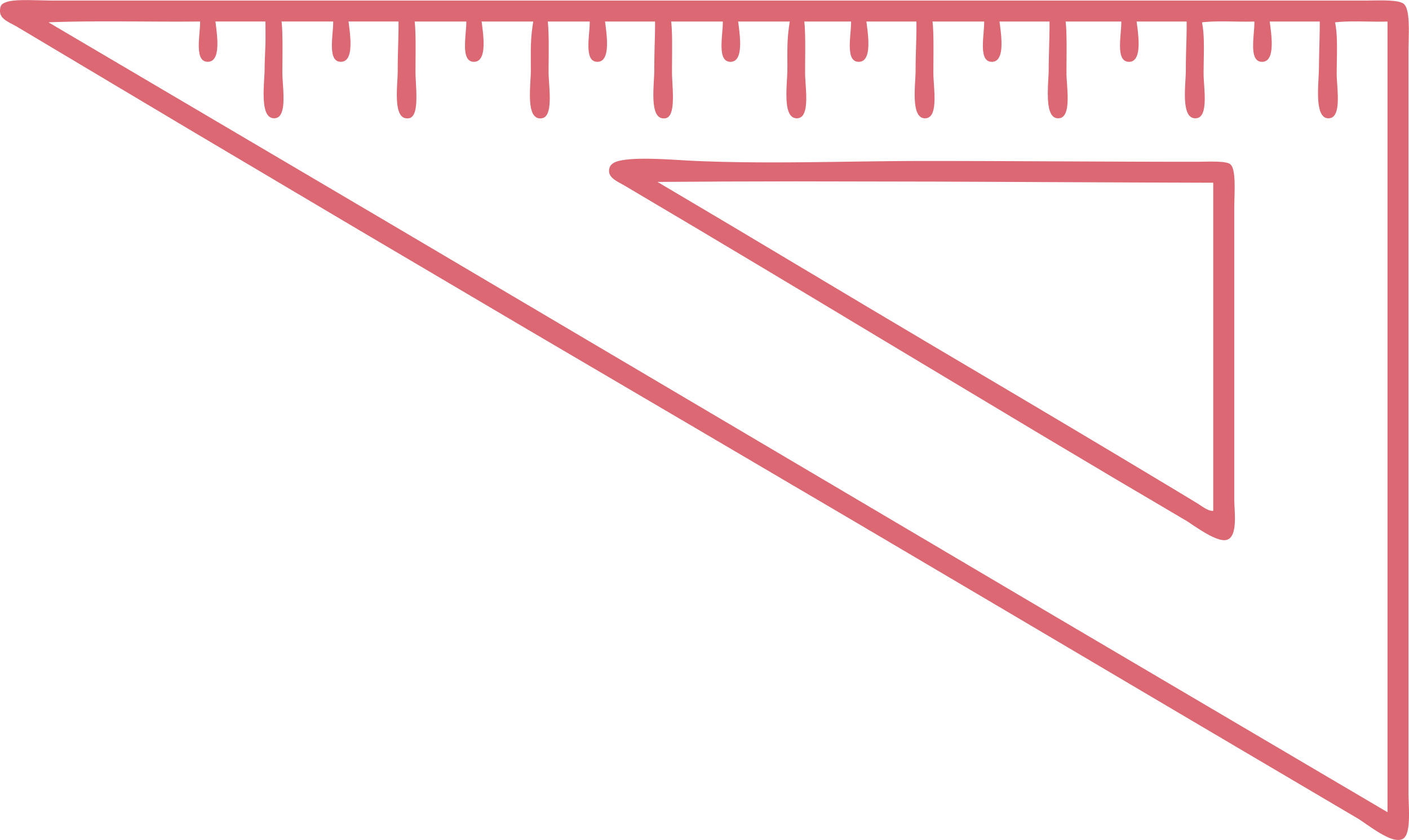 KHỞI ĐỘNG
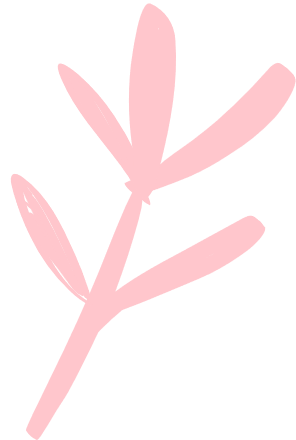 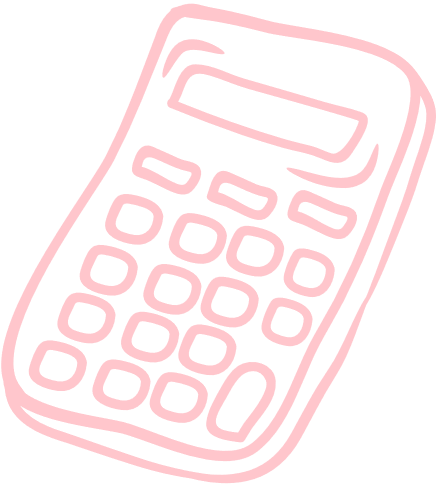 Giải
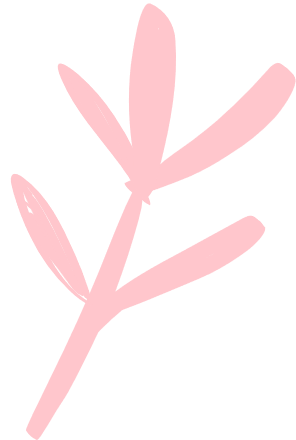 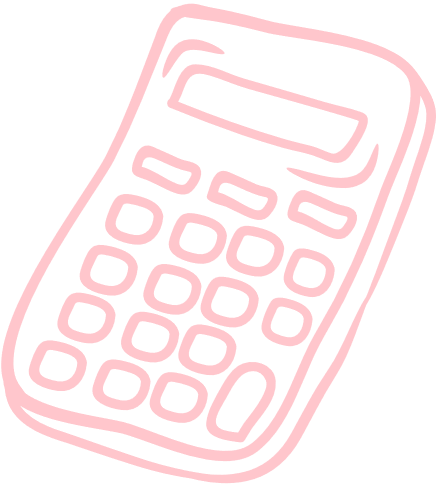 Giải
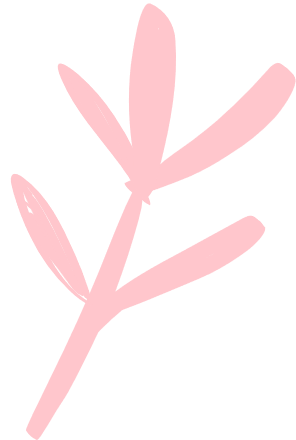 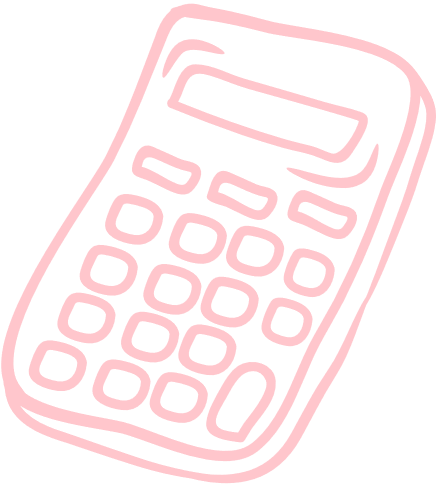 Giải
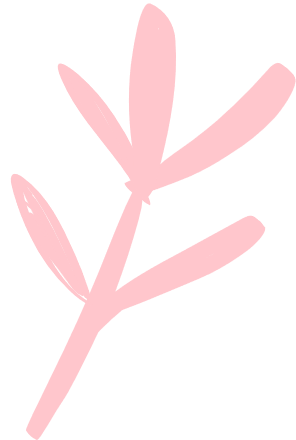 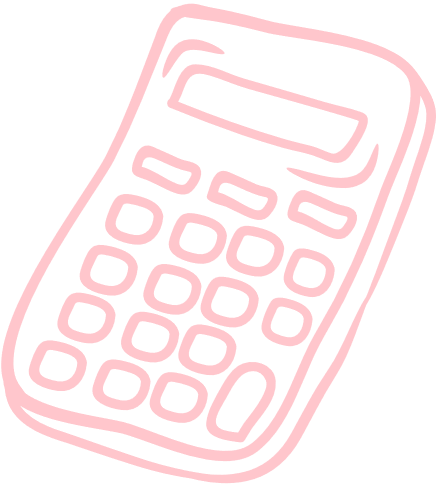 Giải
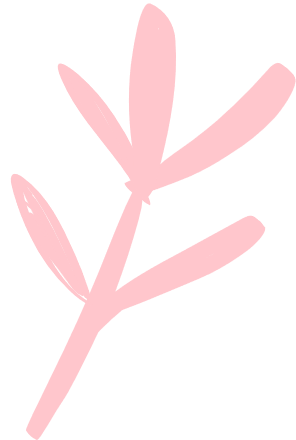 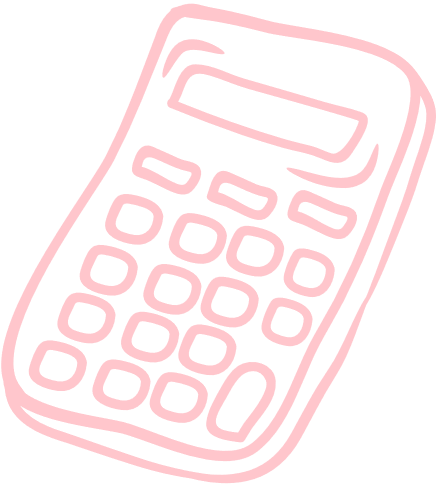 Giải
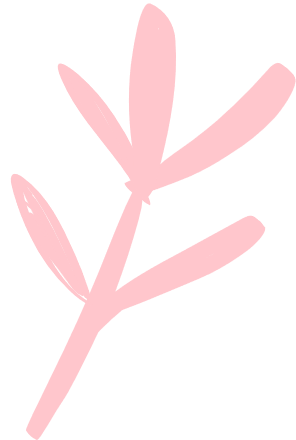 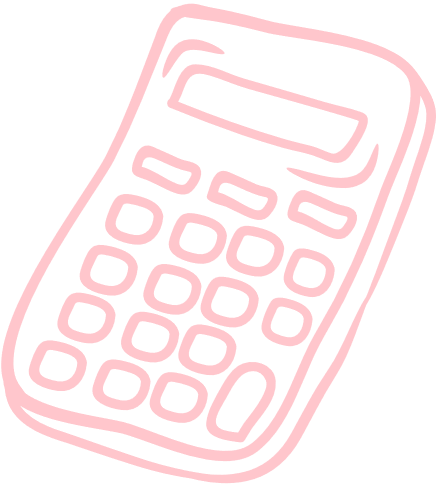 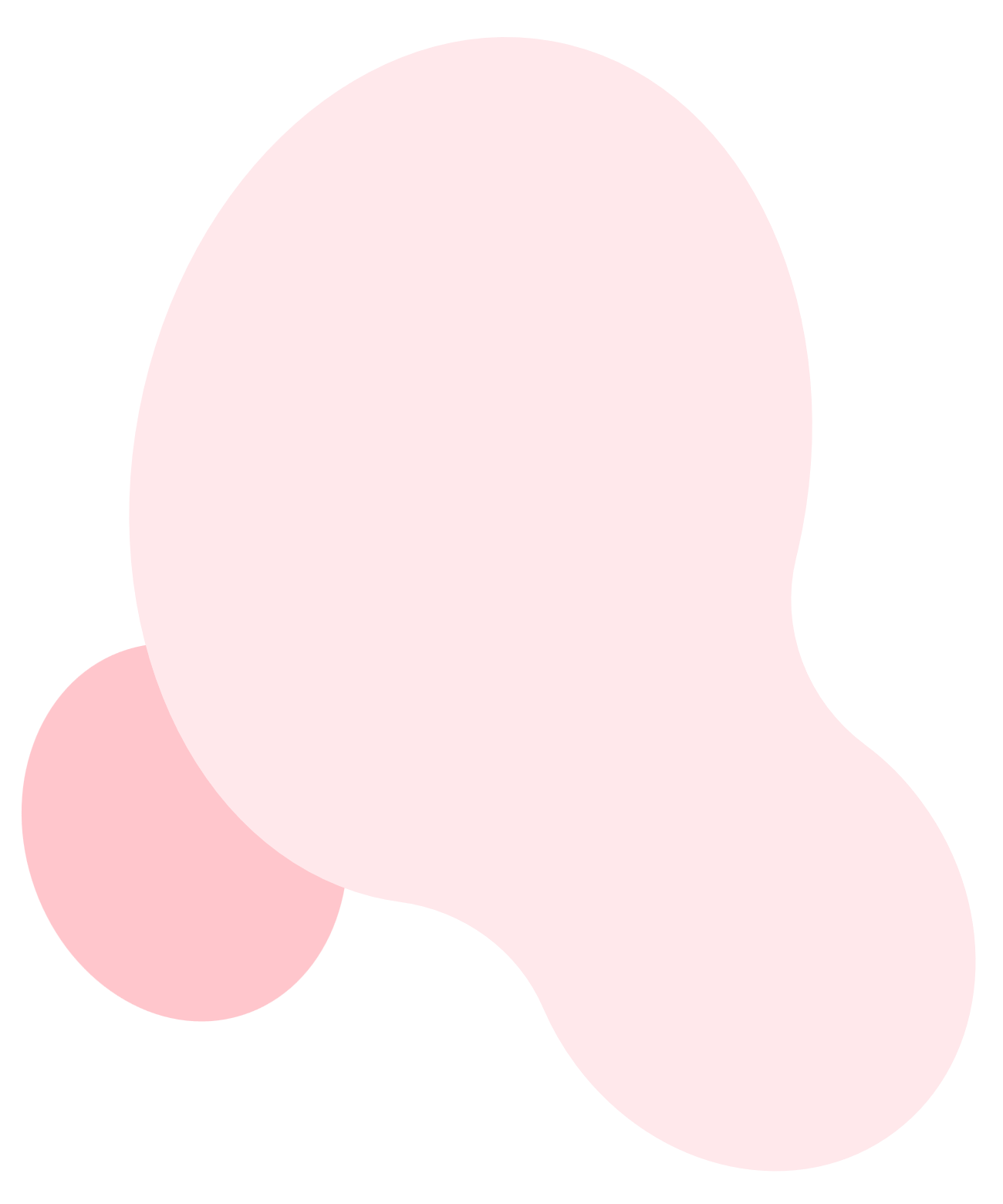 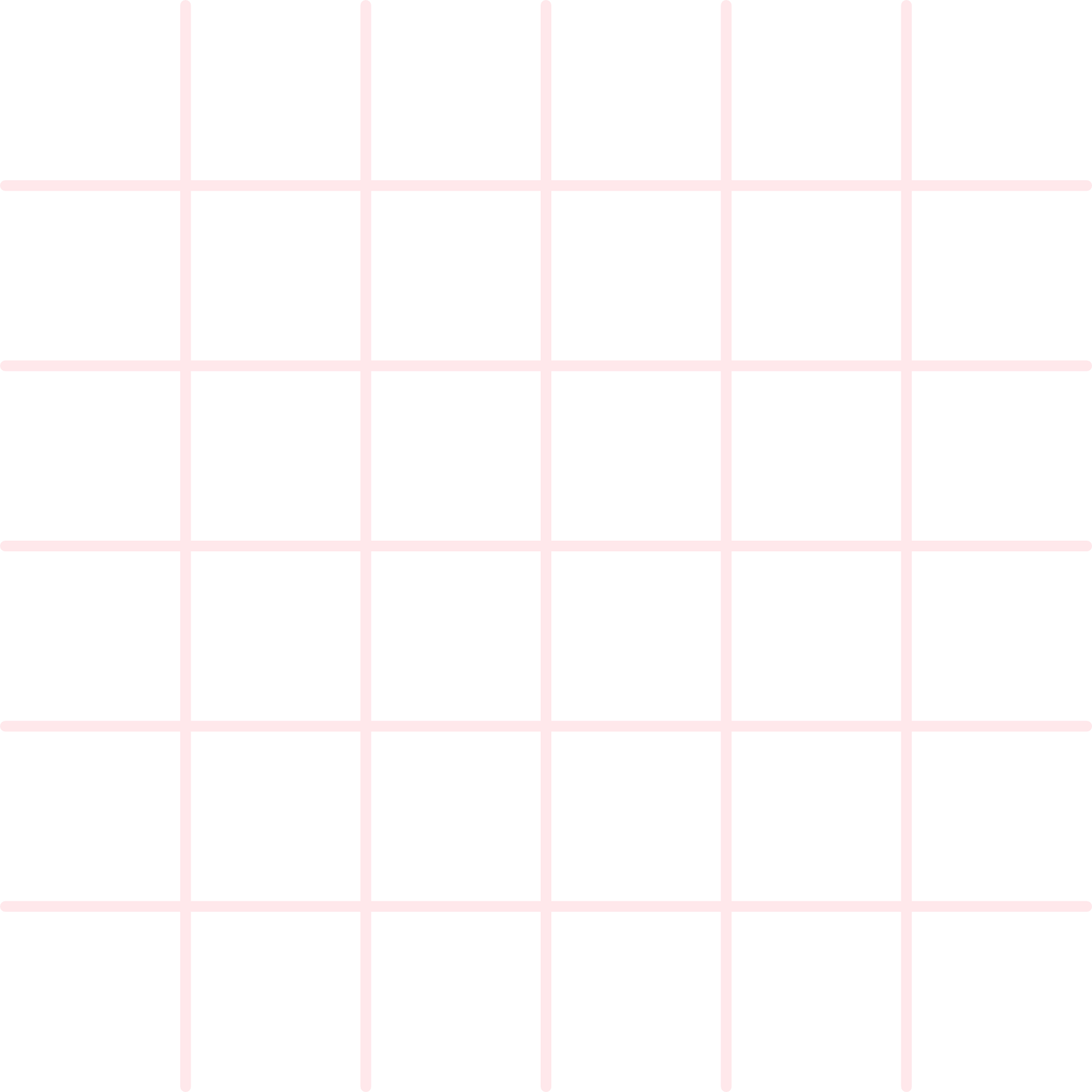 ÔN TẬP KIẾN THỨC
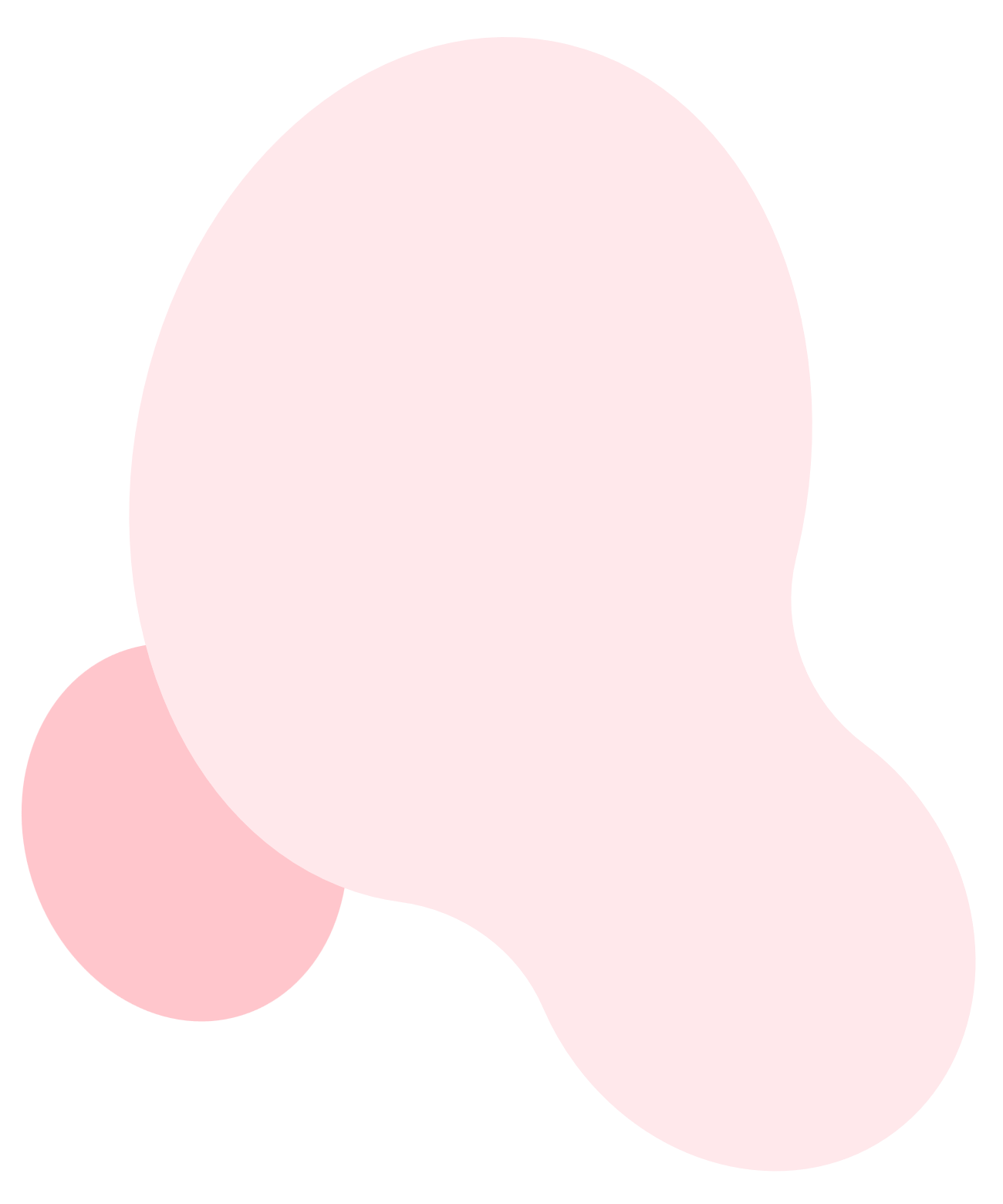 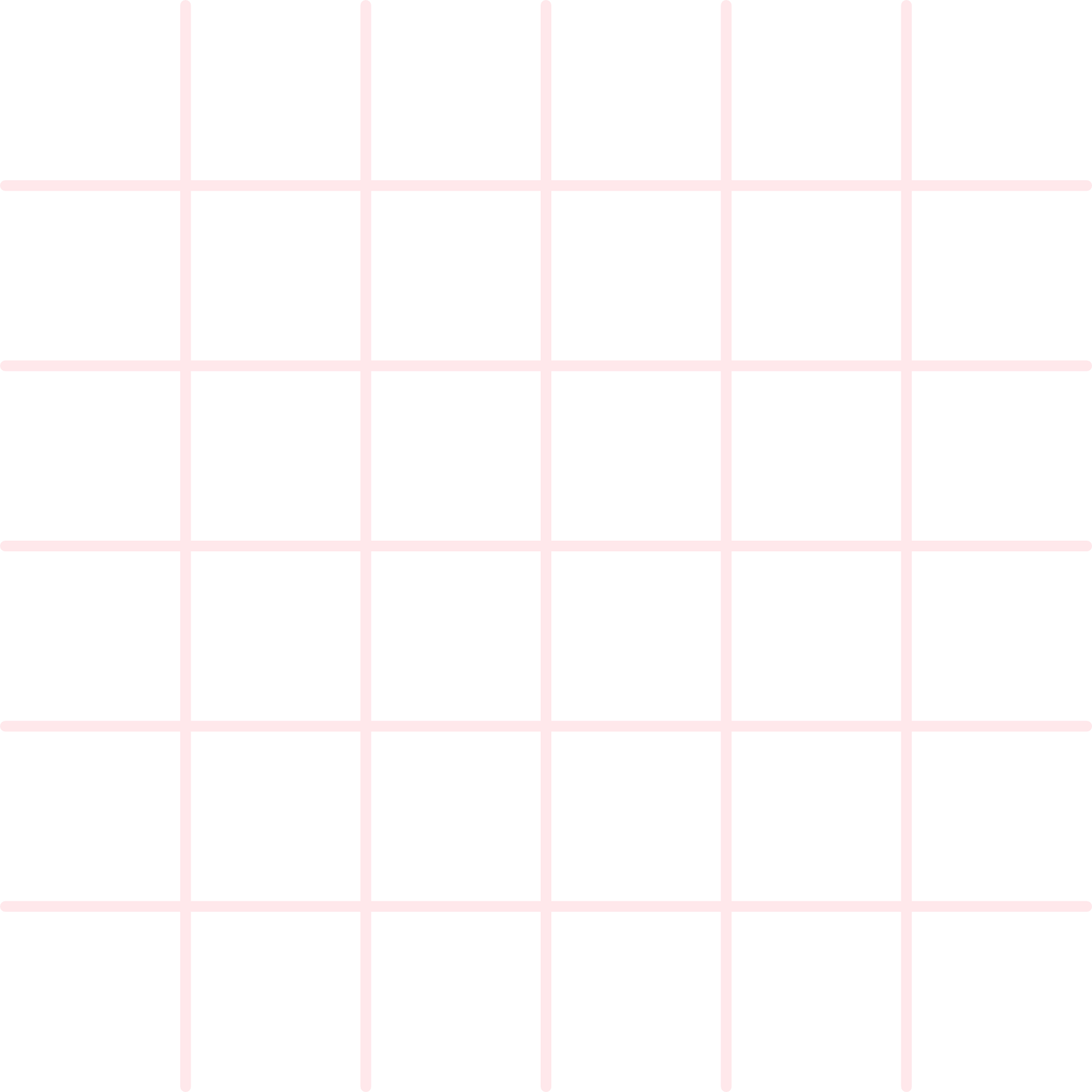 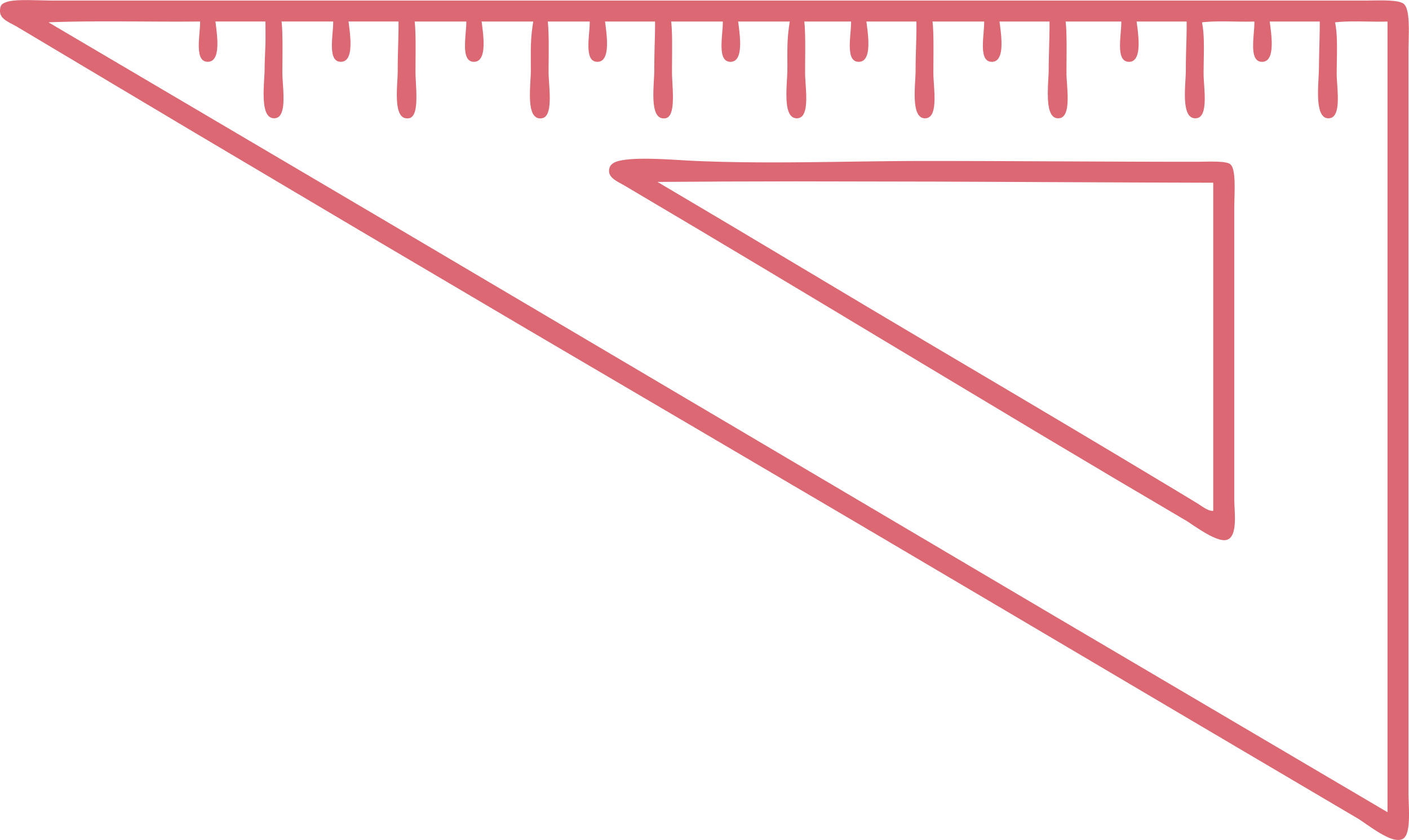 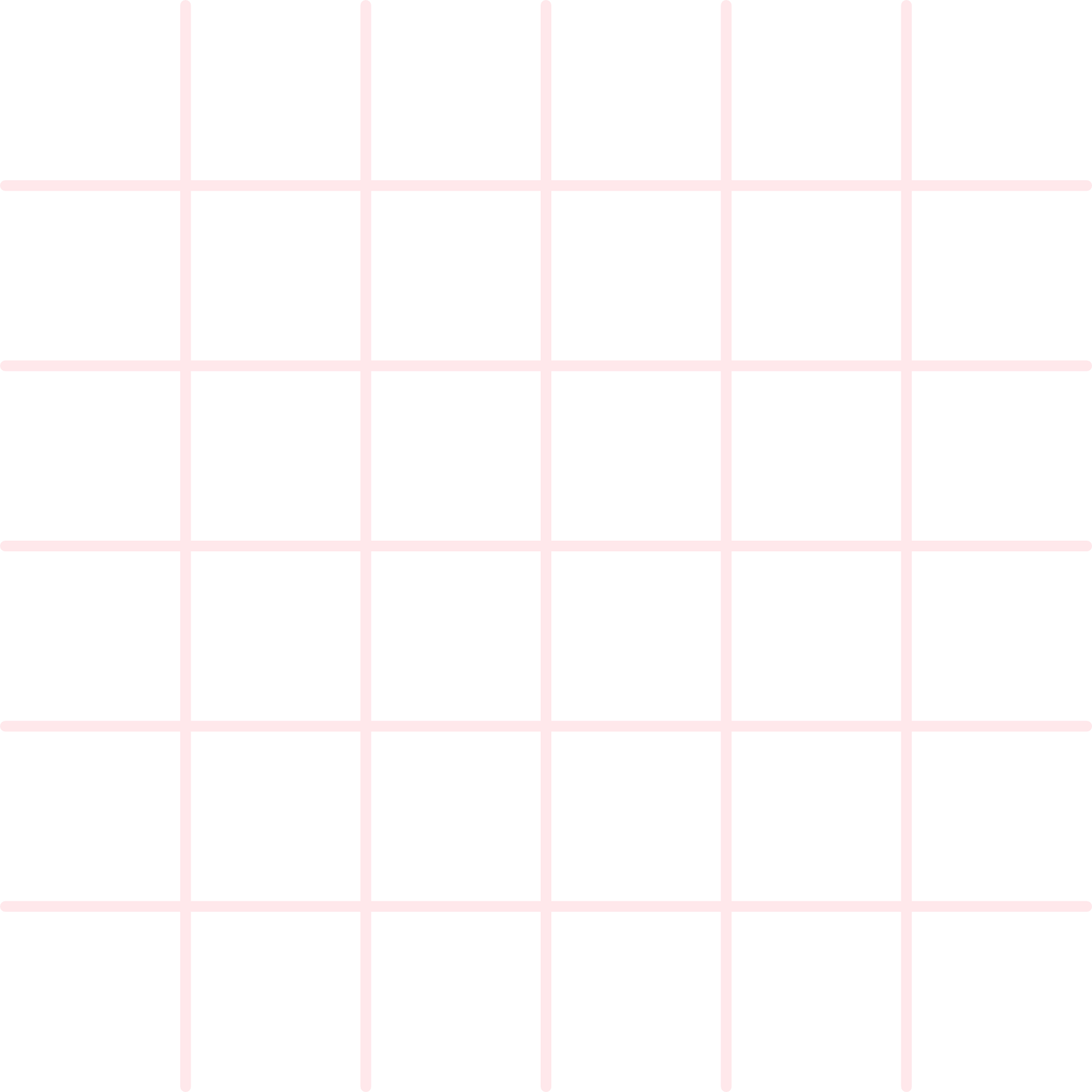 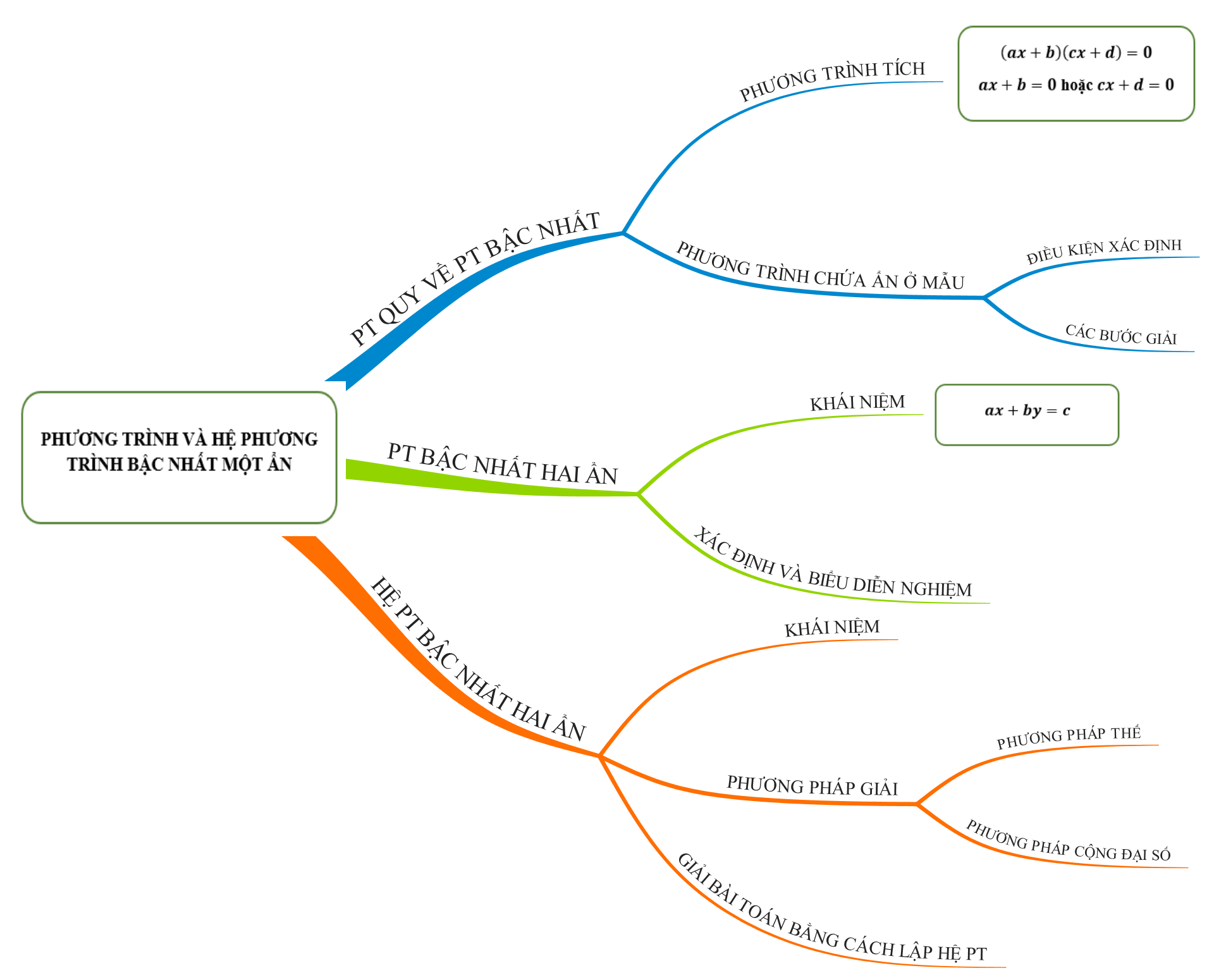 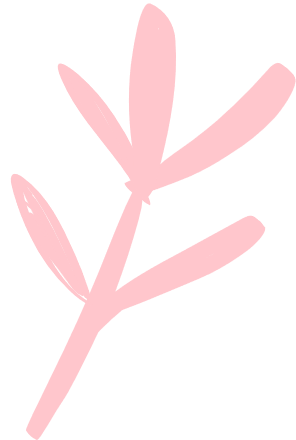 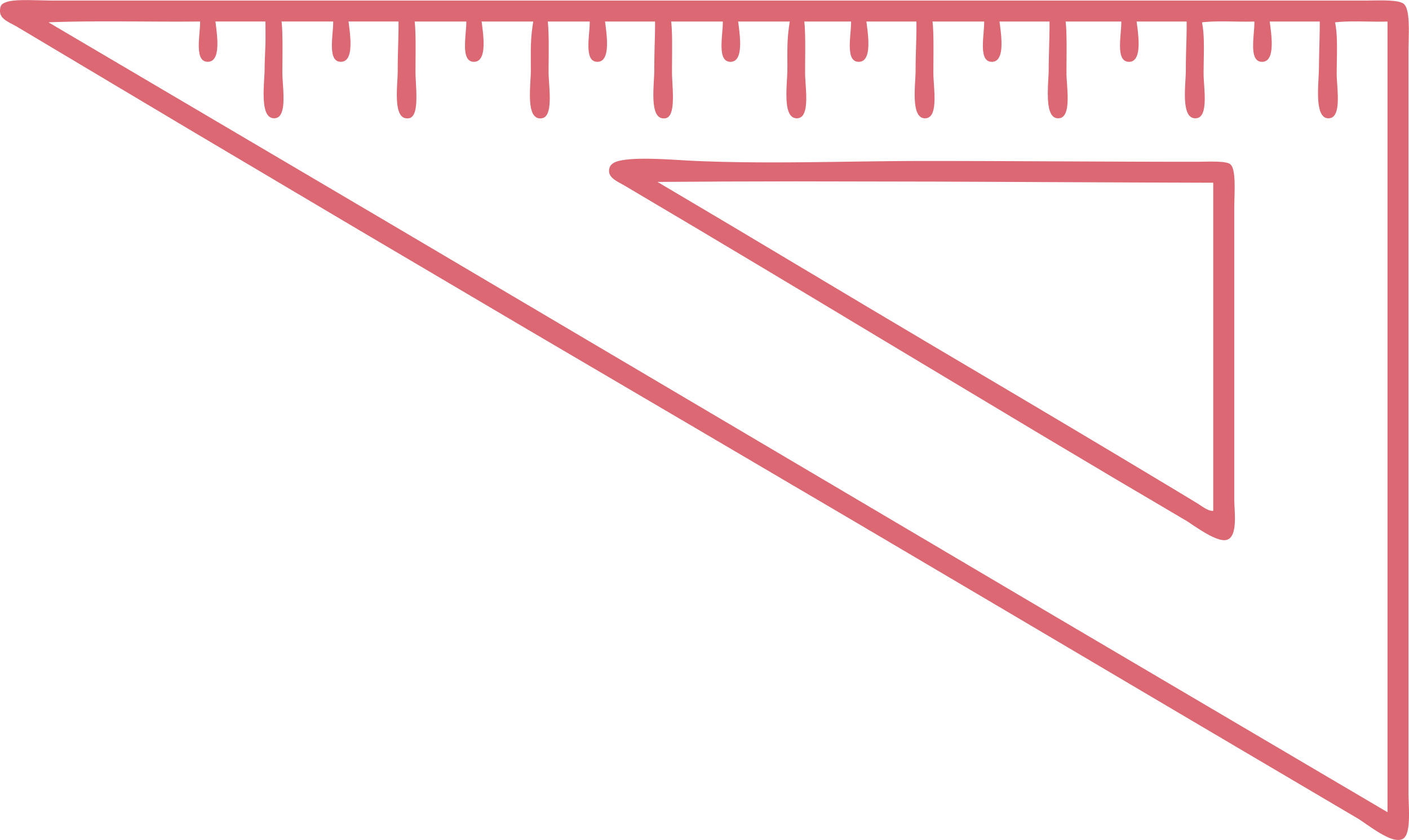 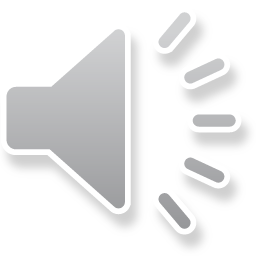 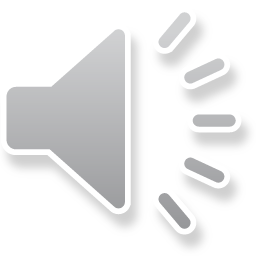 BÀI TẬP TRẮC NGHIỆM
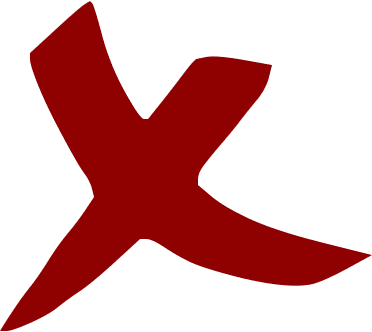 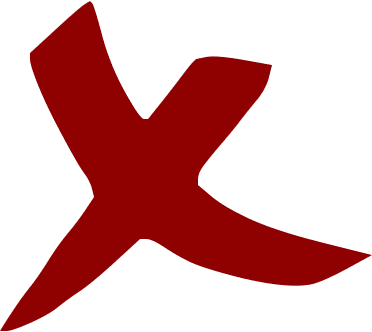 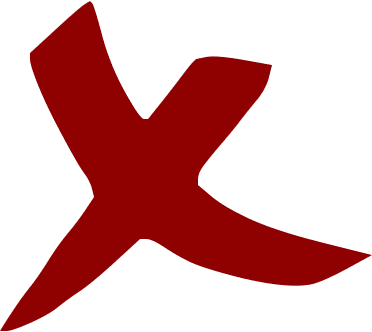 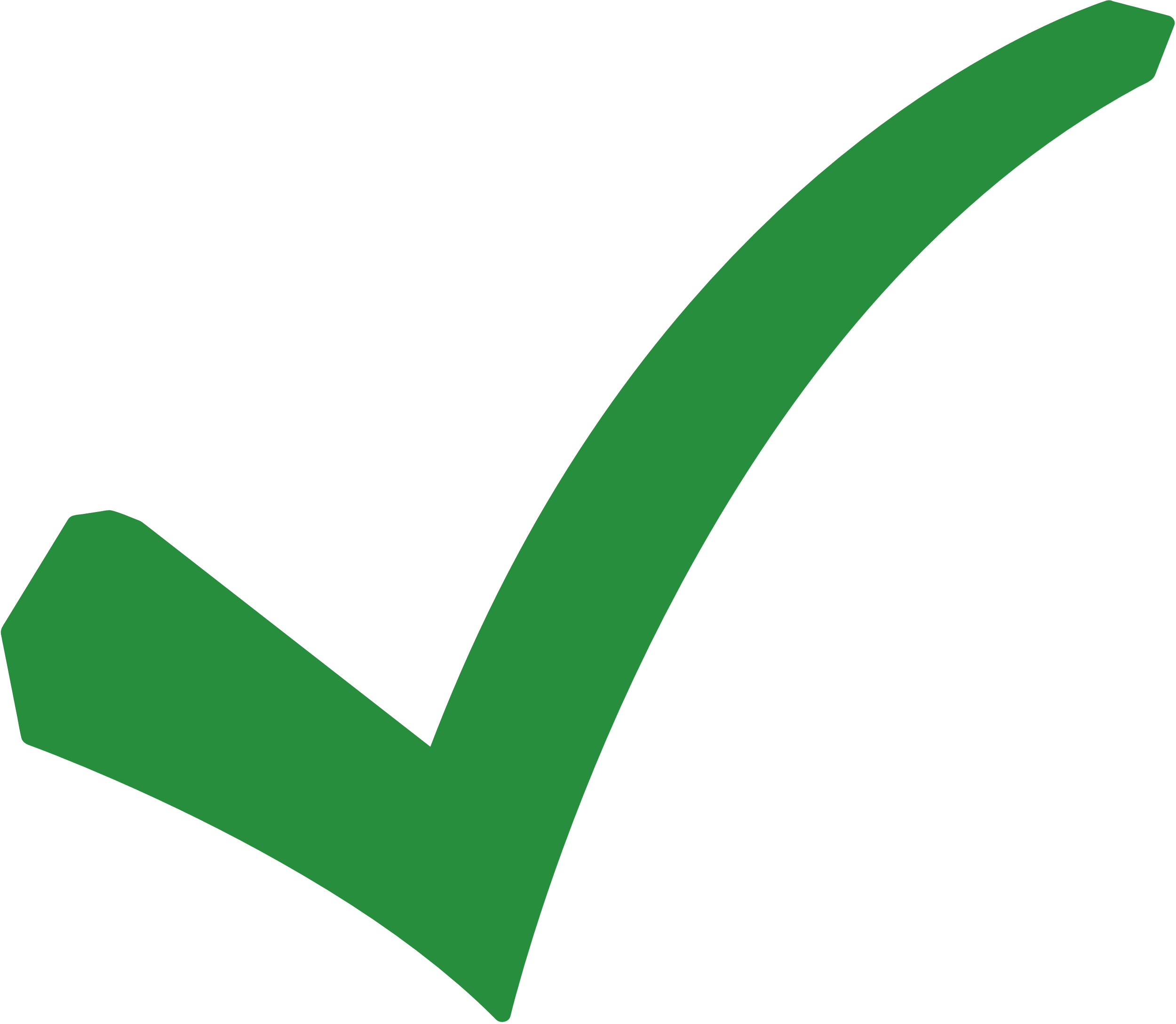 [Speaker Notes: GV chọn đáp án đúng bằng cách bấm vào từng ô đáp án]
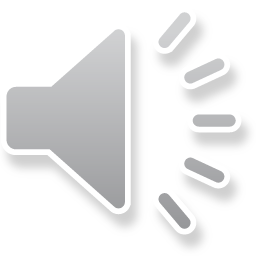 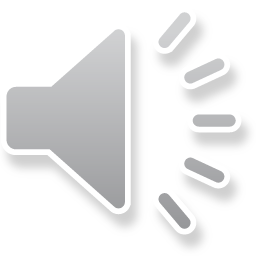 BÀI TẬP TRẮC NGHIỆM
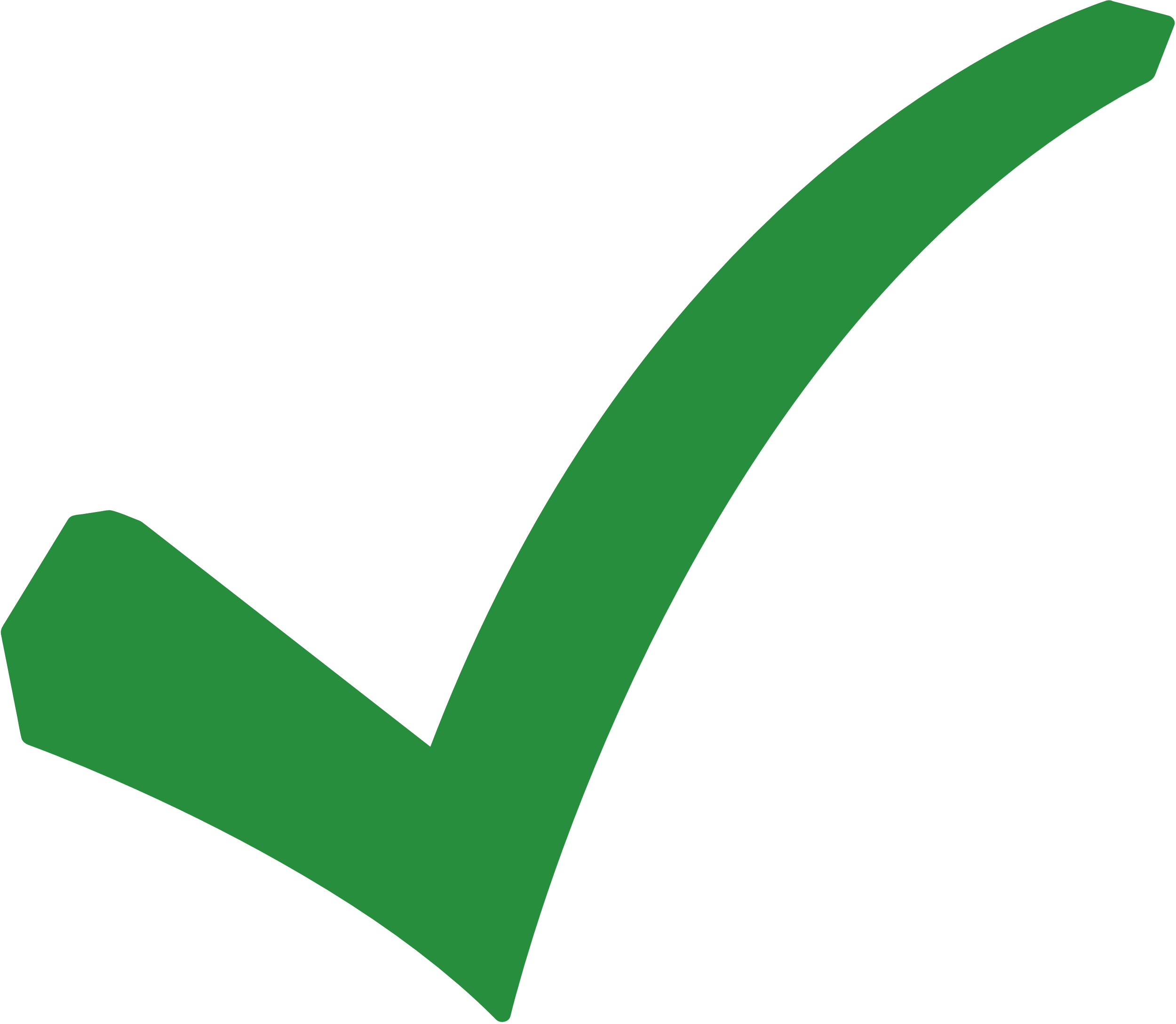 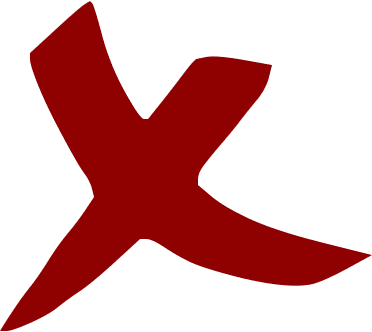 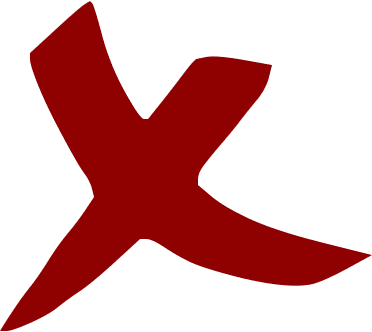 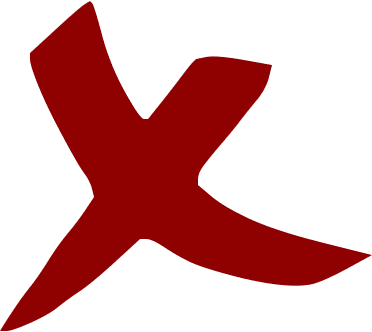 [Speaker Notes: GV chọn đáp án đúng bằng cách bấm vào từng ô đáp án]
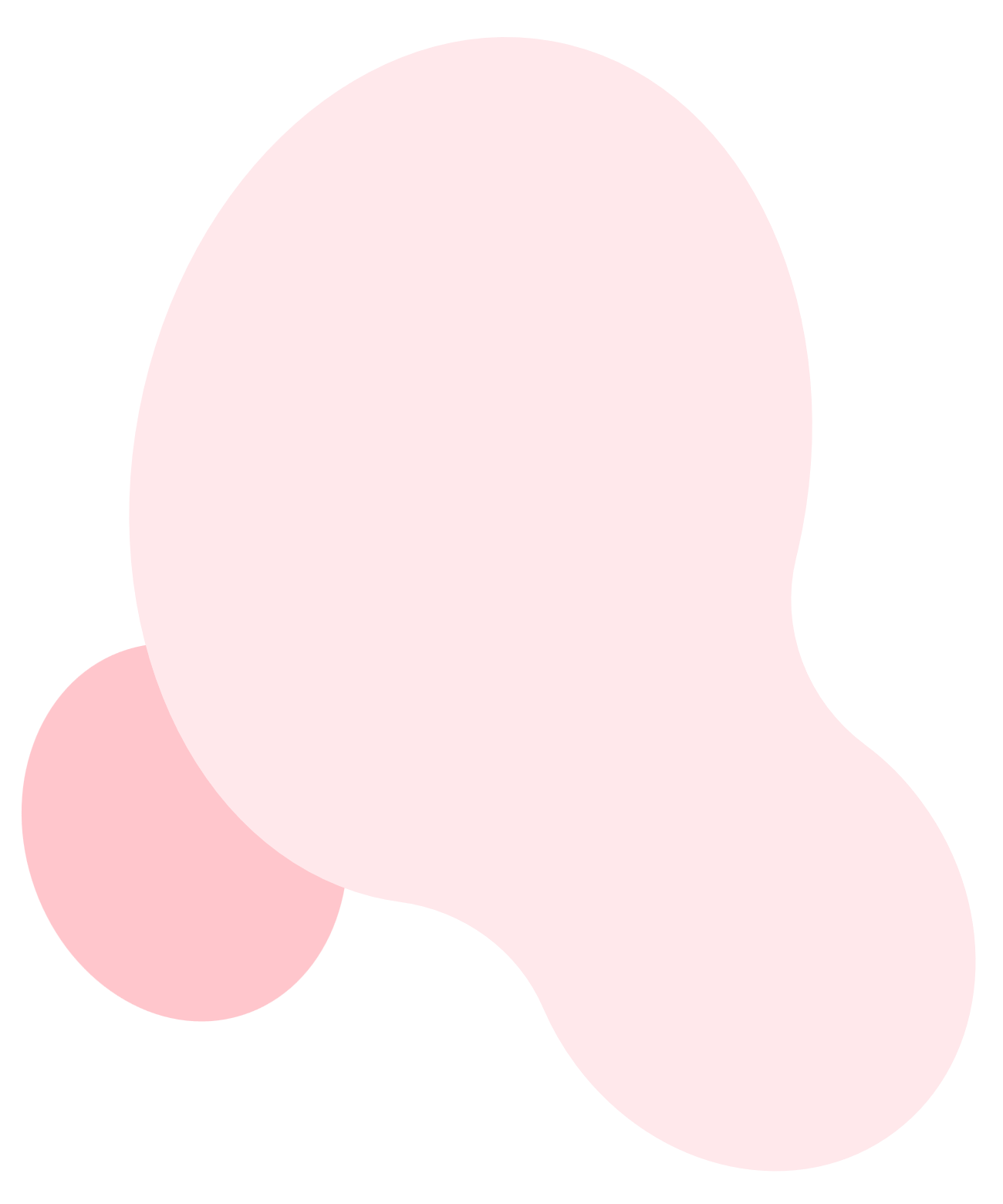 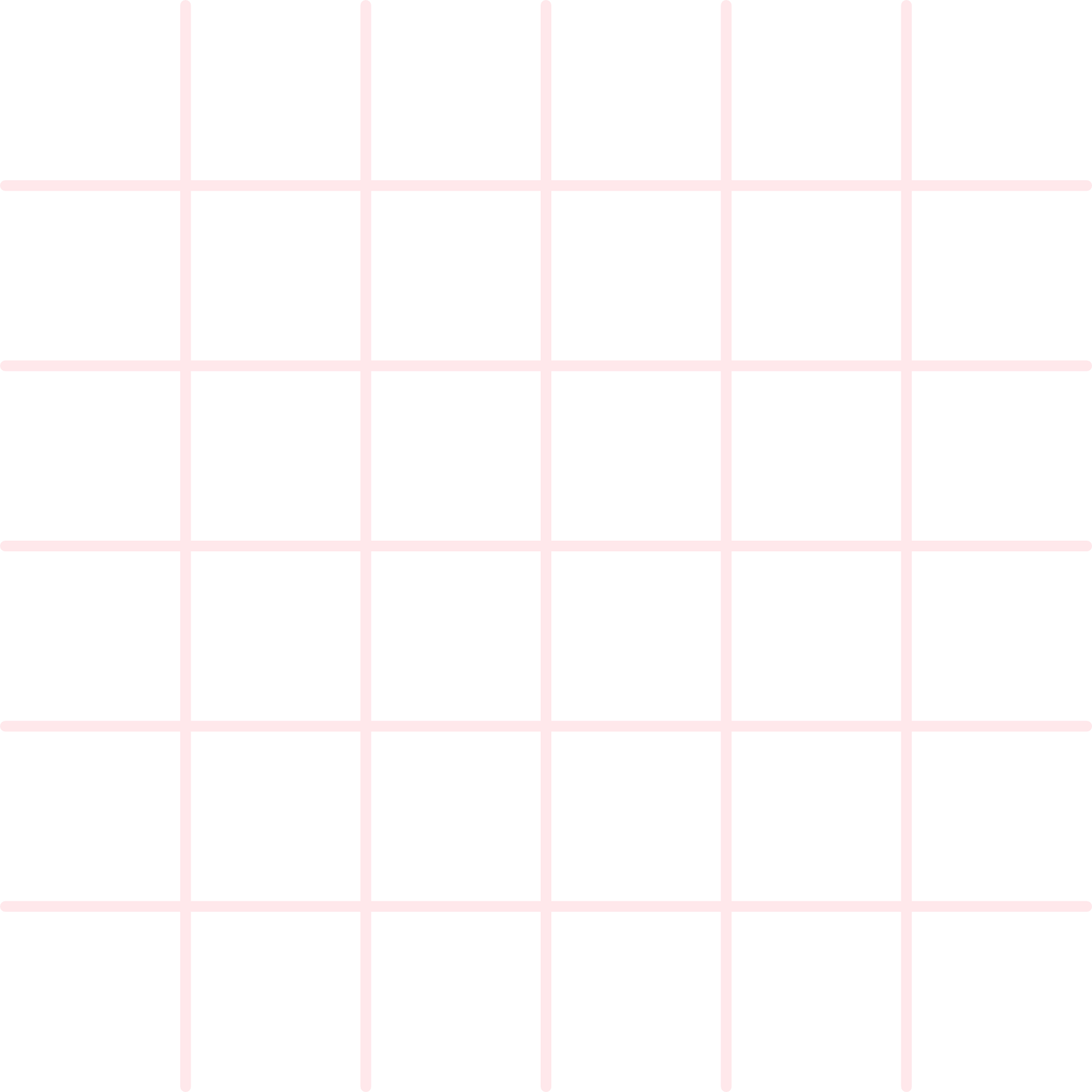 LUYỆN TẬP
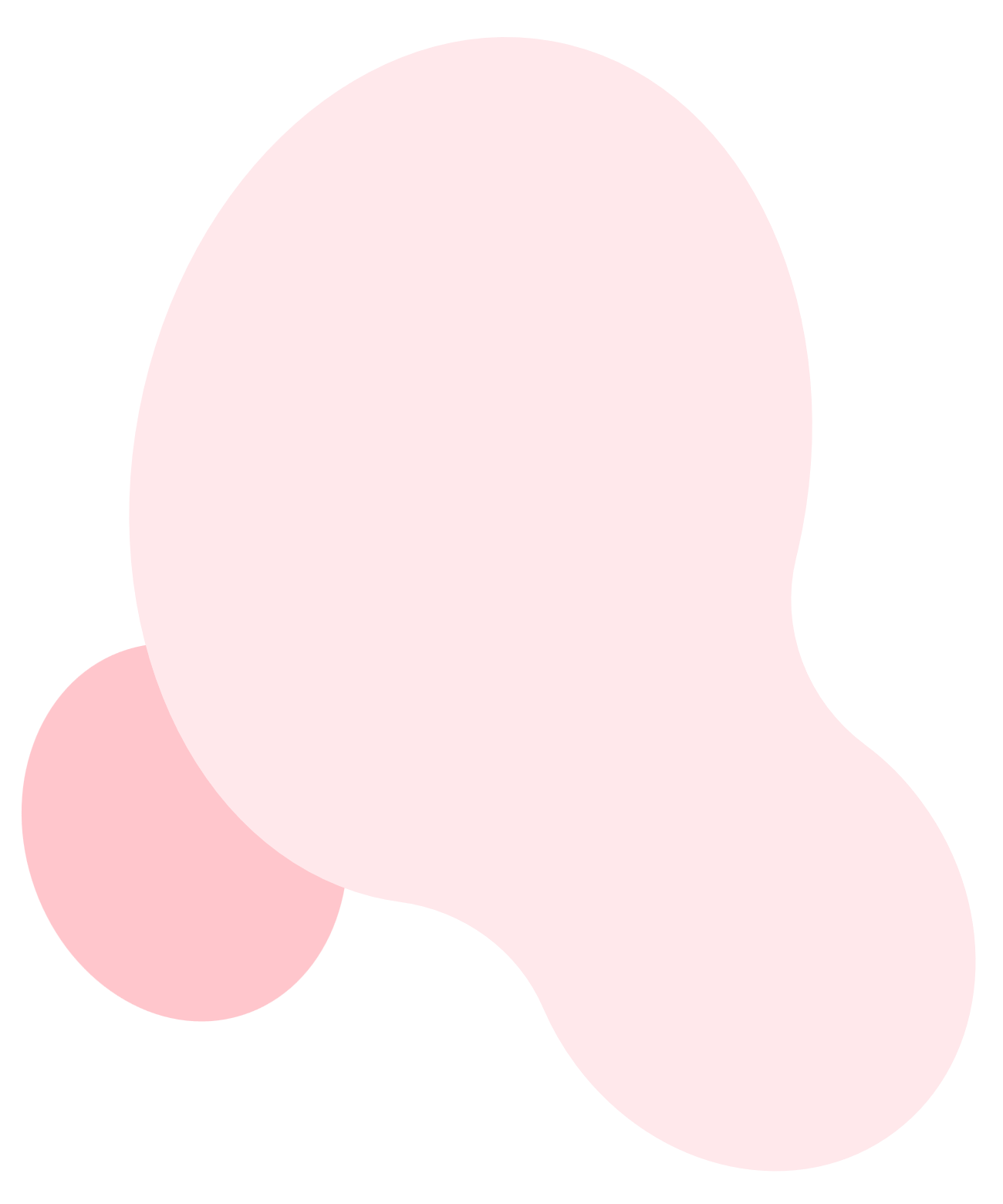 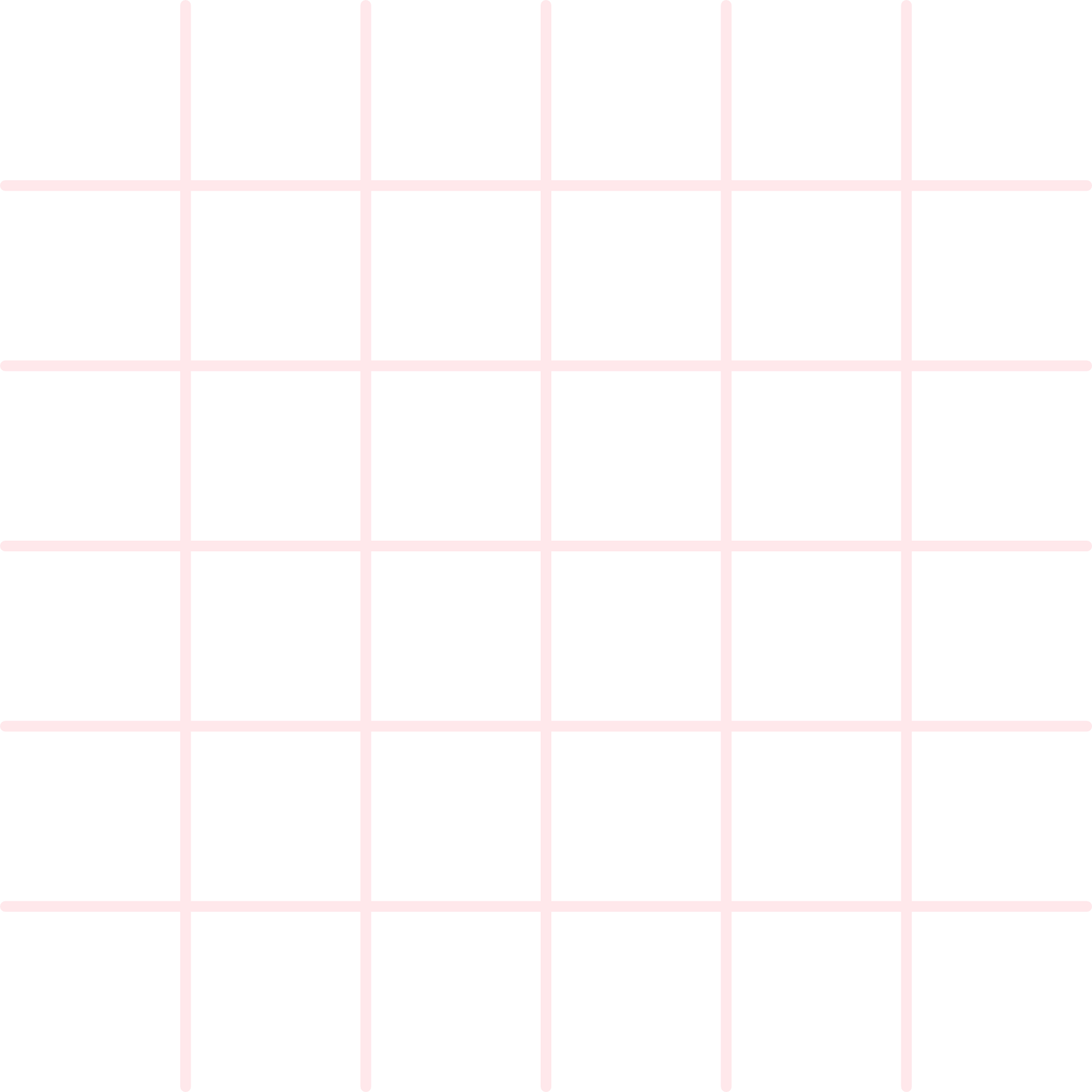 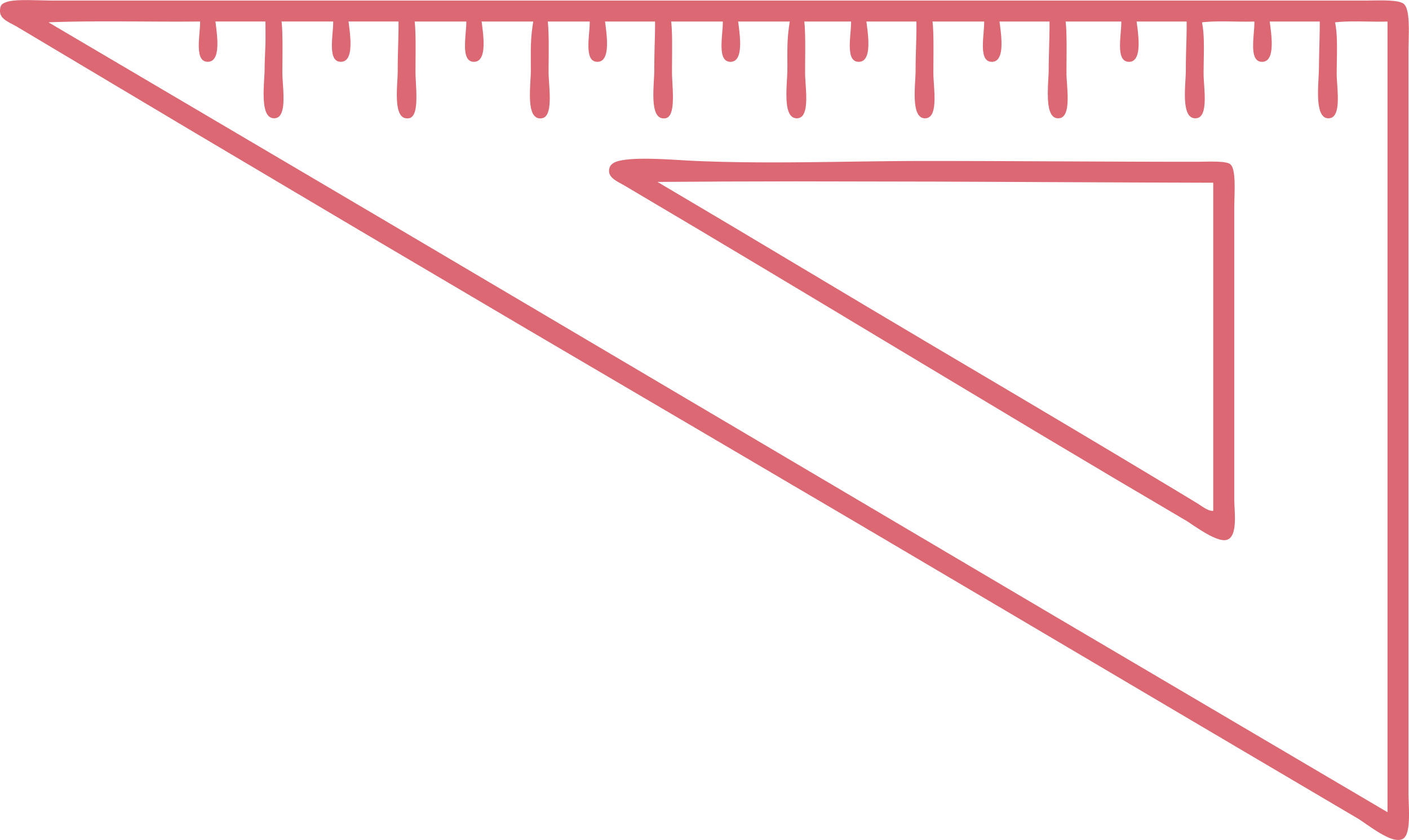 Câu 1
A
B
C
D
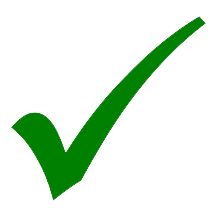 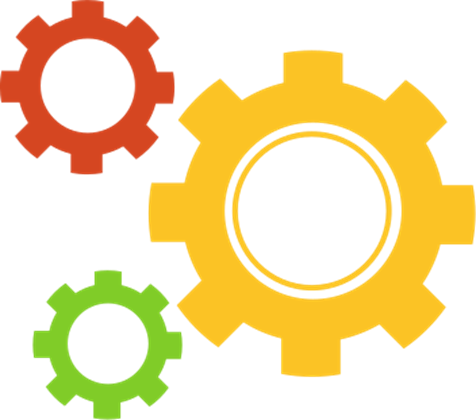 Câu 2
A
B
C
D
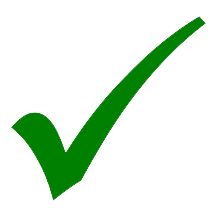 Câu 3
A
B
C
D
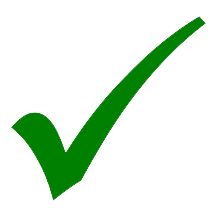 Câu 4
A
B
C
D
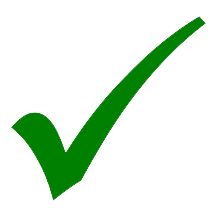 Câu 5
Một số học sinh hùn tiền nhau mua một món quà sinh nhật. Nếu có thêm 4 học sinh thì mỗi học sinh tốn ít hơn 20 ngàn đồng, nhưng nếu bớt đi 2 học sinh thì mỗi học sinh phải tốn thêm 20 ngàn đồng so với dự định. Vậy số học sinh lúc đầu là :
A
B
C
D
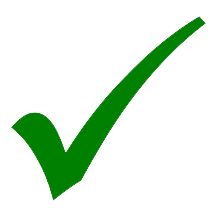 Câu 6
A
B
C
D
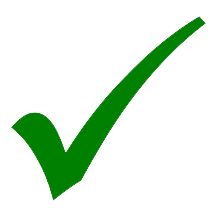 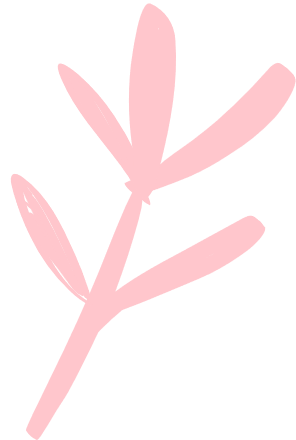 Bài 3 (SGK – trang 26)
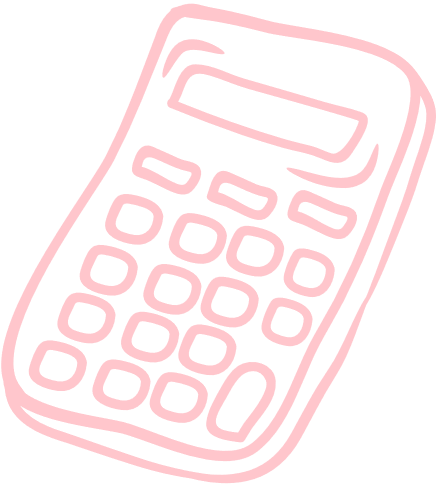 Giải
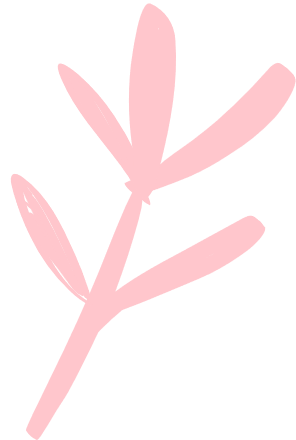 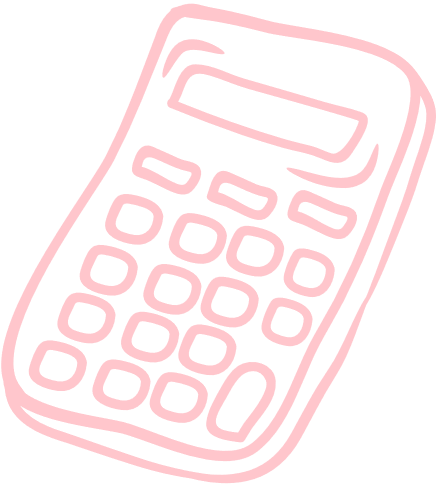 Giải
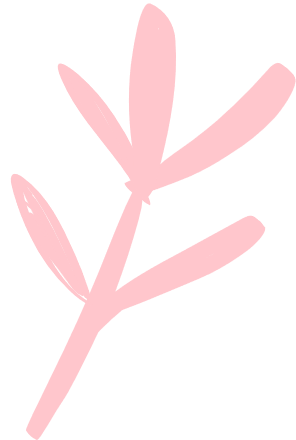 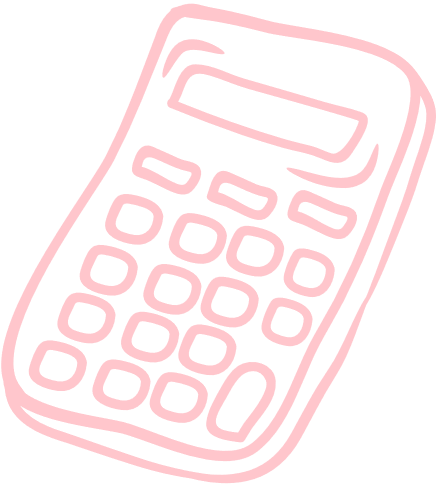 Giải
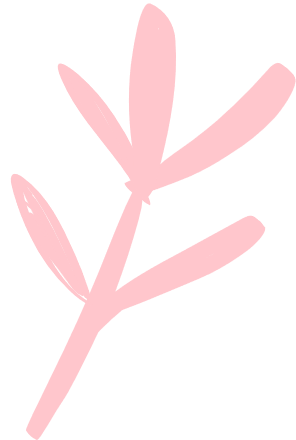 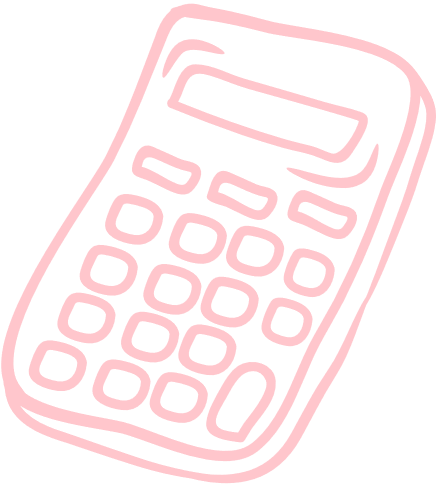 Giải
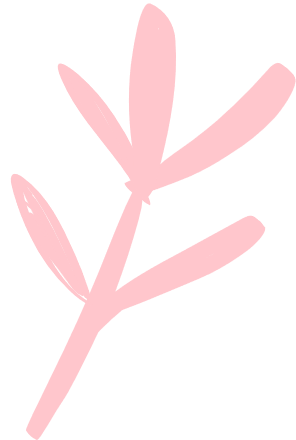 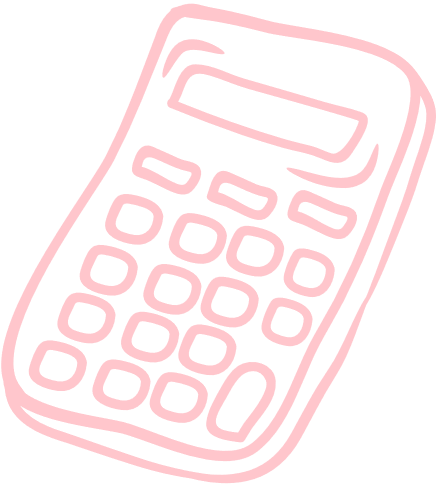 Giải
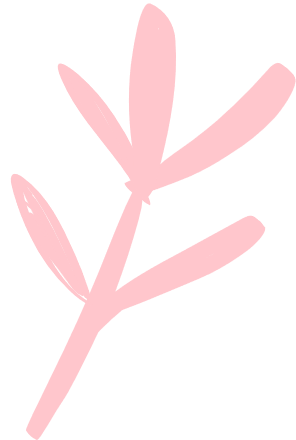 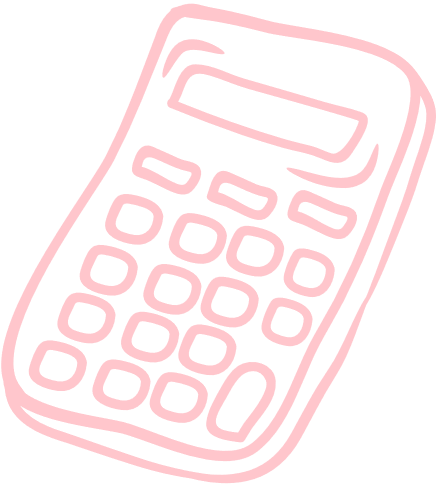 Giải
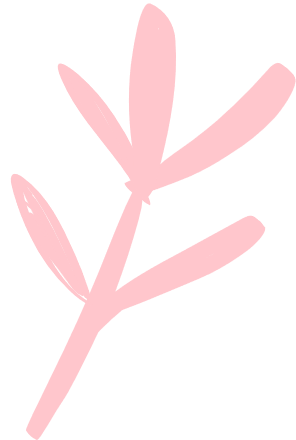 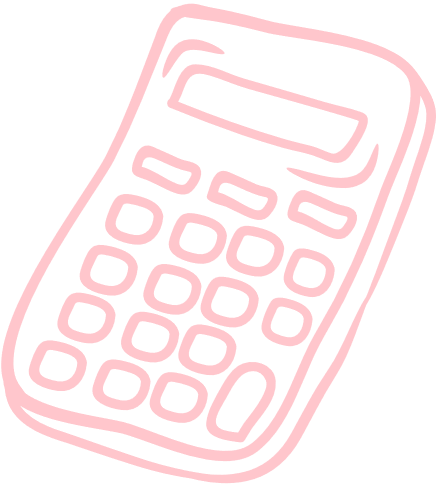 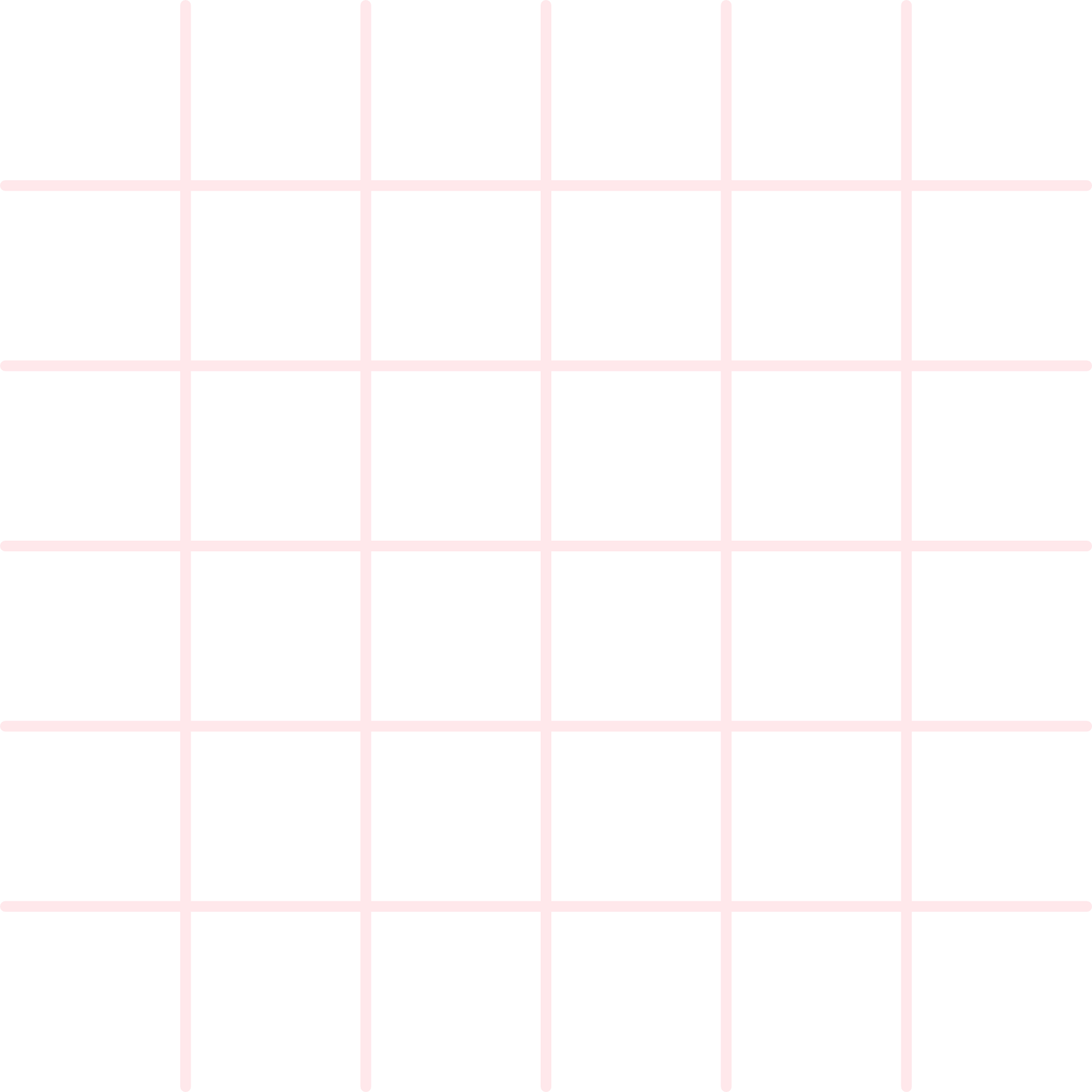 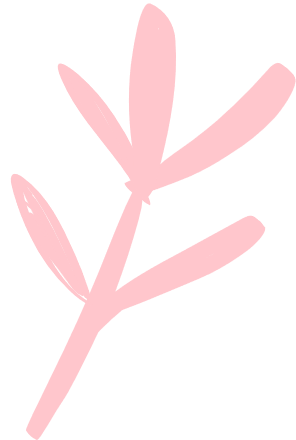 Bài 4 (SGK – trang 26)
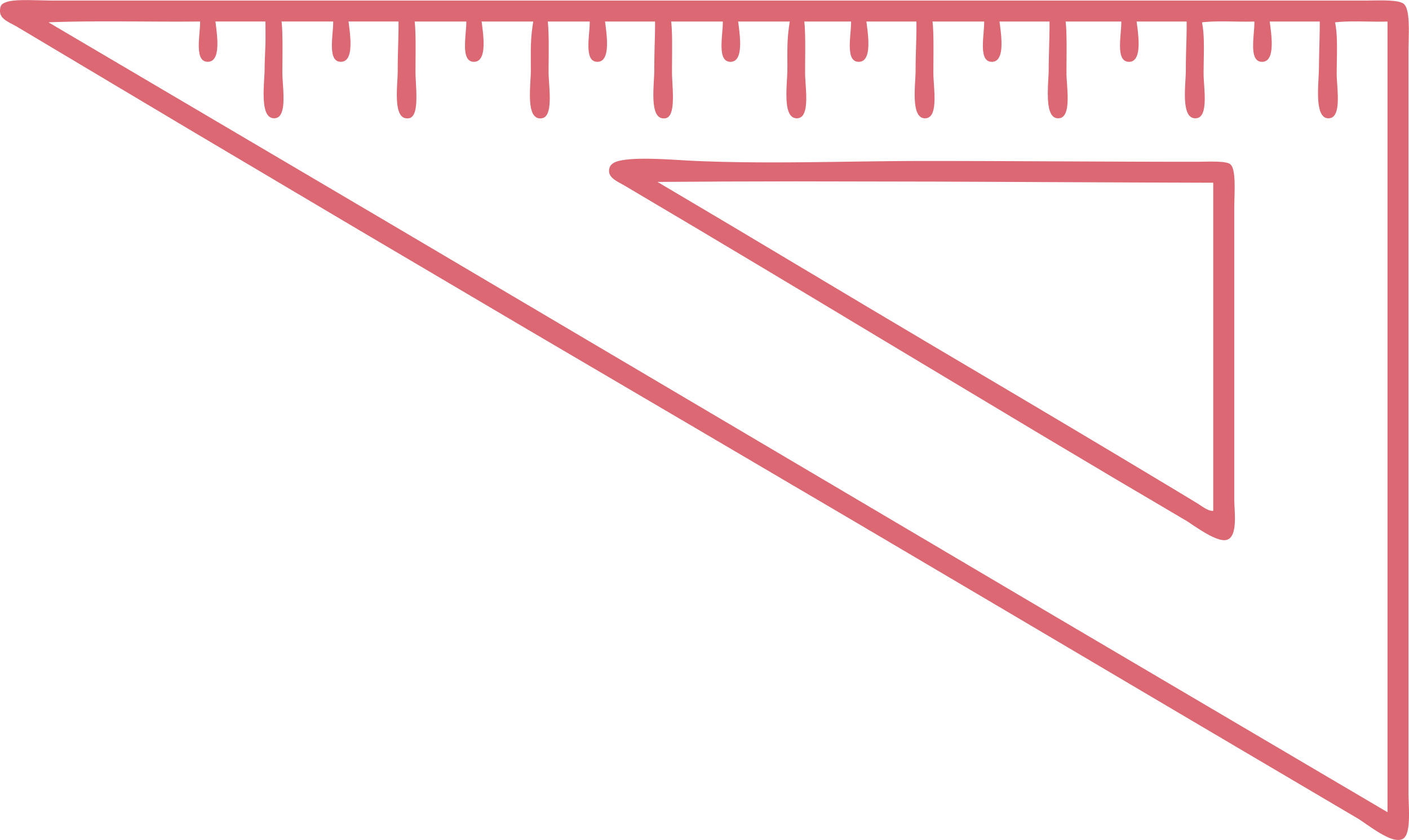 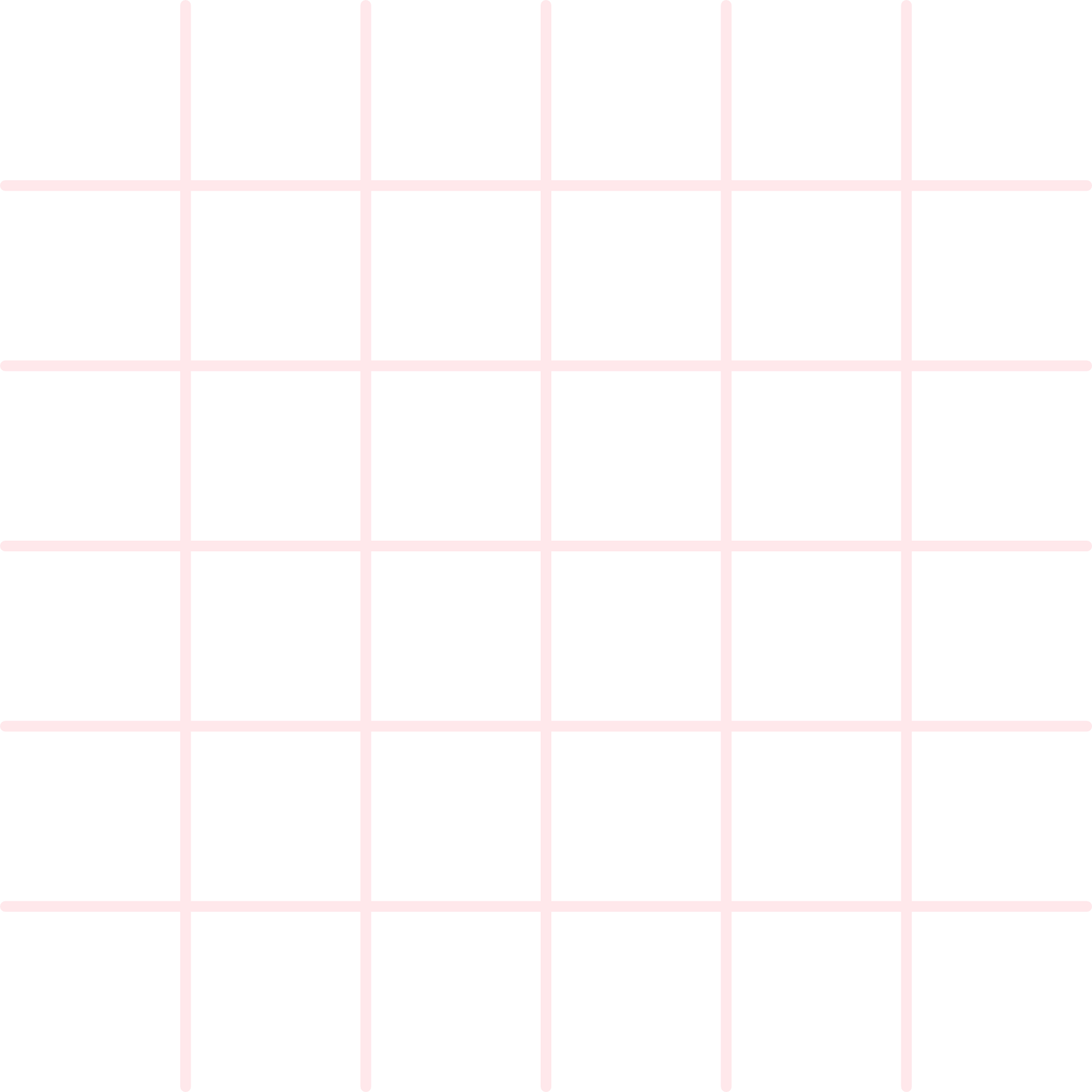 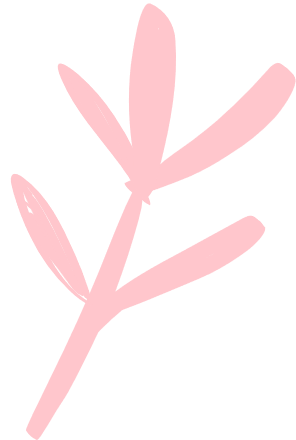 Giải
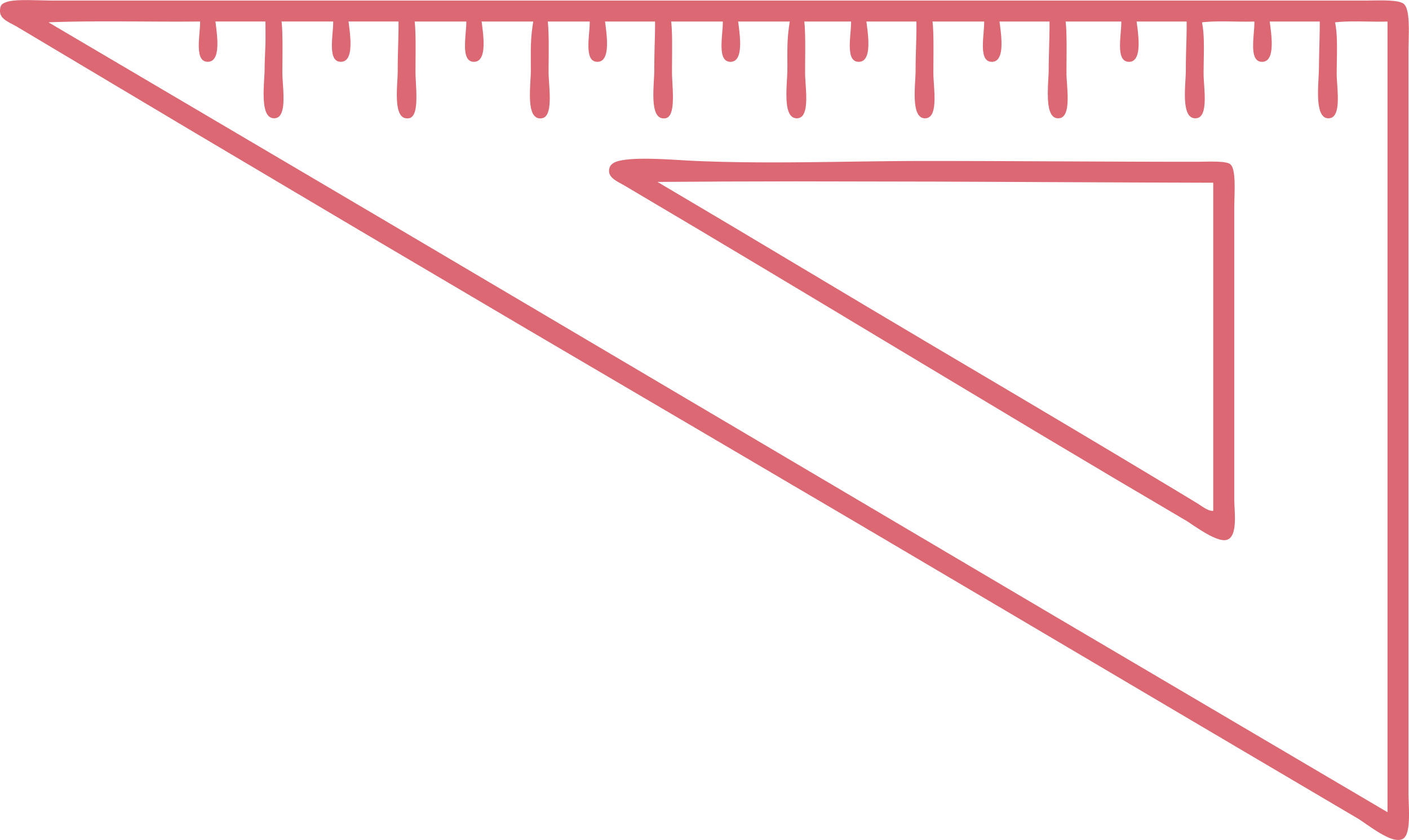 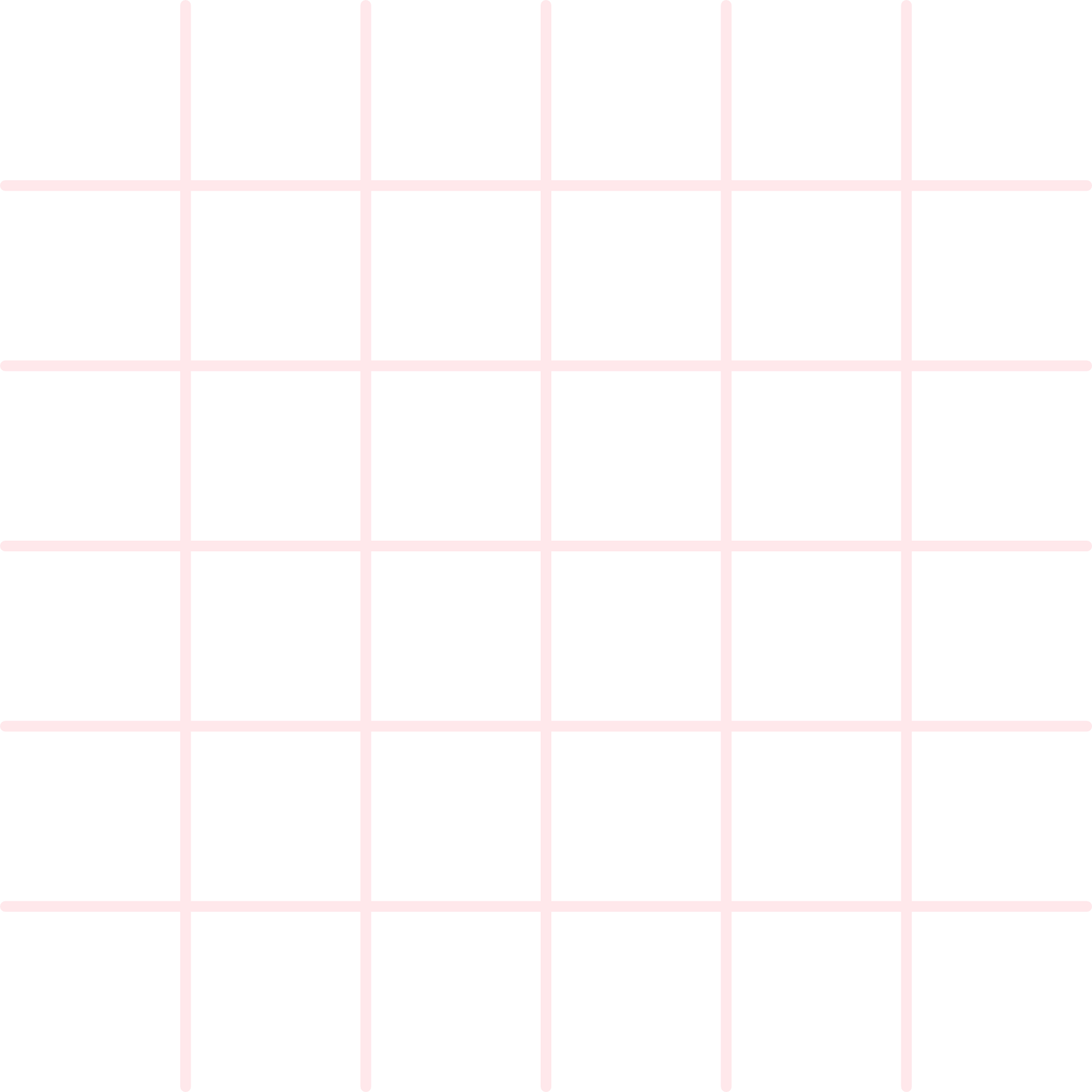 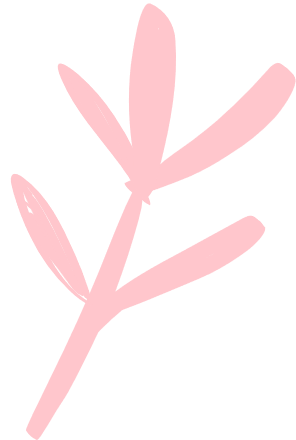 Giải
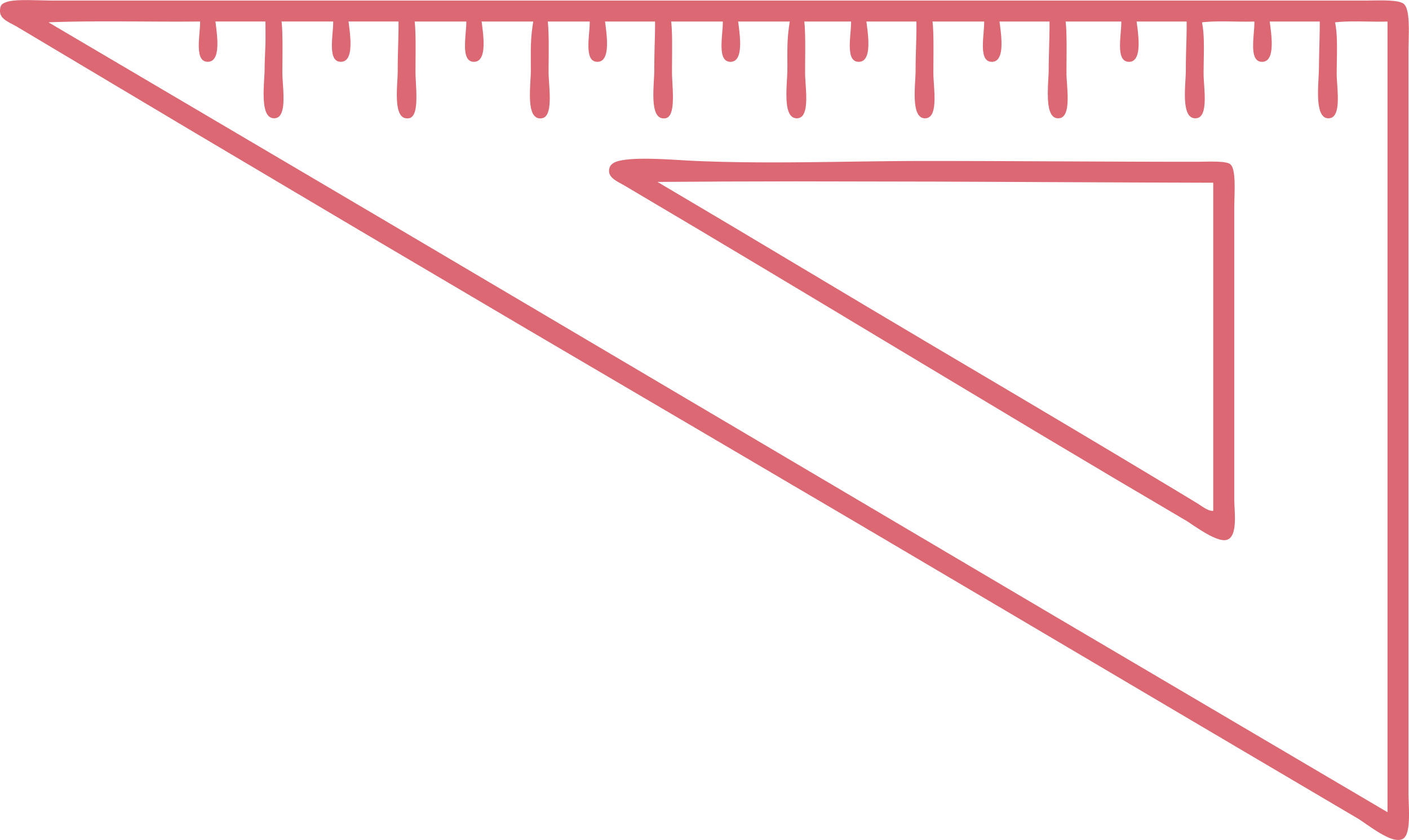 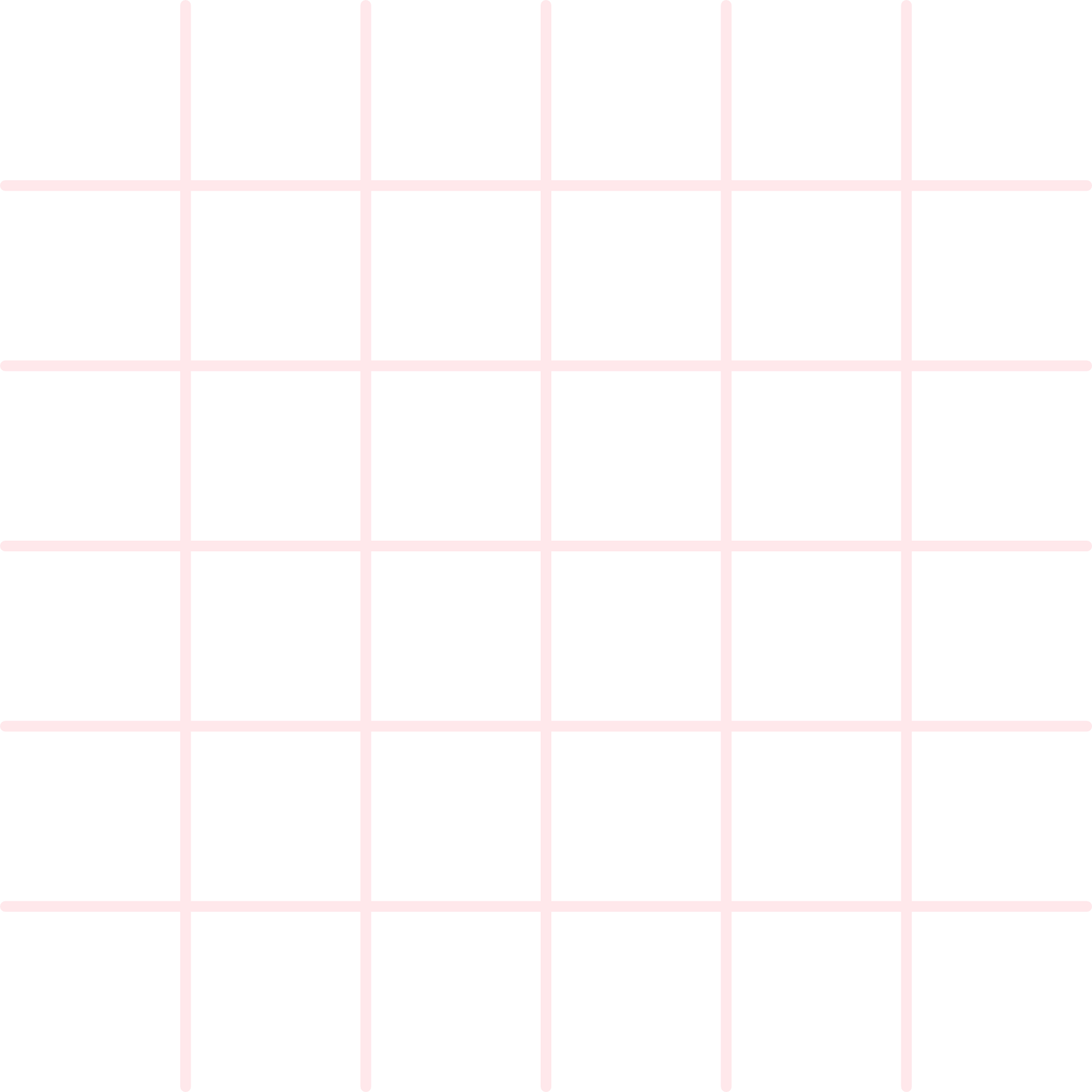 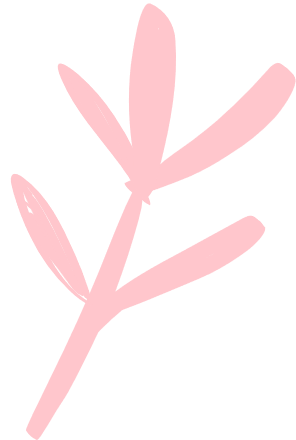 Giải
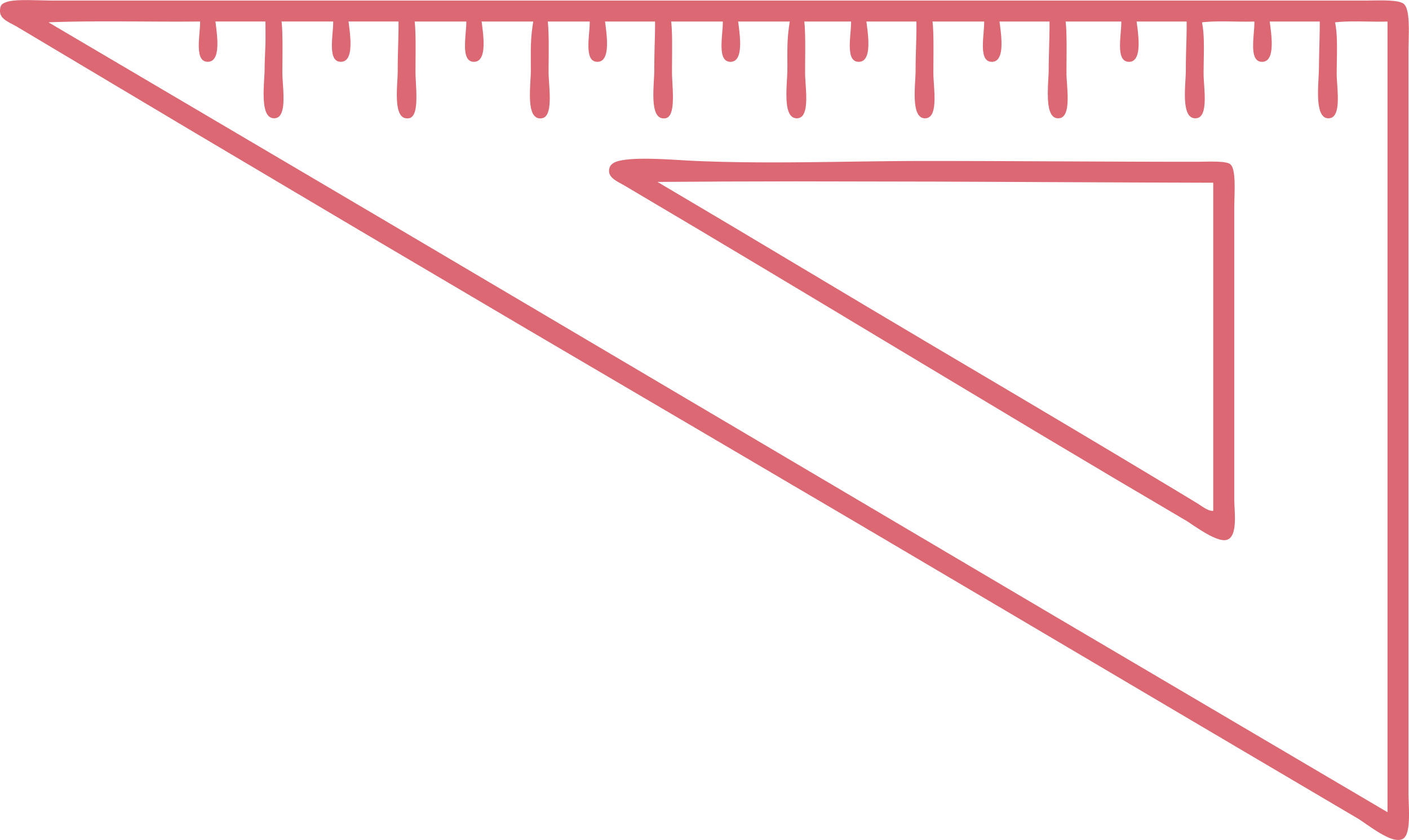 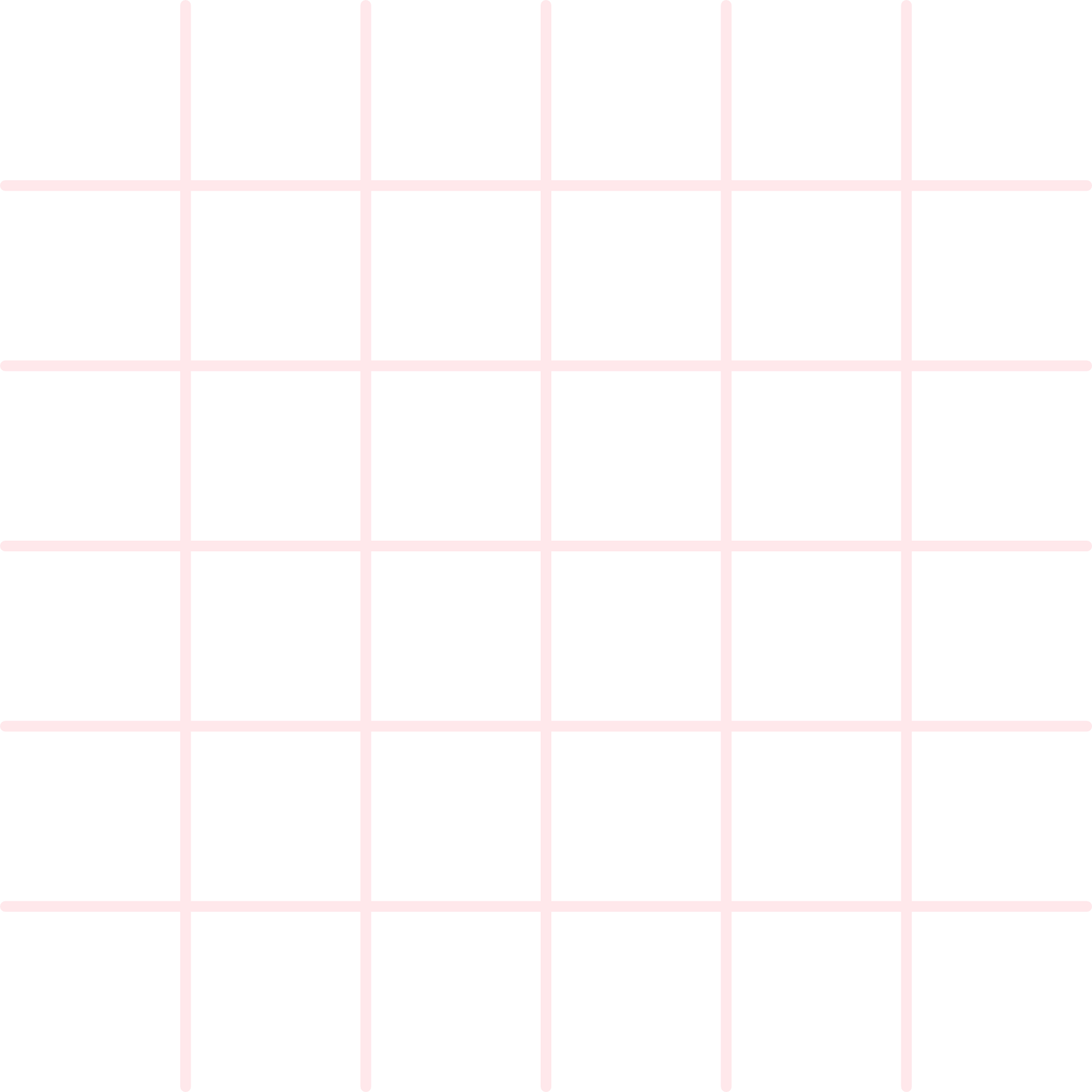 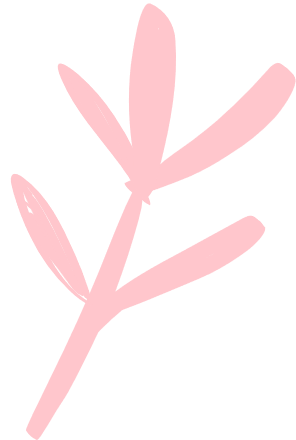 Giải
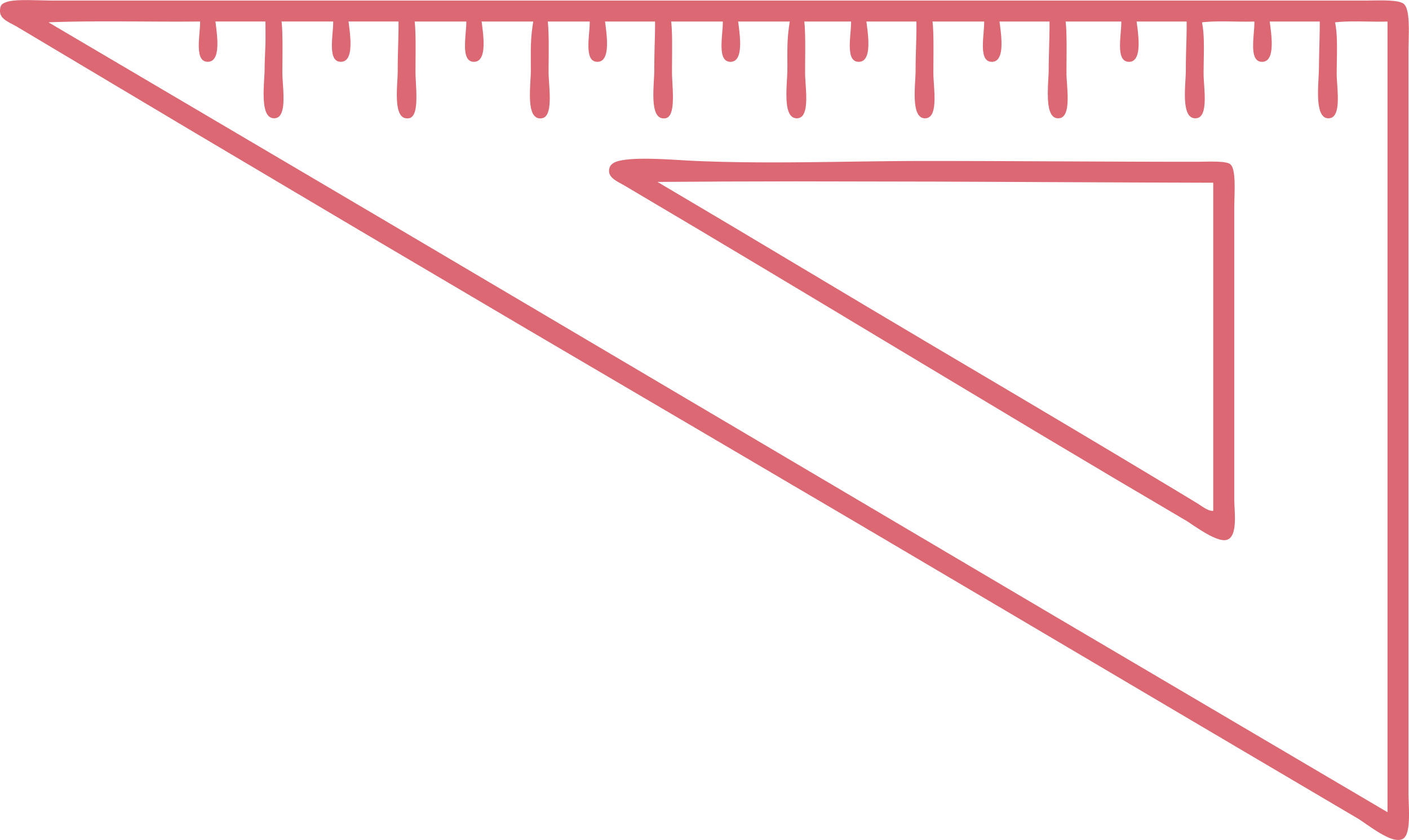 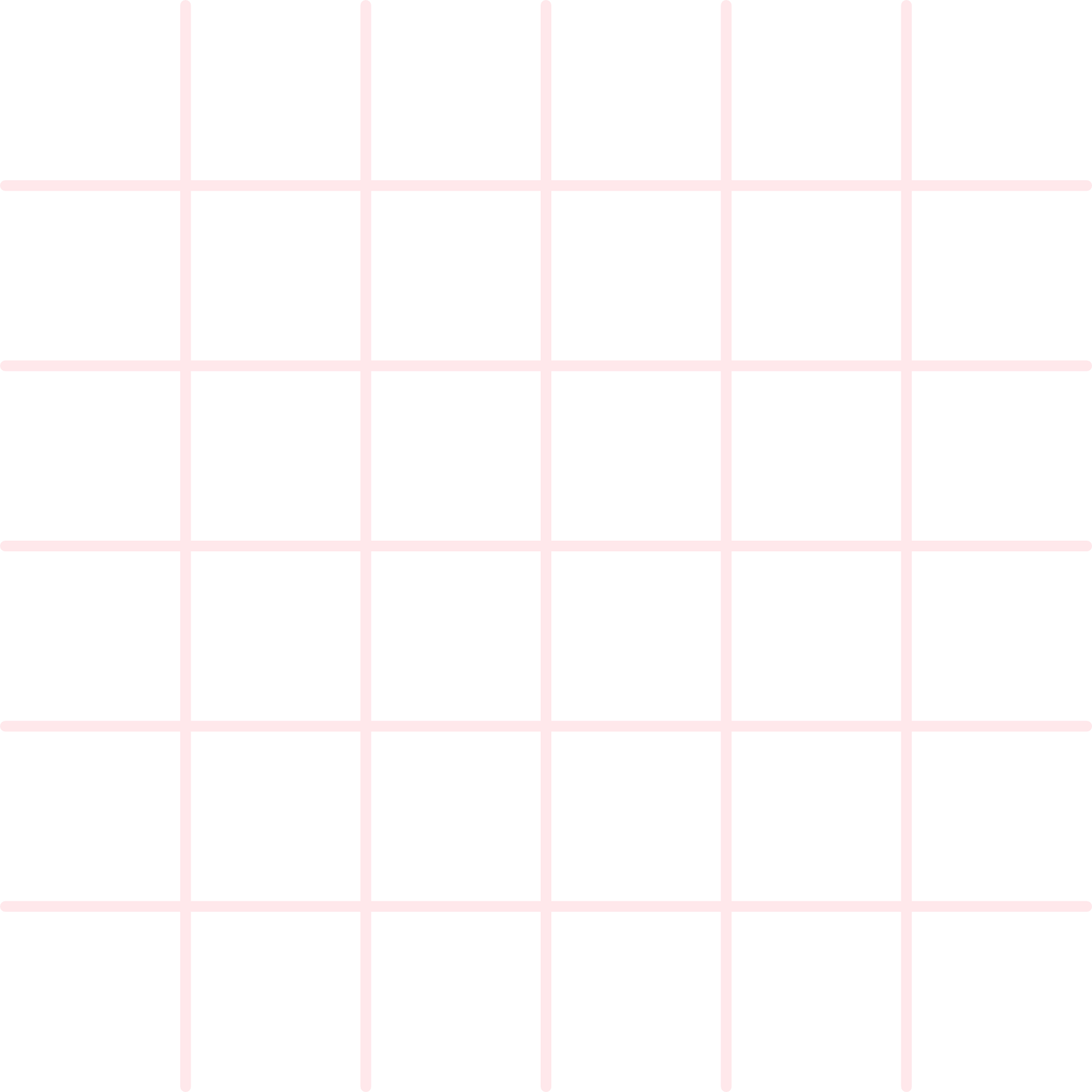 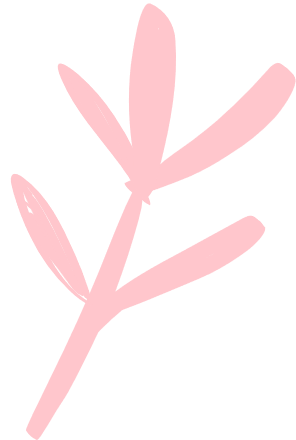 Giải
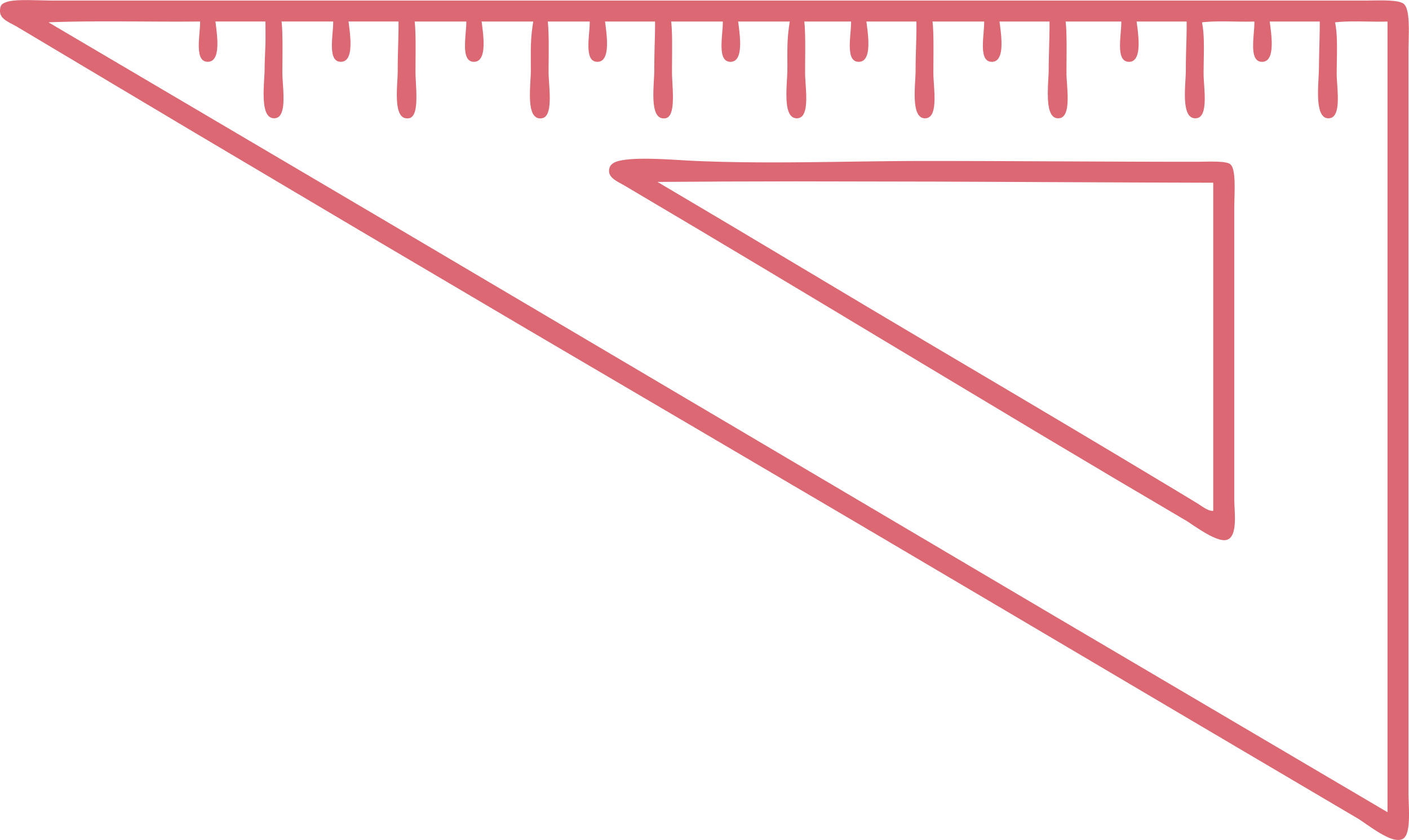 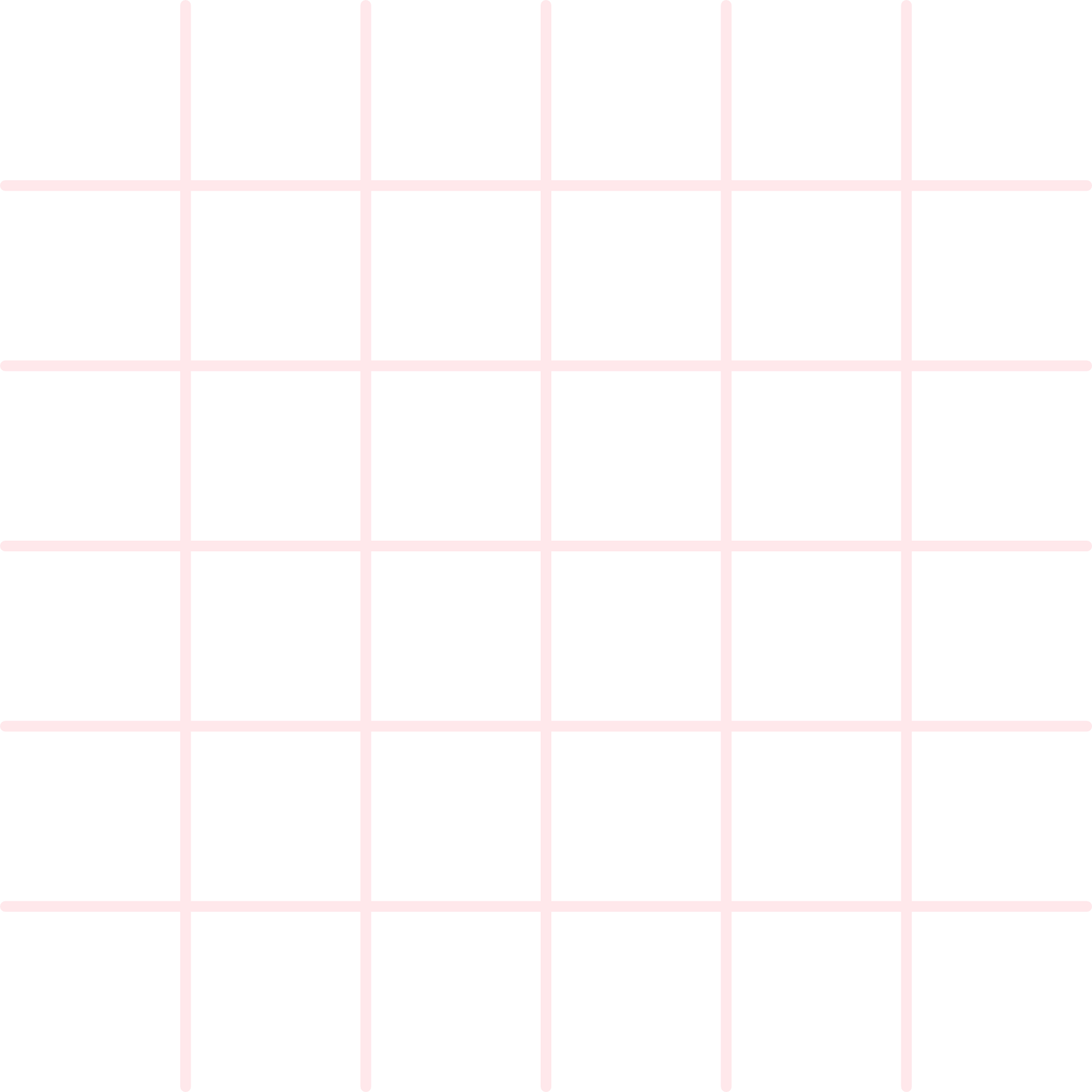 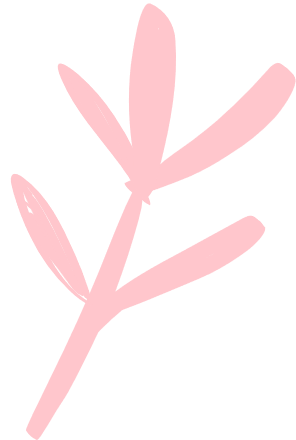 Giải
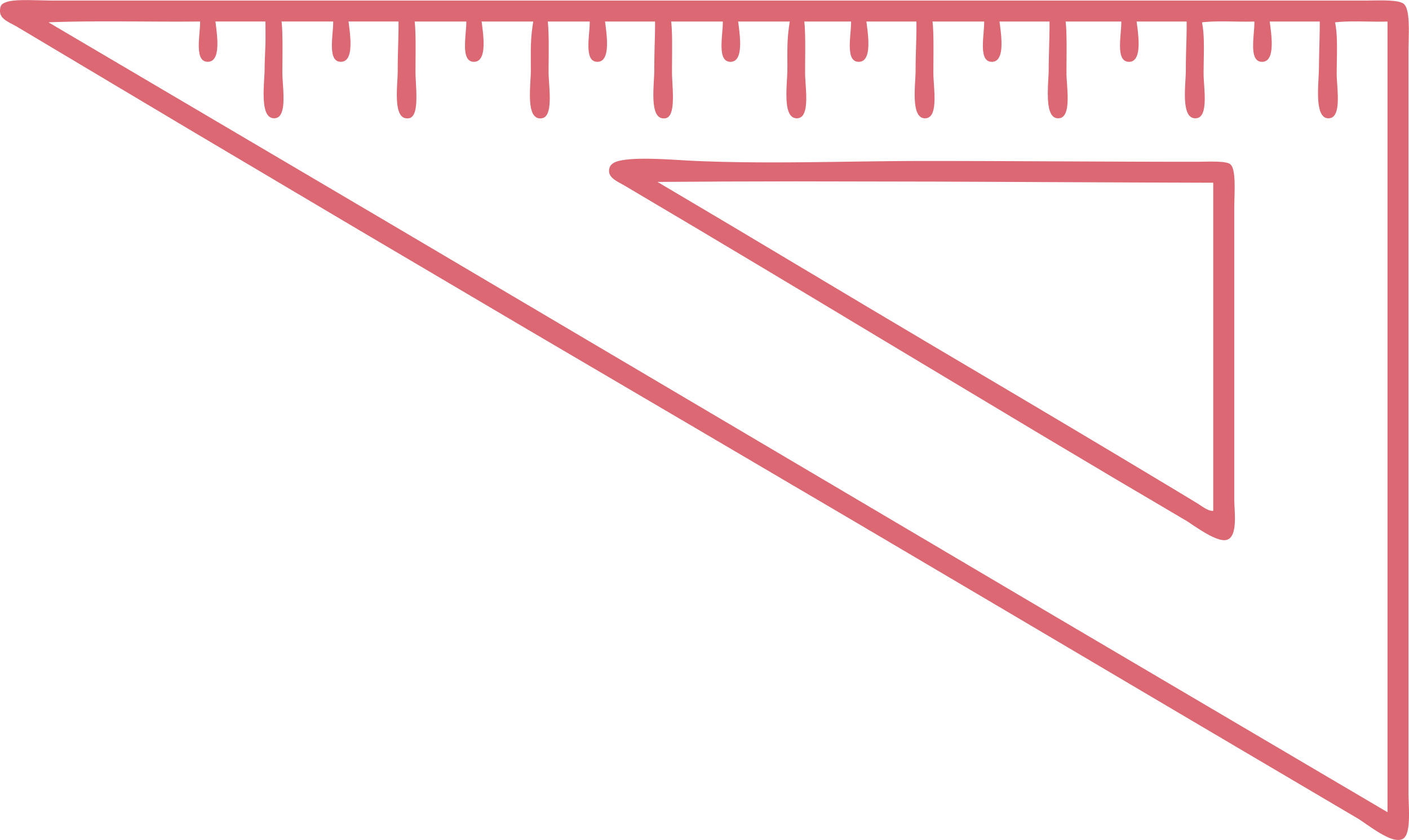 Bài 5 (SGK – trang 26)
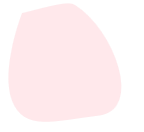 Giải
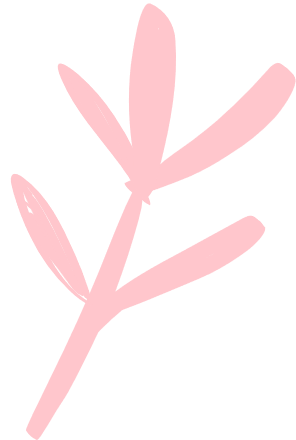 Bài 5 (SGK – trang 26)
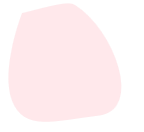 Giải
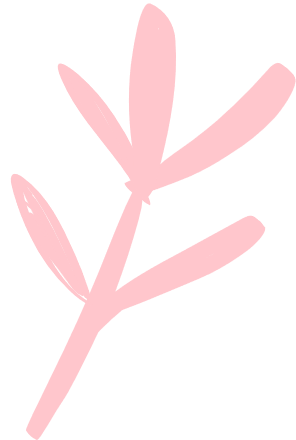 Giải
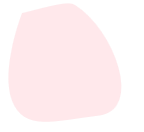 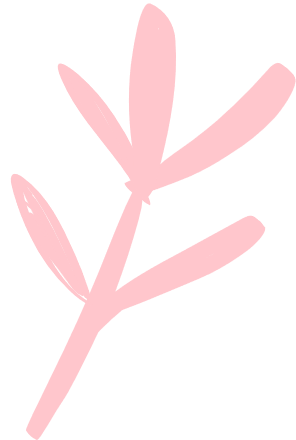 Giải
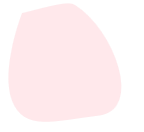 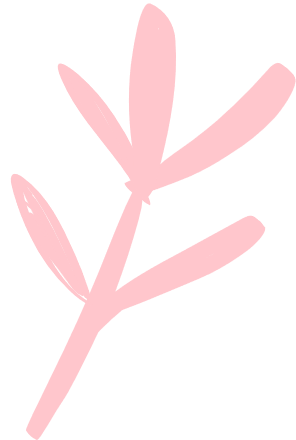 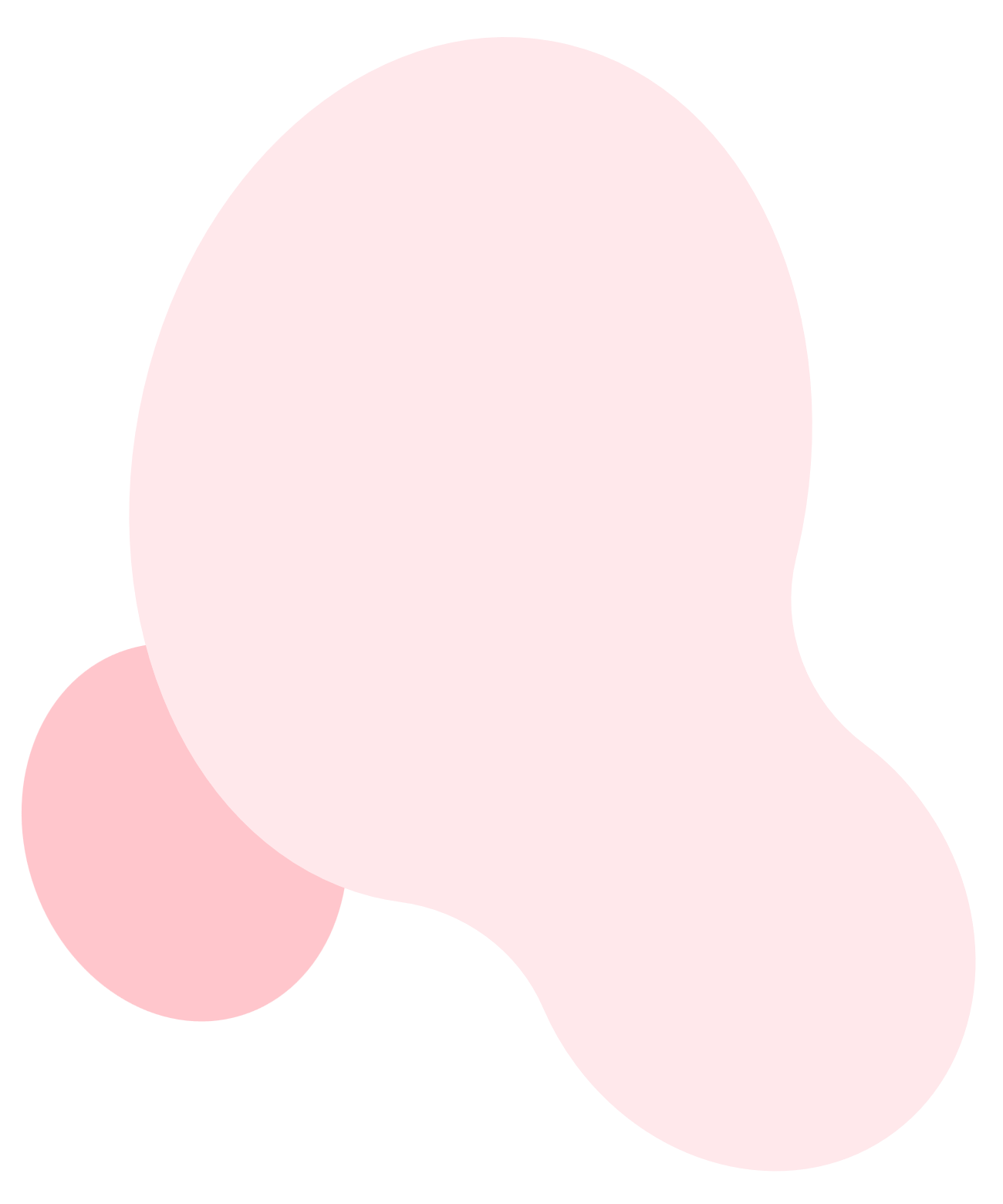 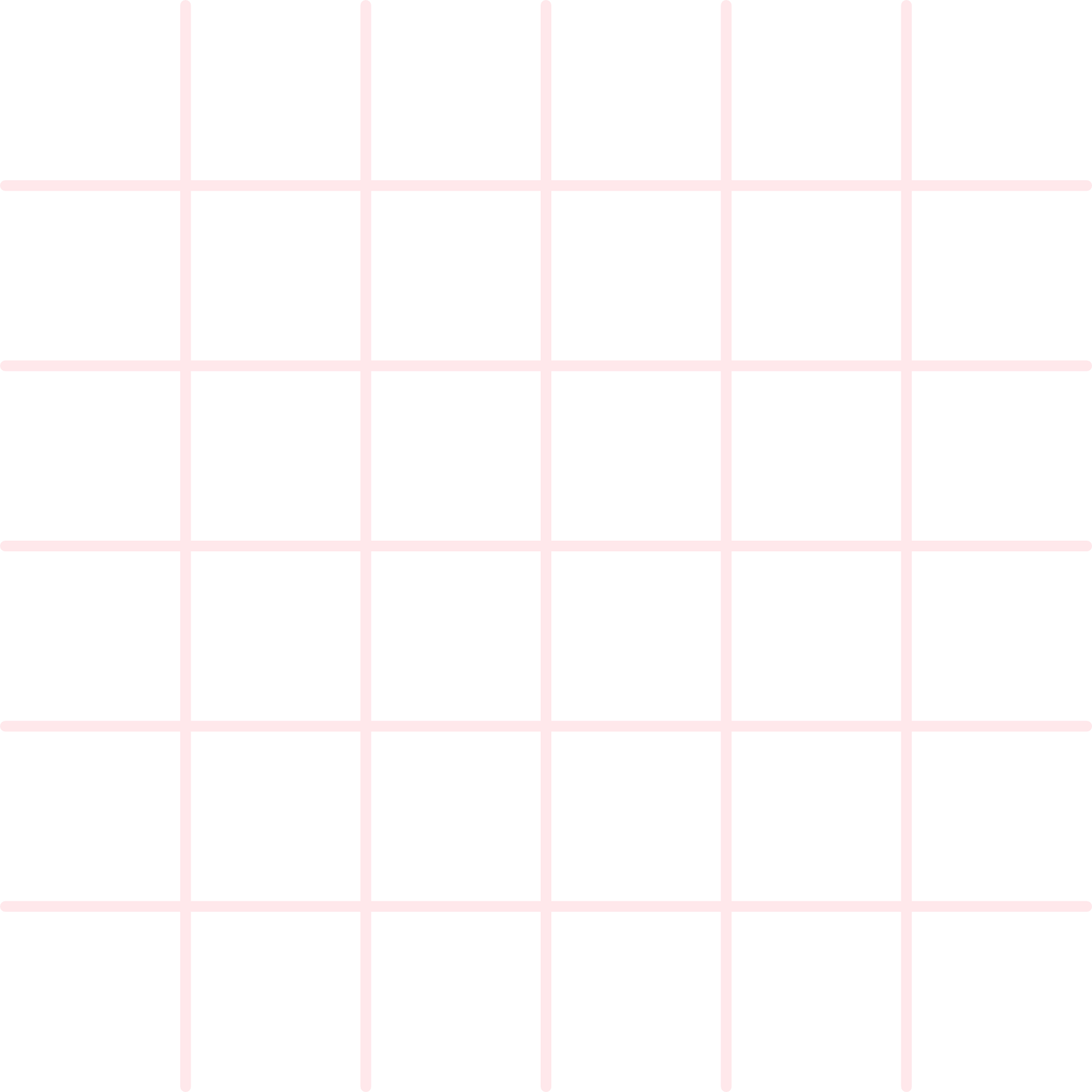 VẬN DỤNG
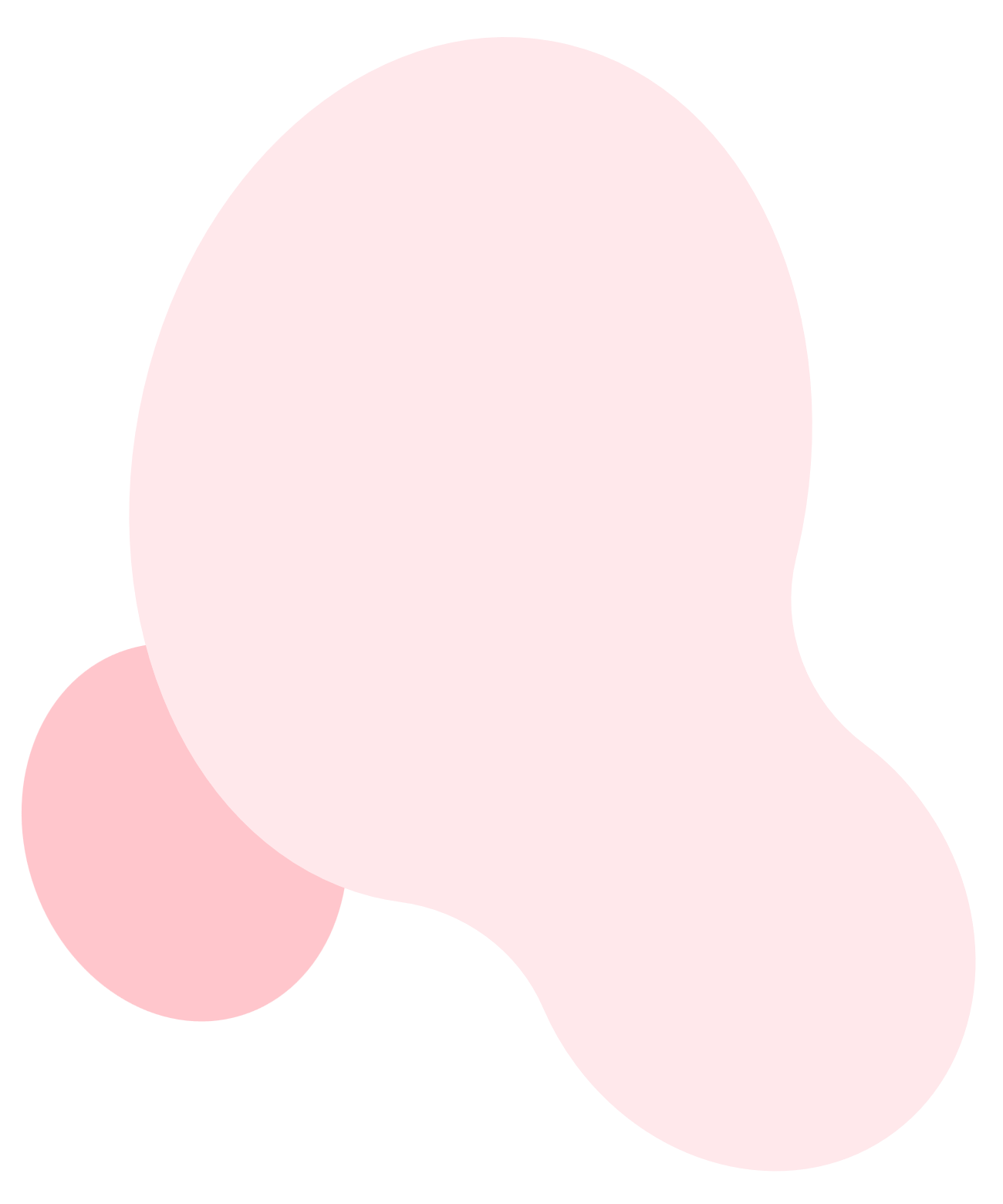 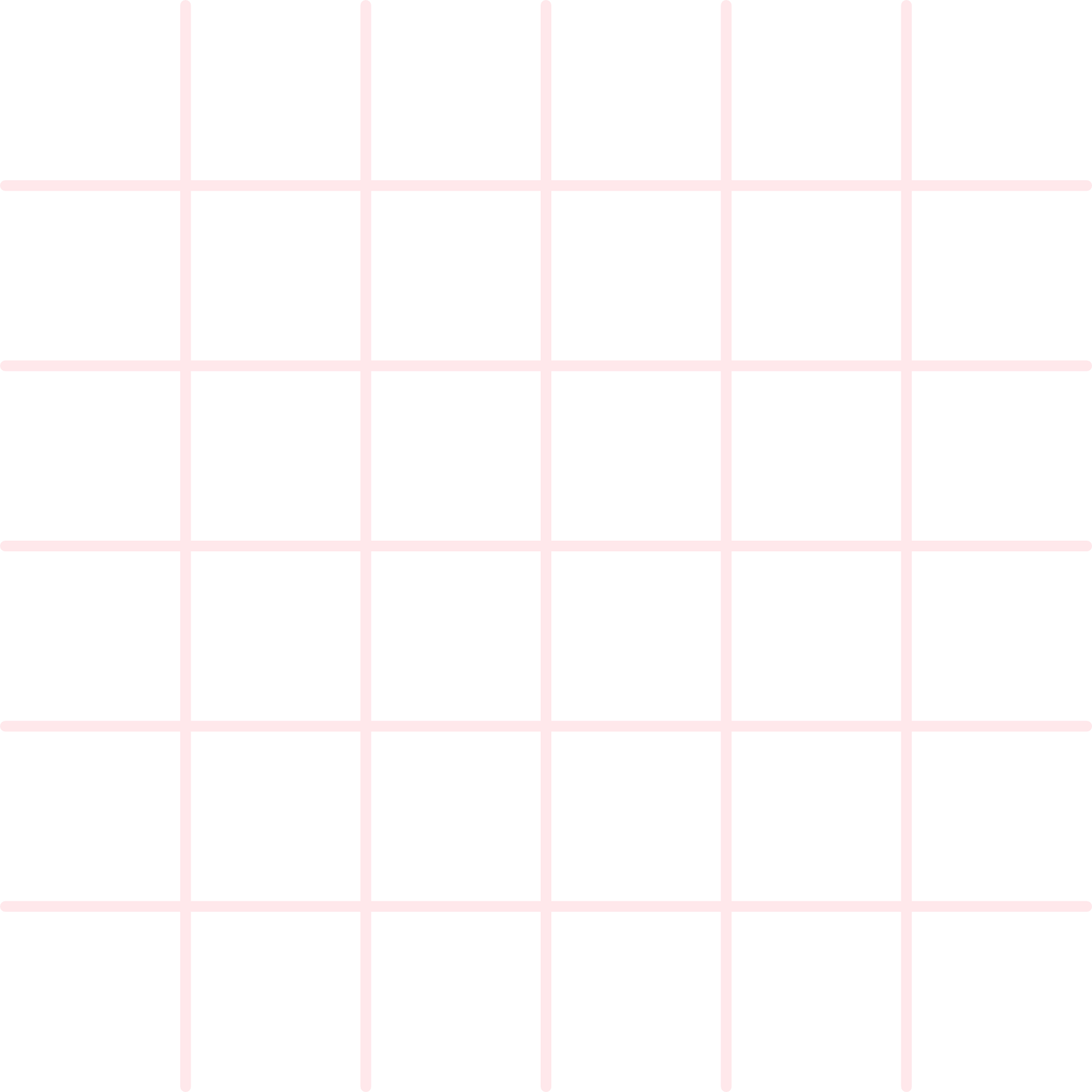 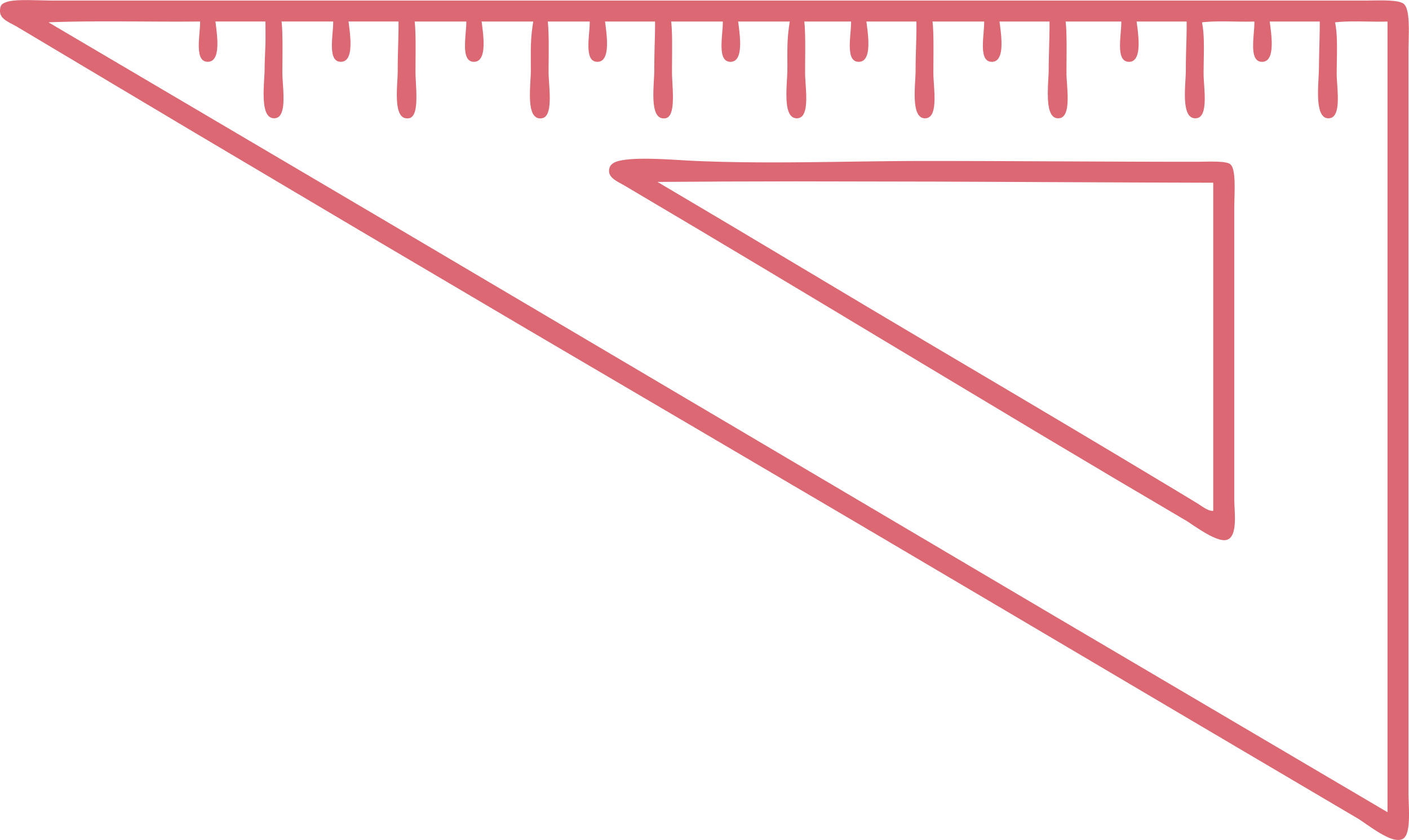 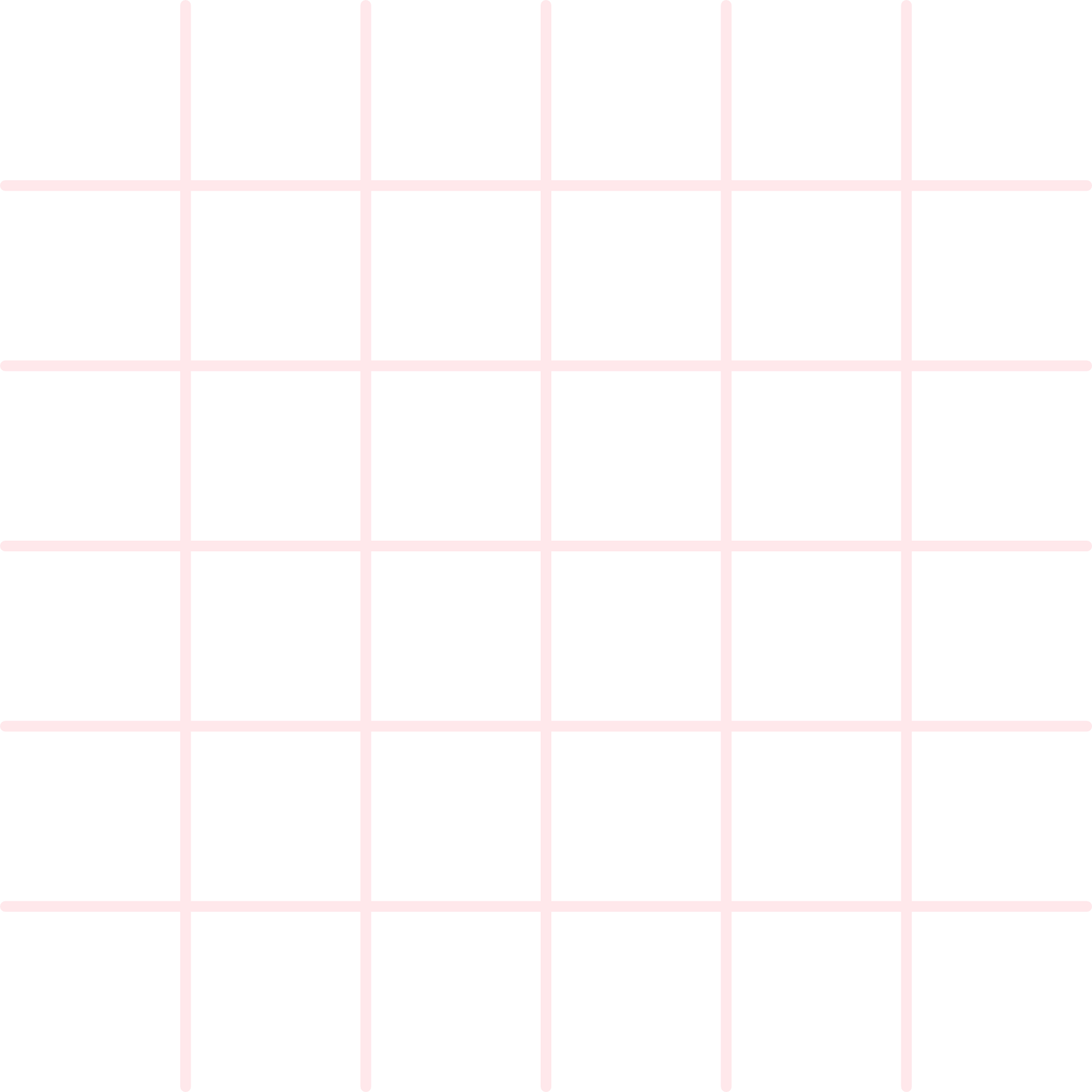 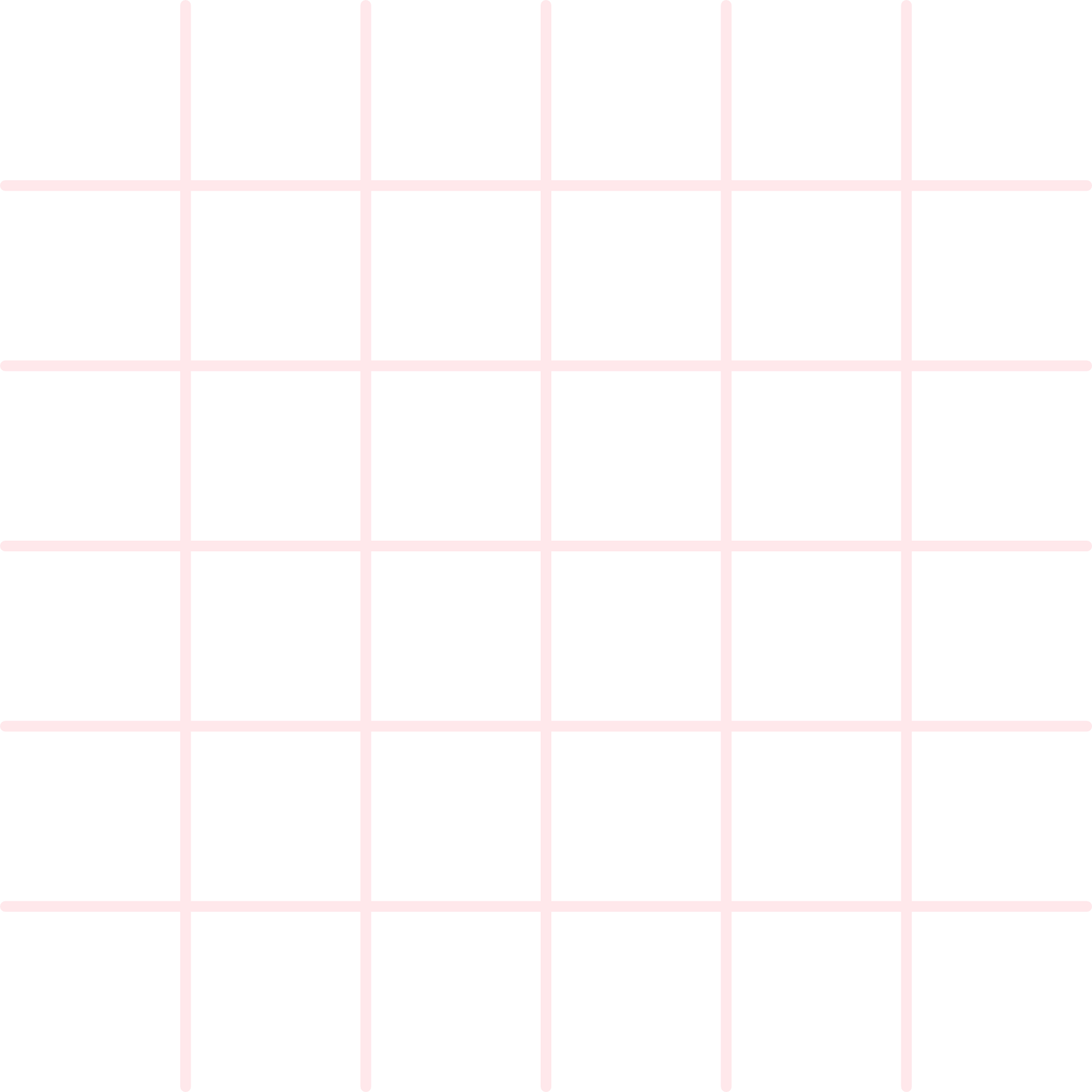 Một nhóm bạn trẻ cùng tham gia khởi nghiệp và dự định góp vốn là 240 triệu đồng, số tiền mỗi người góp là như nhau. Nếu có thêm 2 người tham gia cùng thì số tiền mỗi người góp giảm đi 4 triệu đồng. Hỏi nhóm bạn trẻ đó có bao nhiêu người?
Bài 6 (SGK – trang 26)
Giải
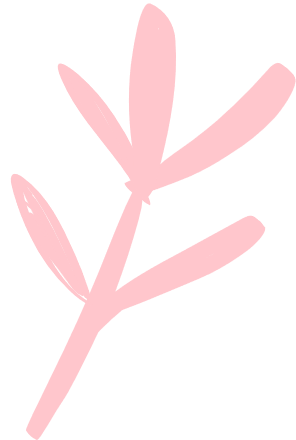 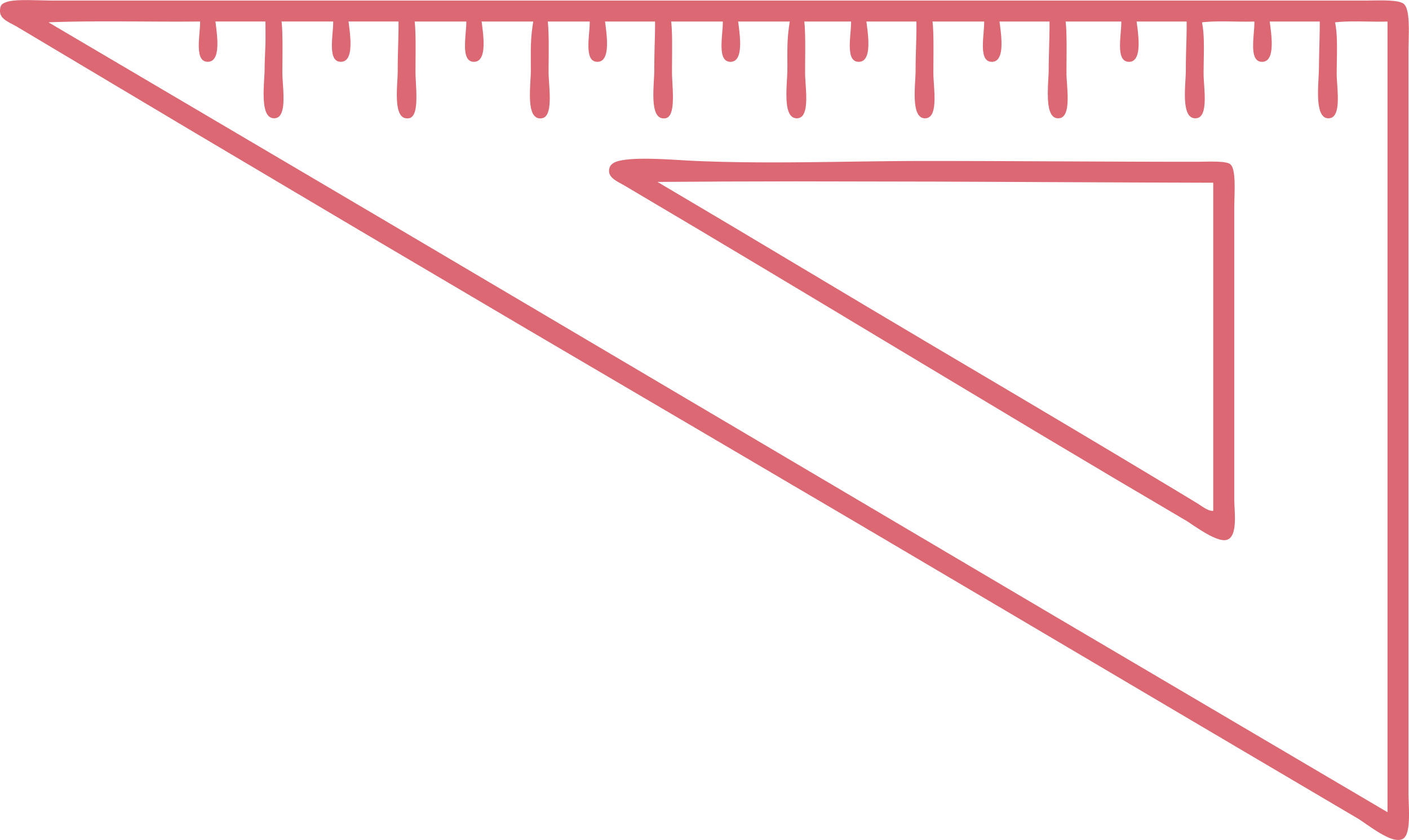 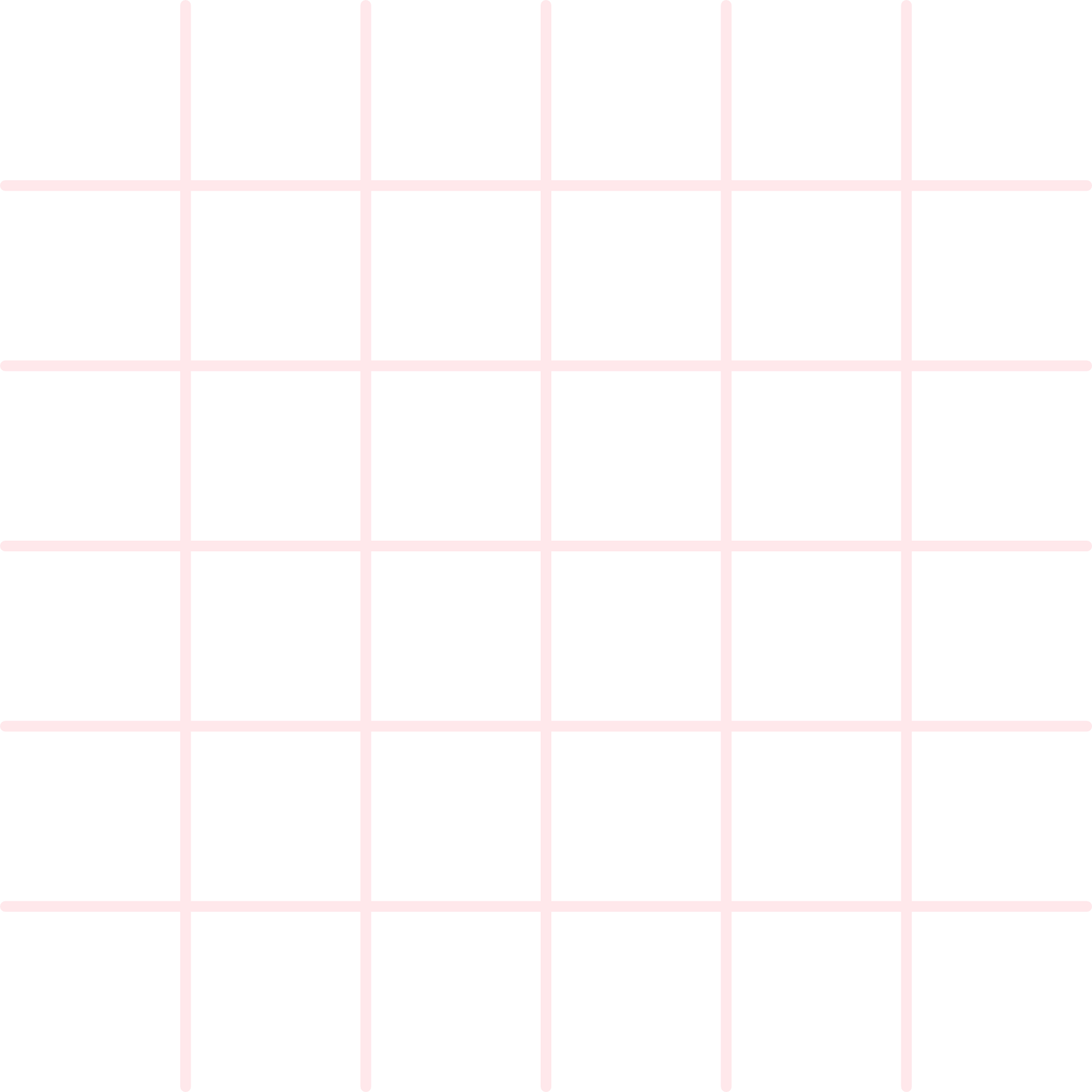 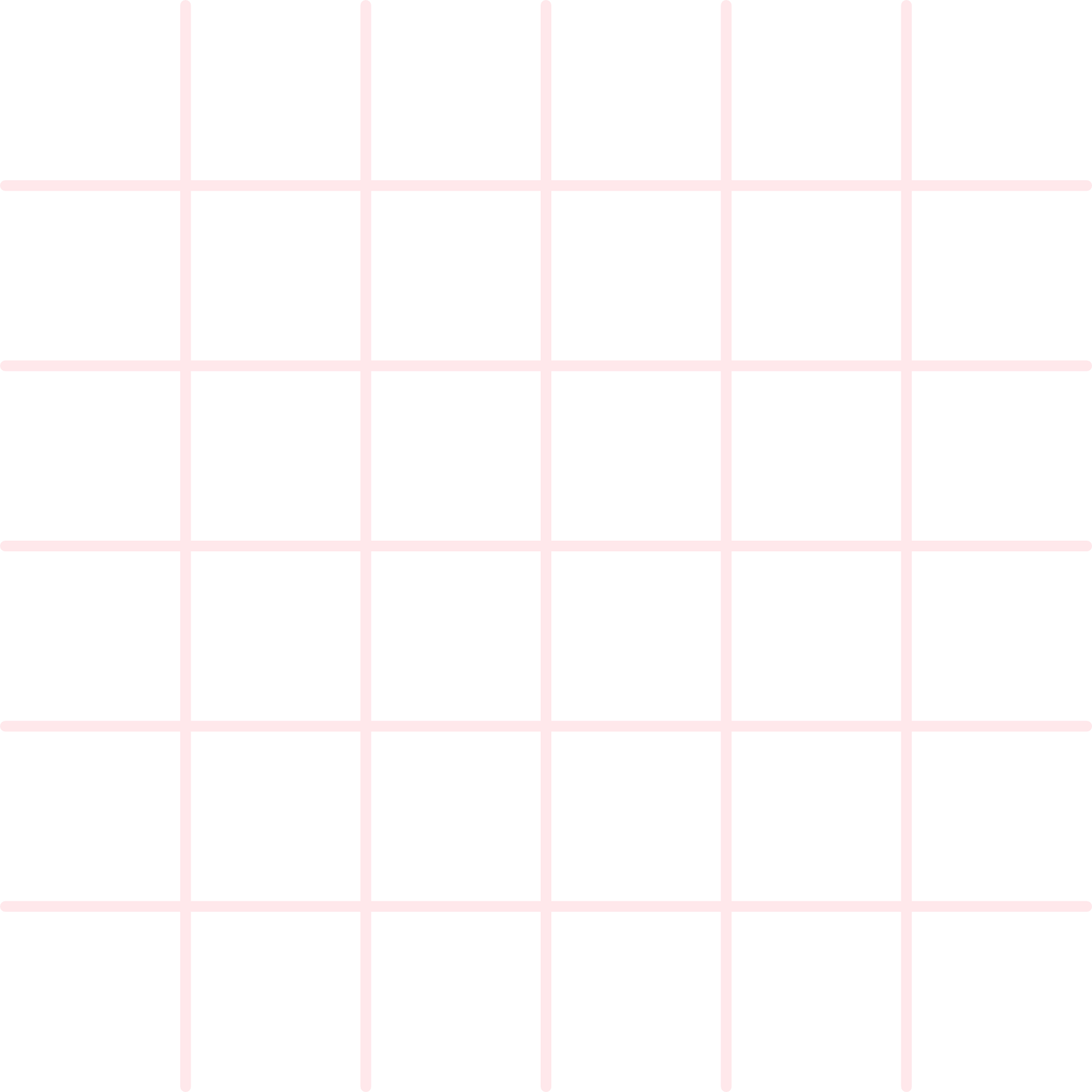 Giải
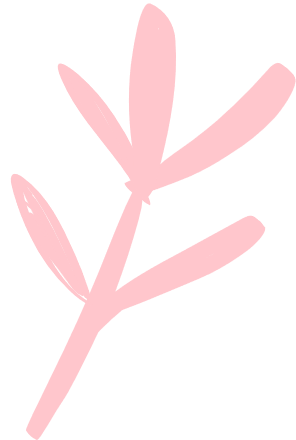 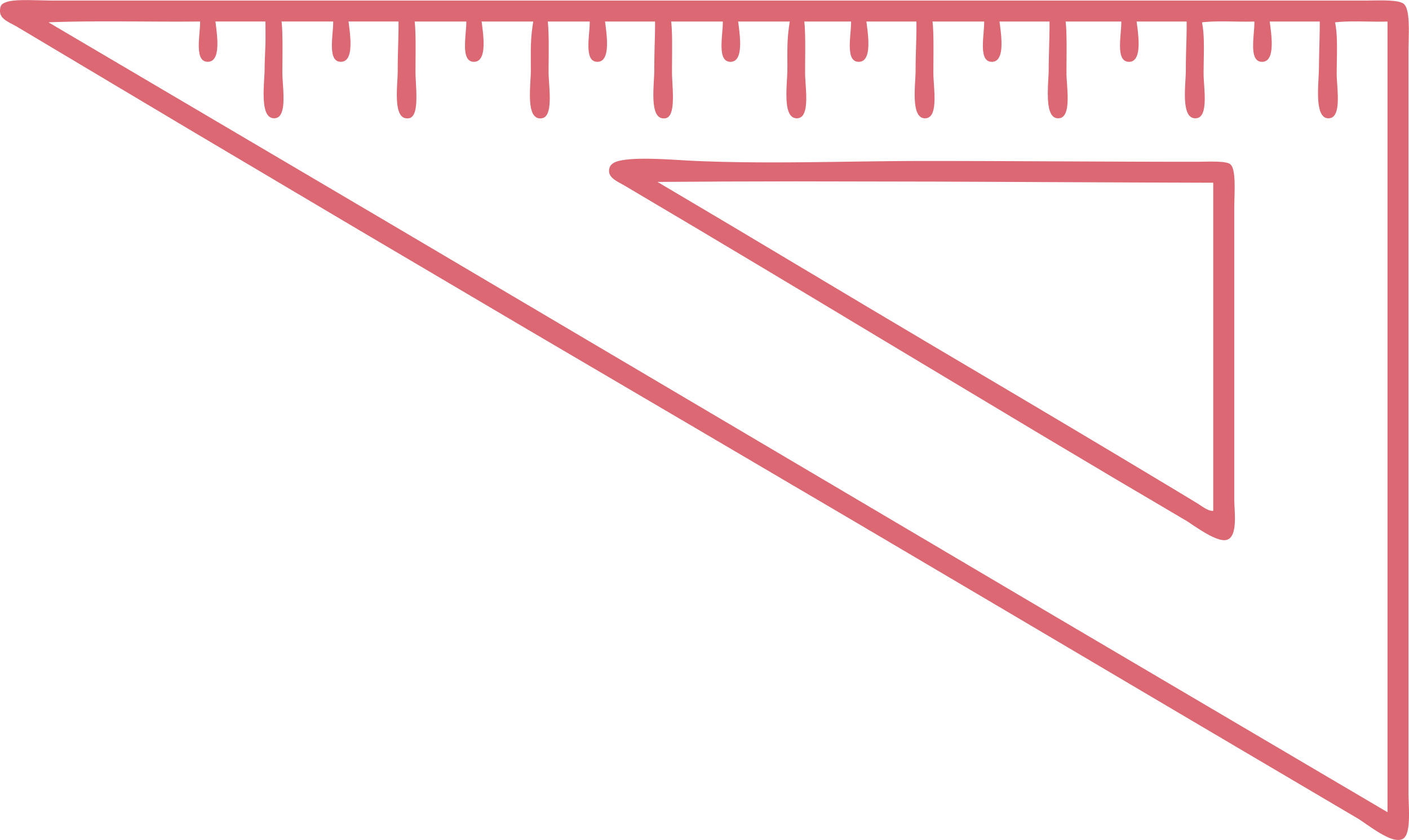 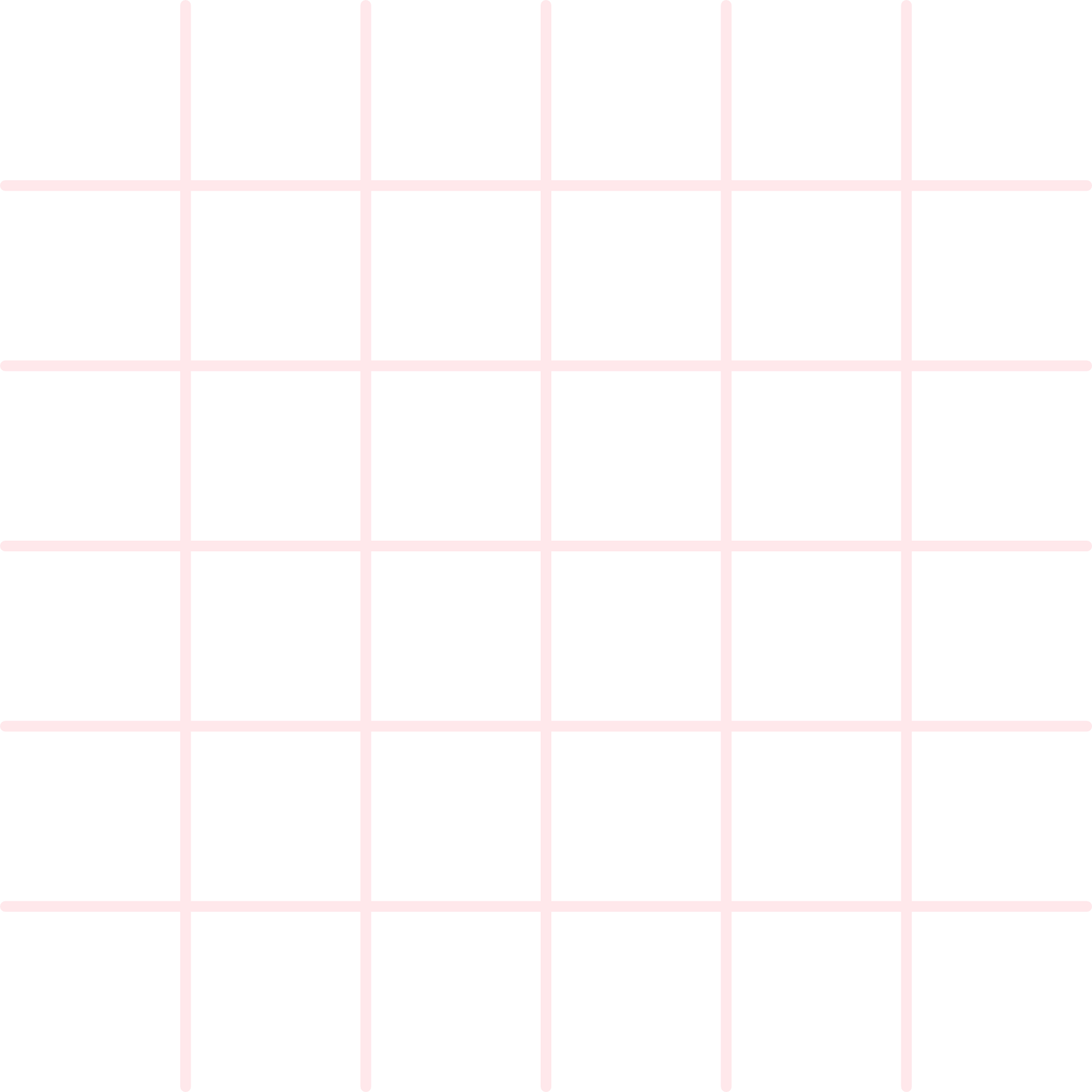 Bài 7 (SGK – trang 26)
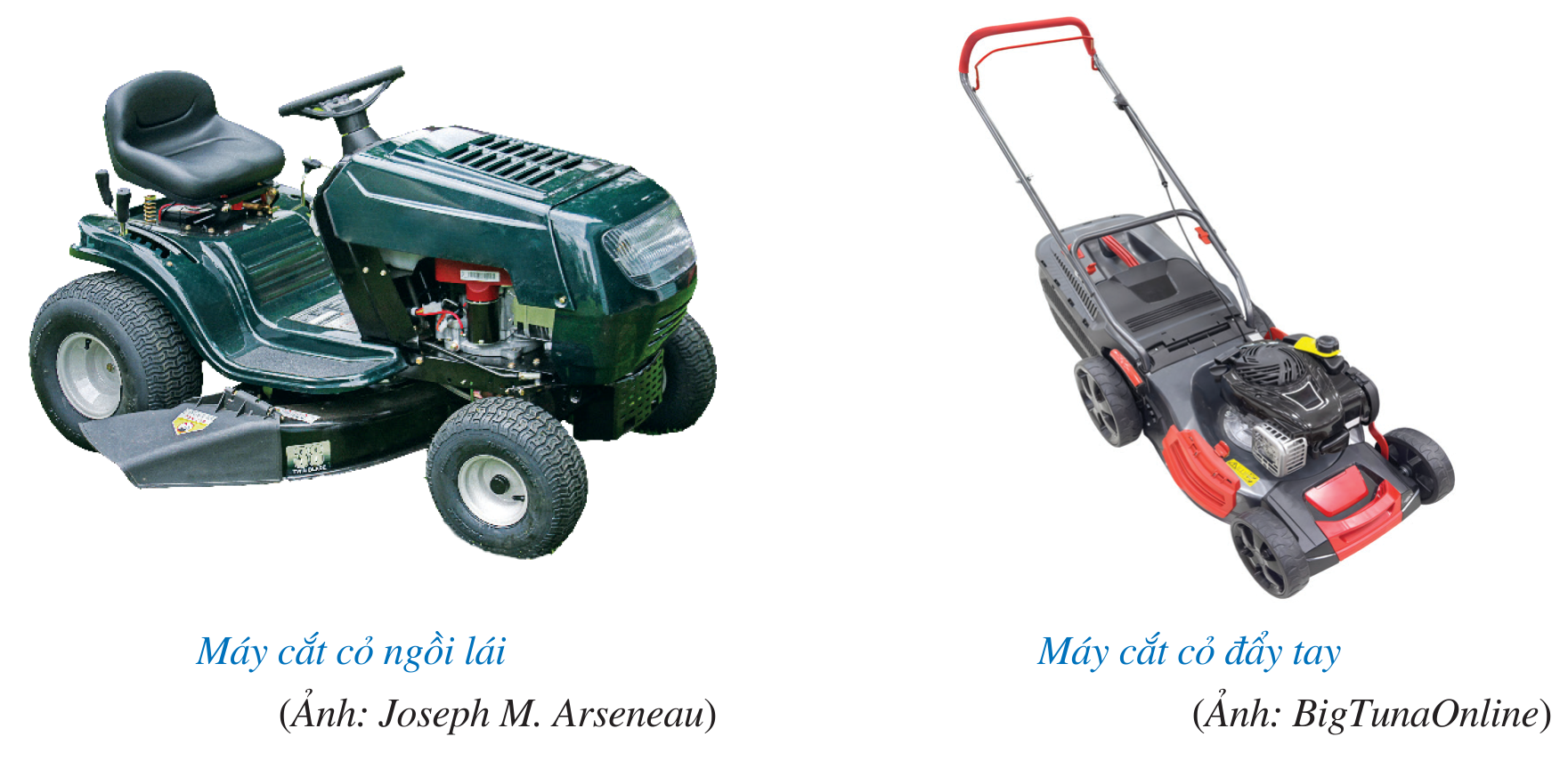 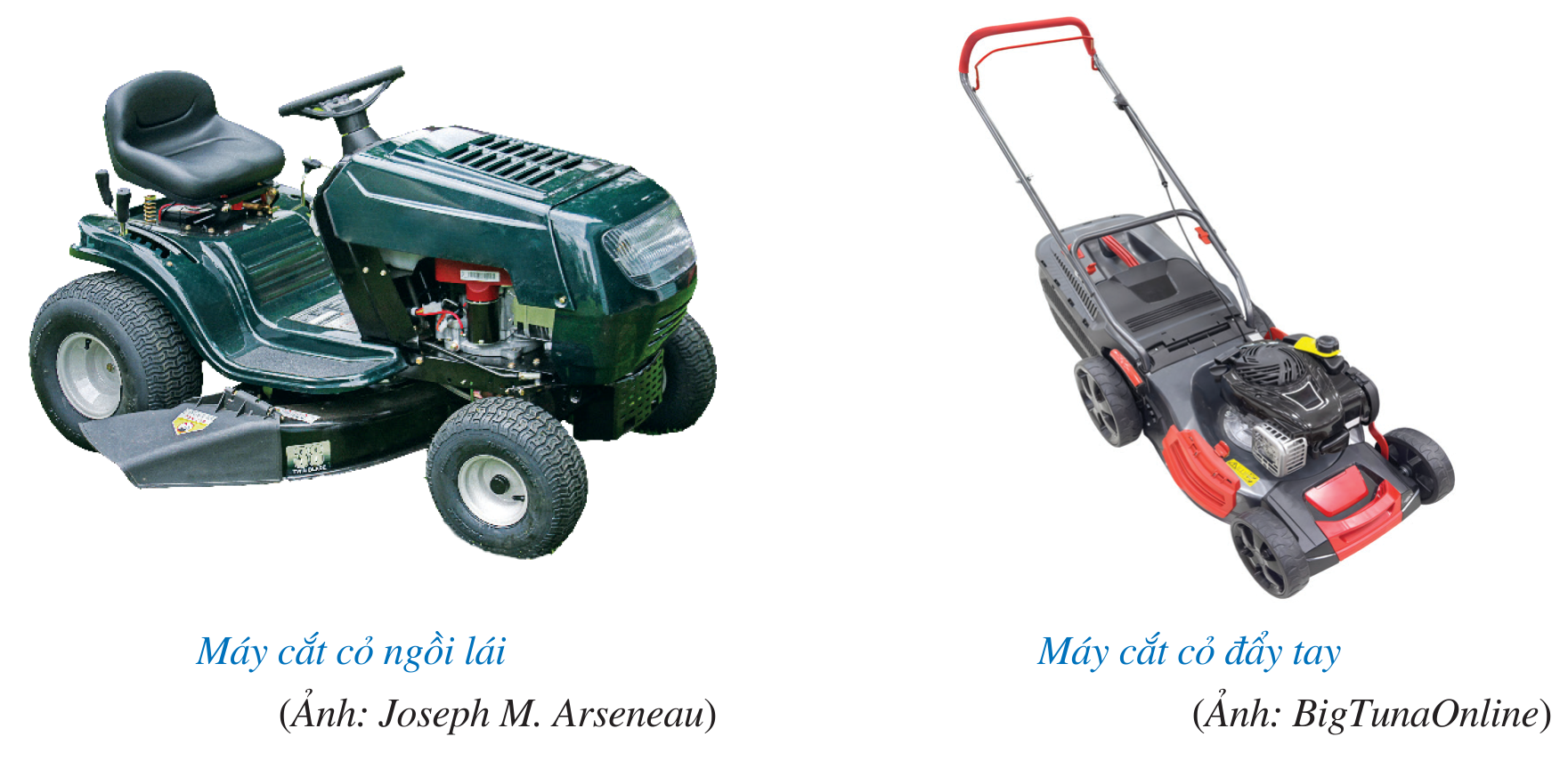 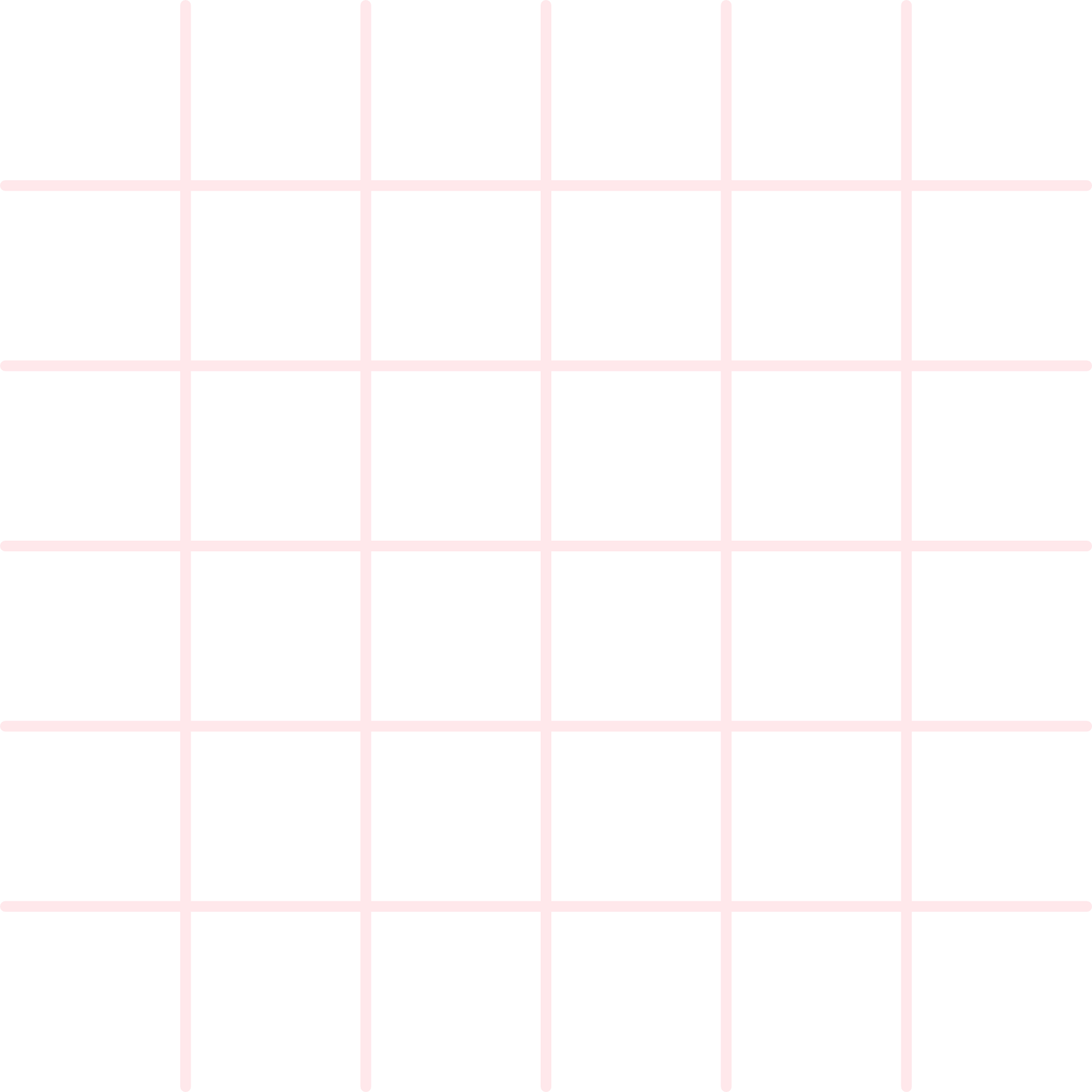 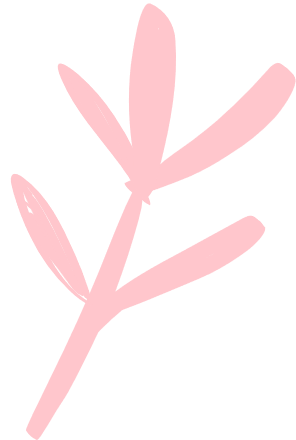 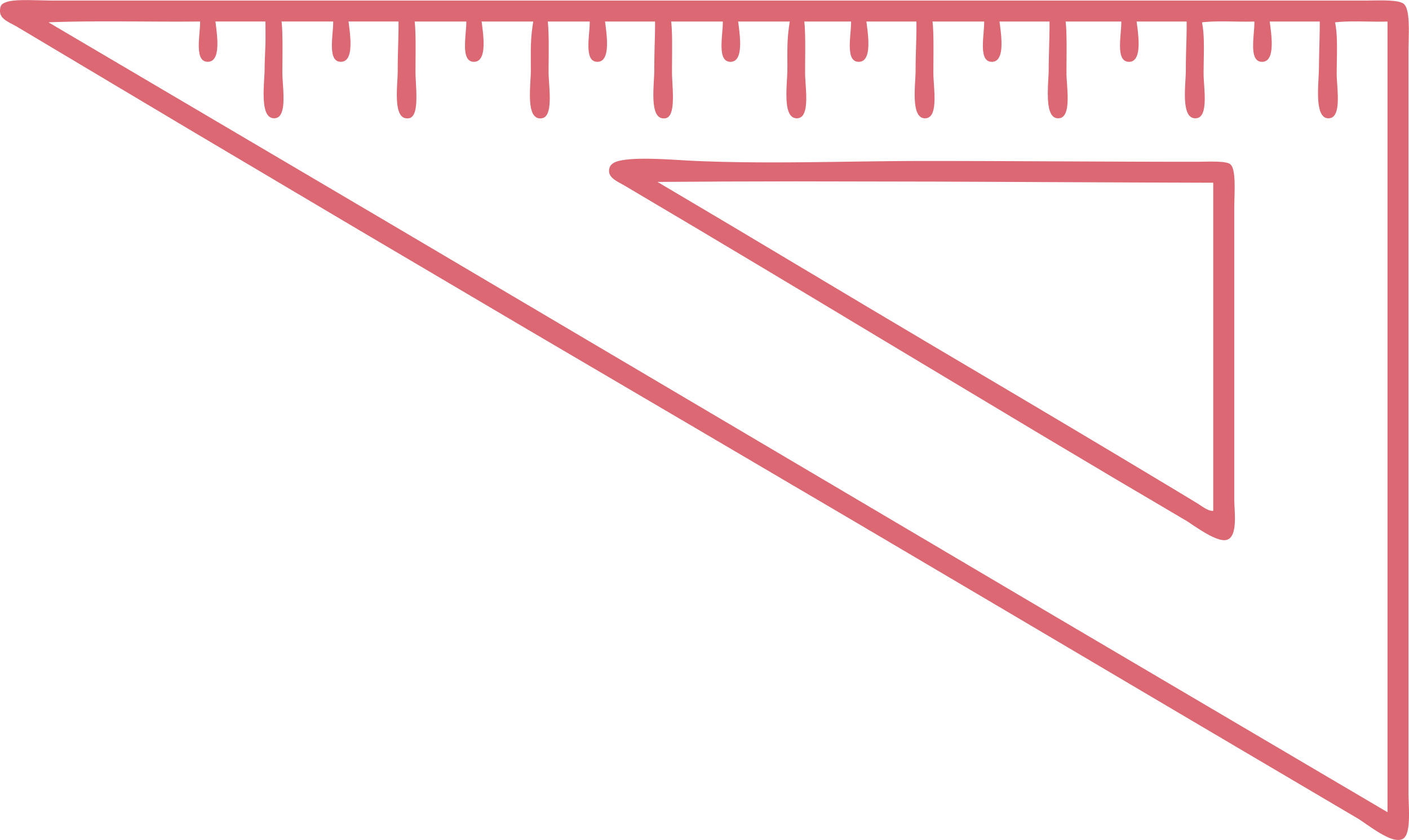 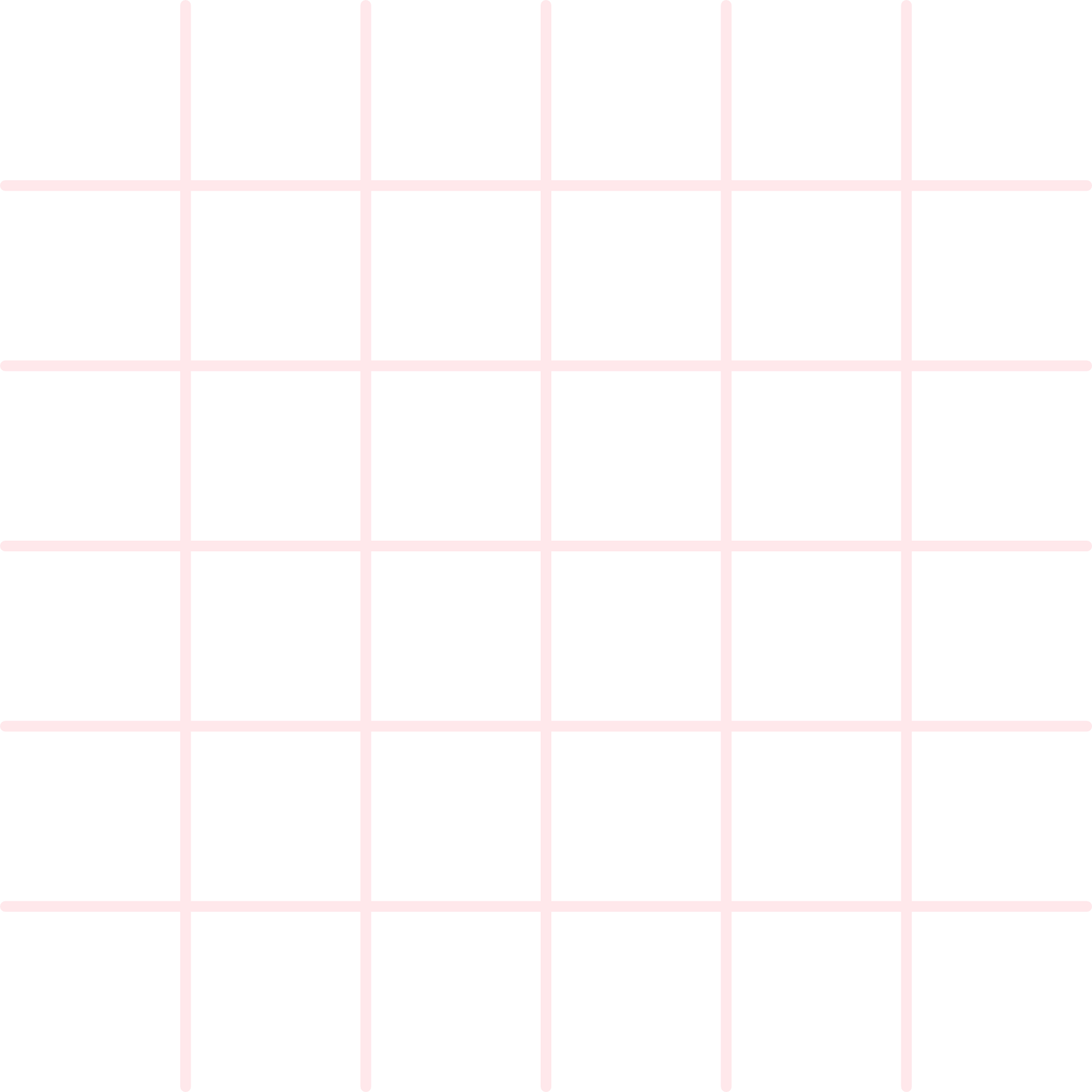 Giải
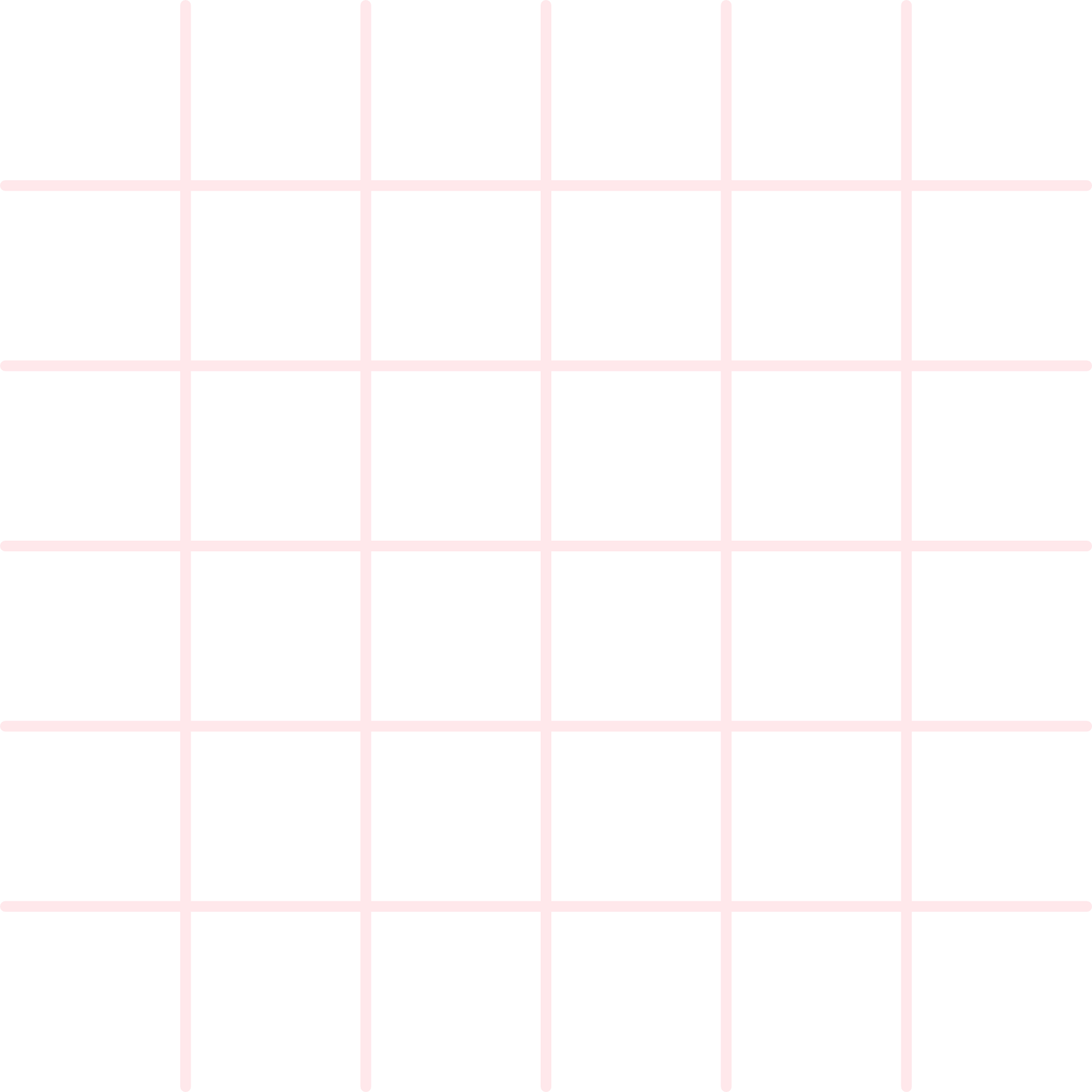 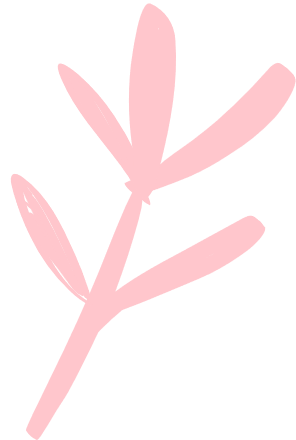 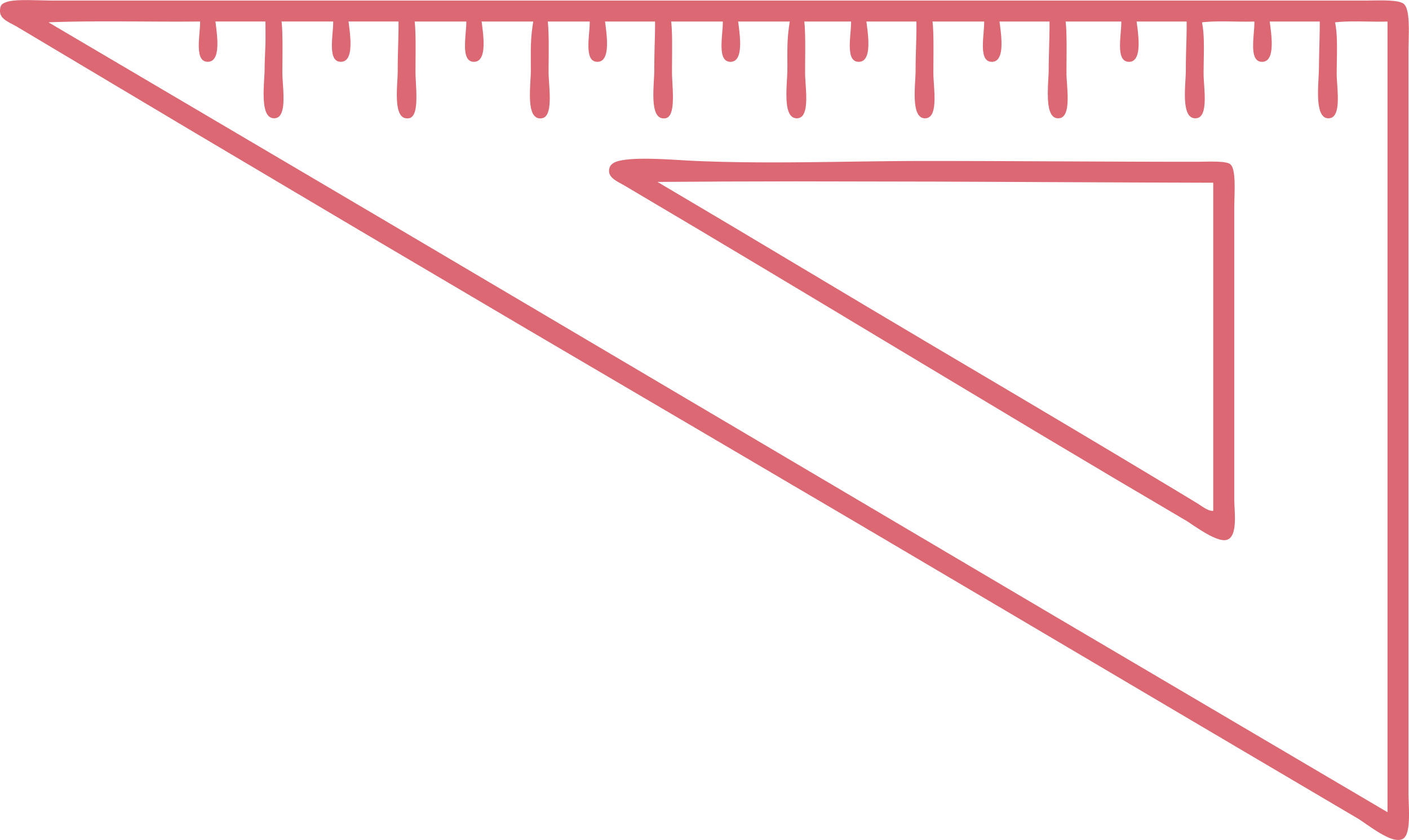 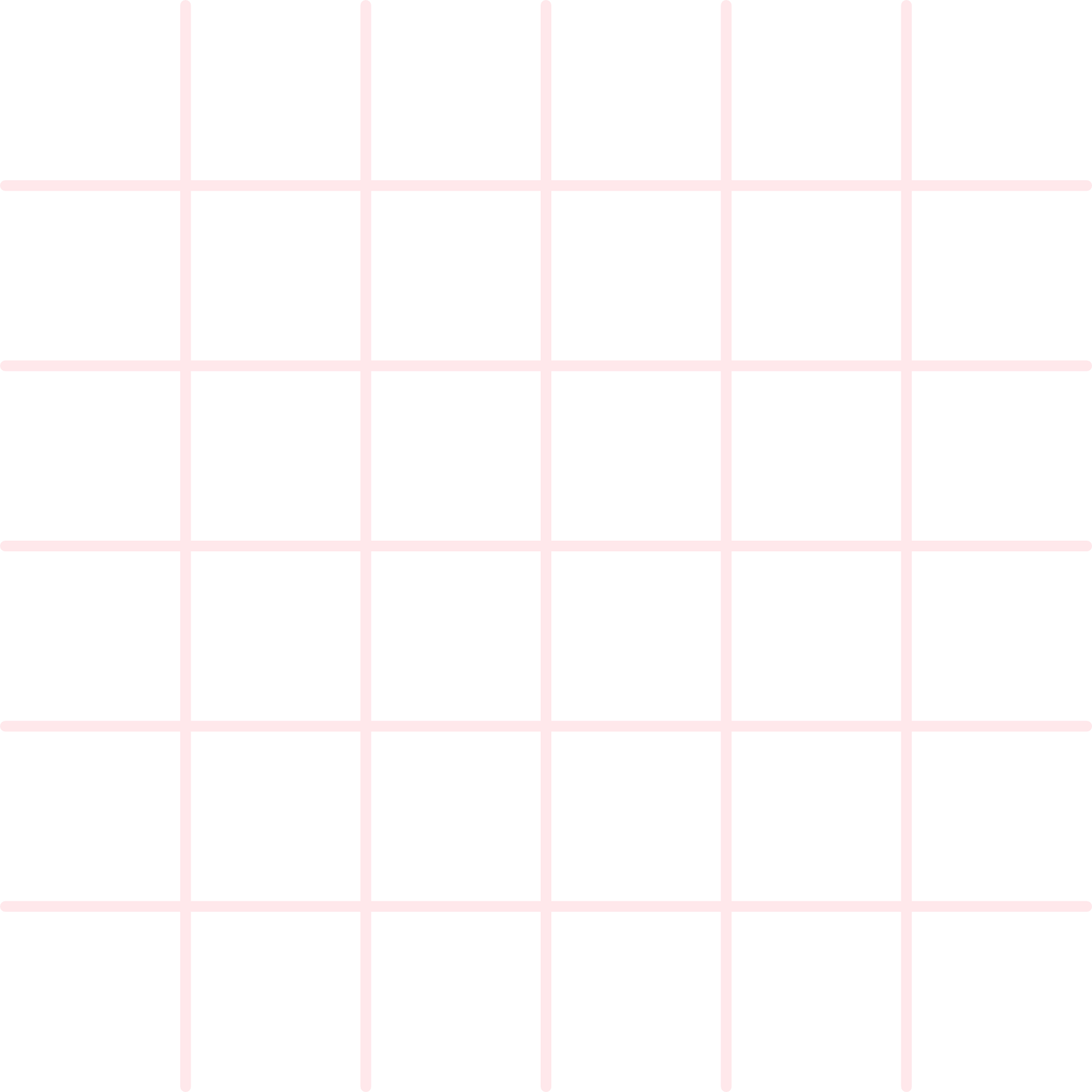 Giải
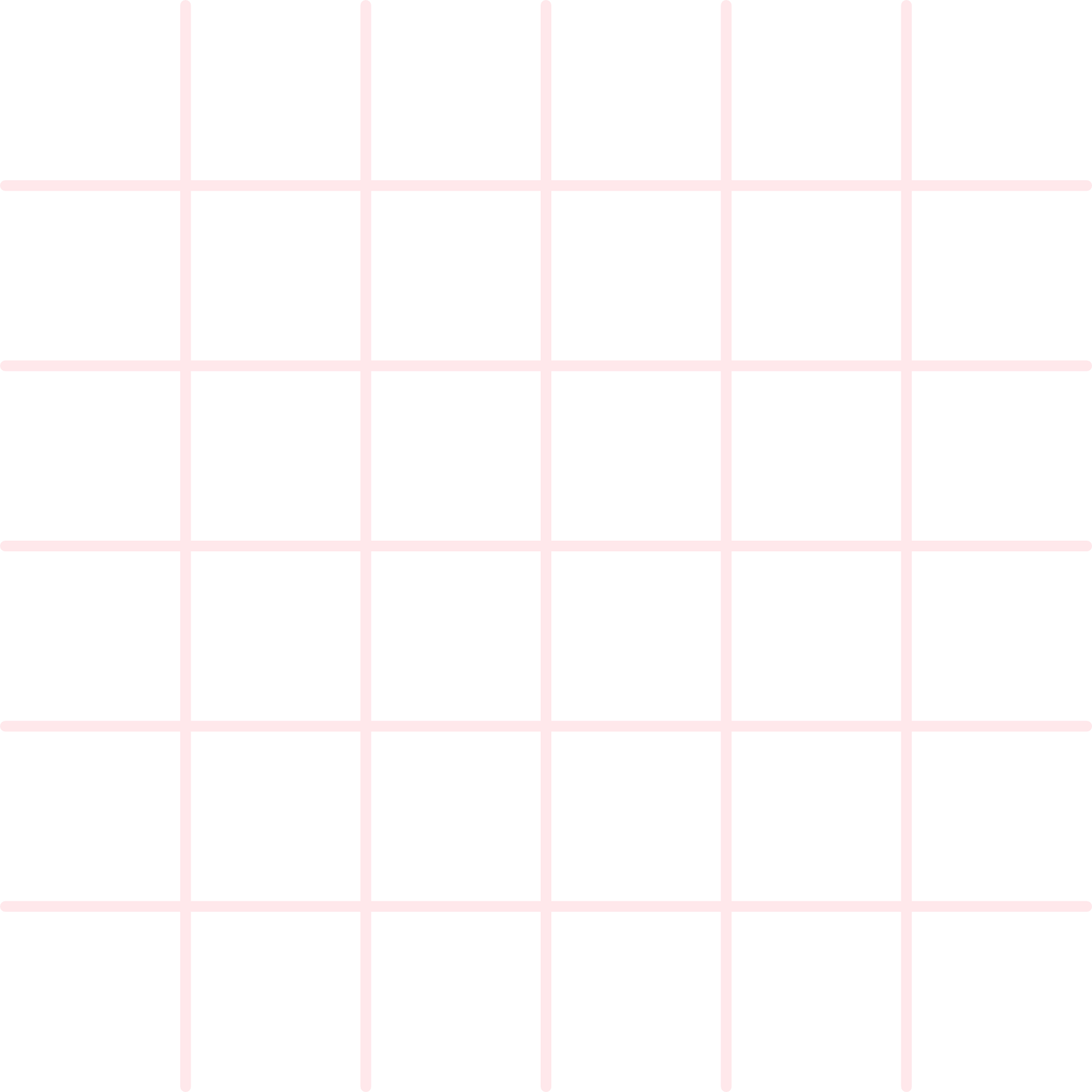 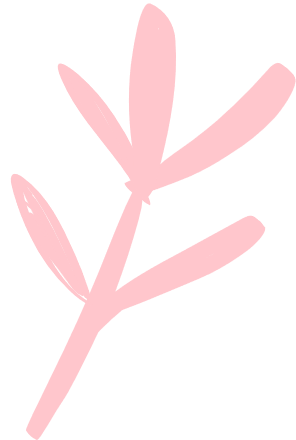 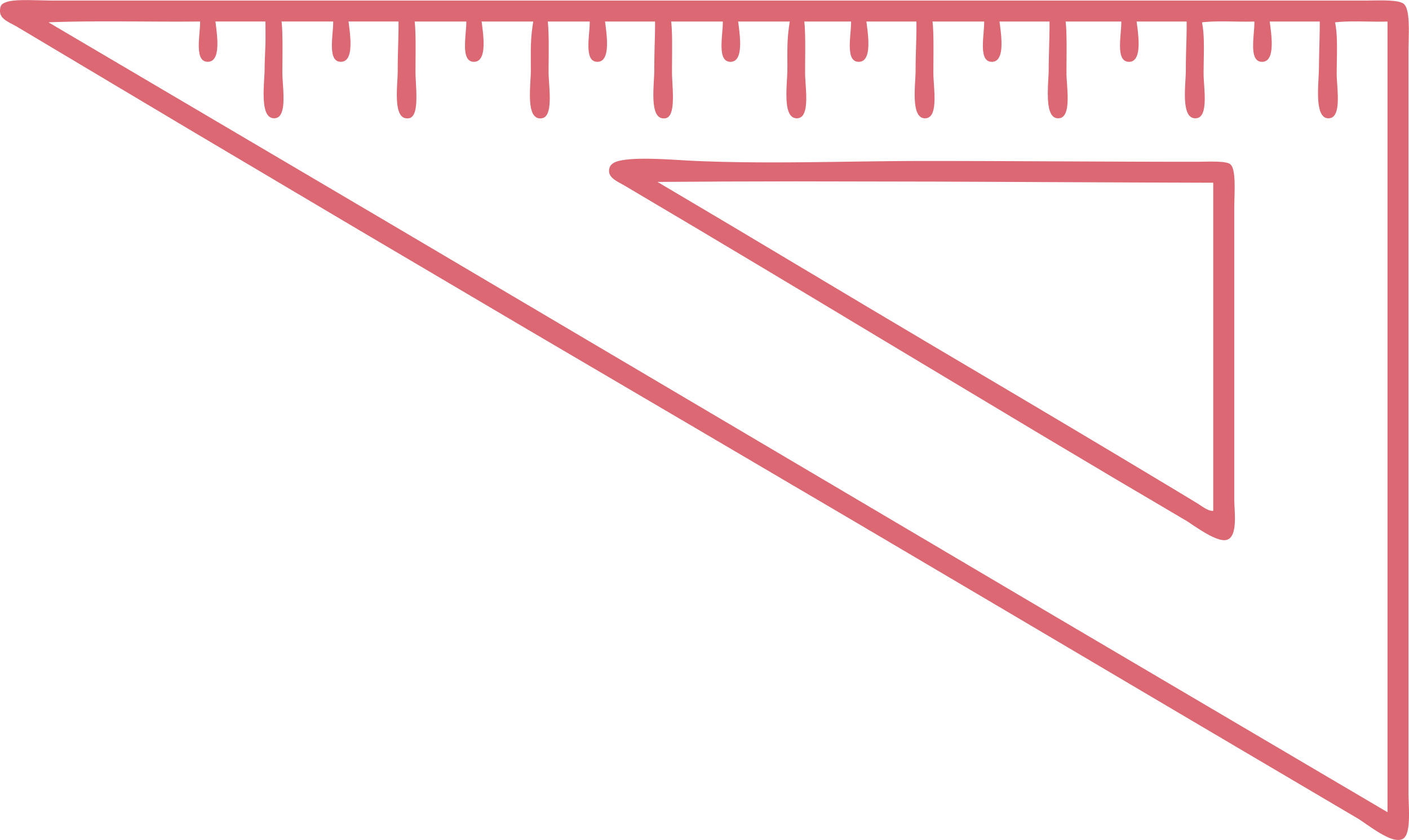 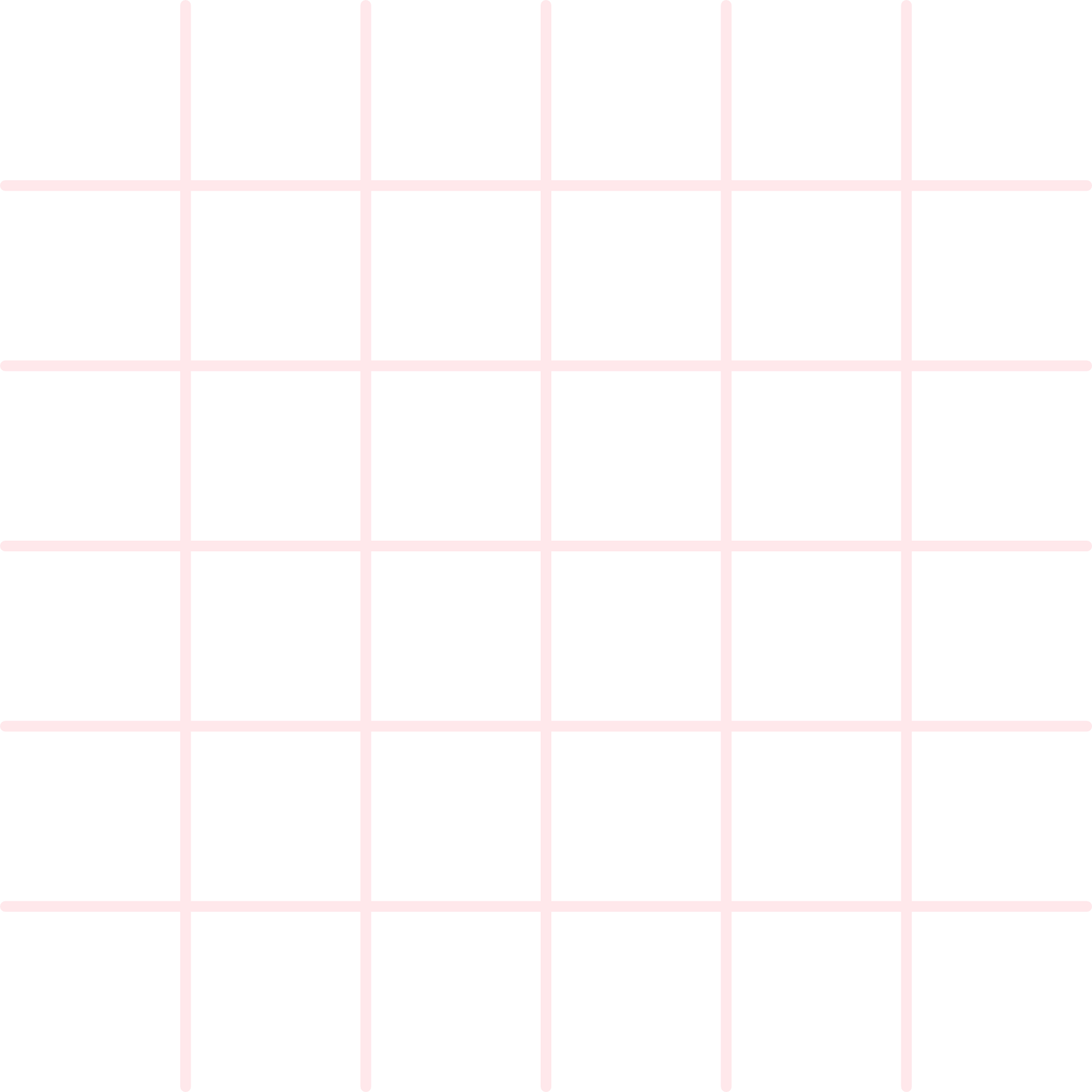 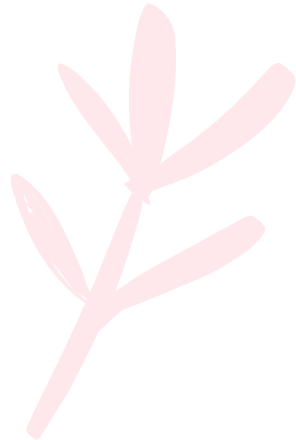 Bài 8 (SGK – trang 27) Tại một buổi biểu diễn nhằm gây quỹ từ thiện, ban tổ chức đã bán được 500 vé. Trong đó có hai loại vé: vé loại I giá 100 000 đồng; vé loại II giá 75 000 đồng. Tổng số tiền thu được từ bán vé là 44 500 000 đồng. Tính số vé bán ra của mỗi loại.
Giải
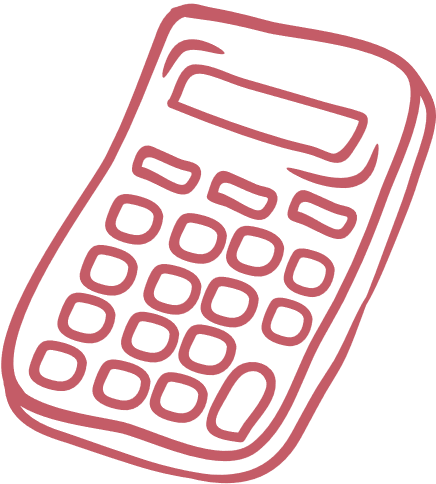 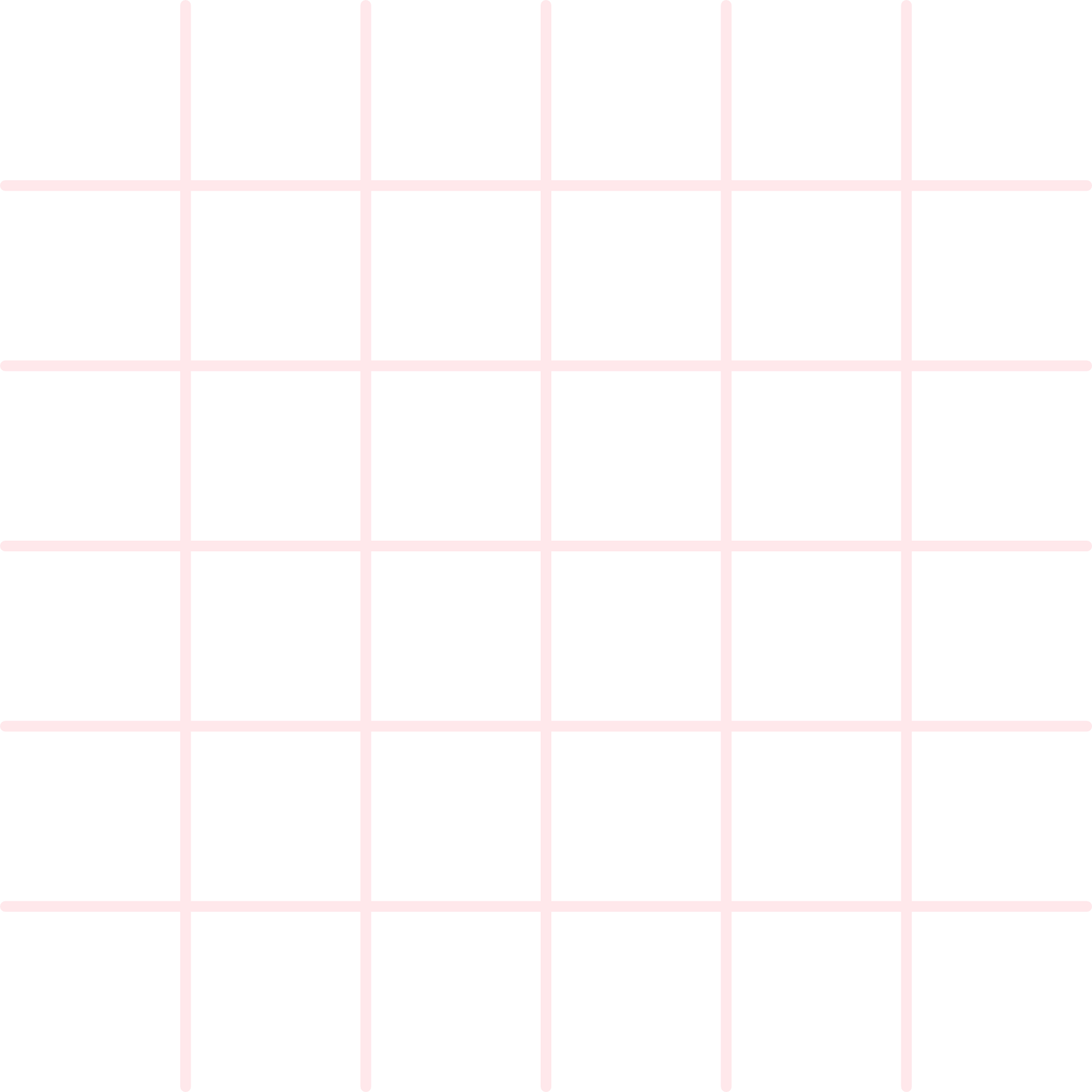 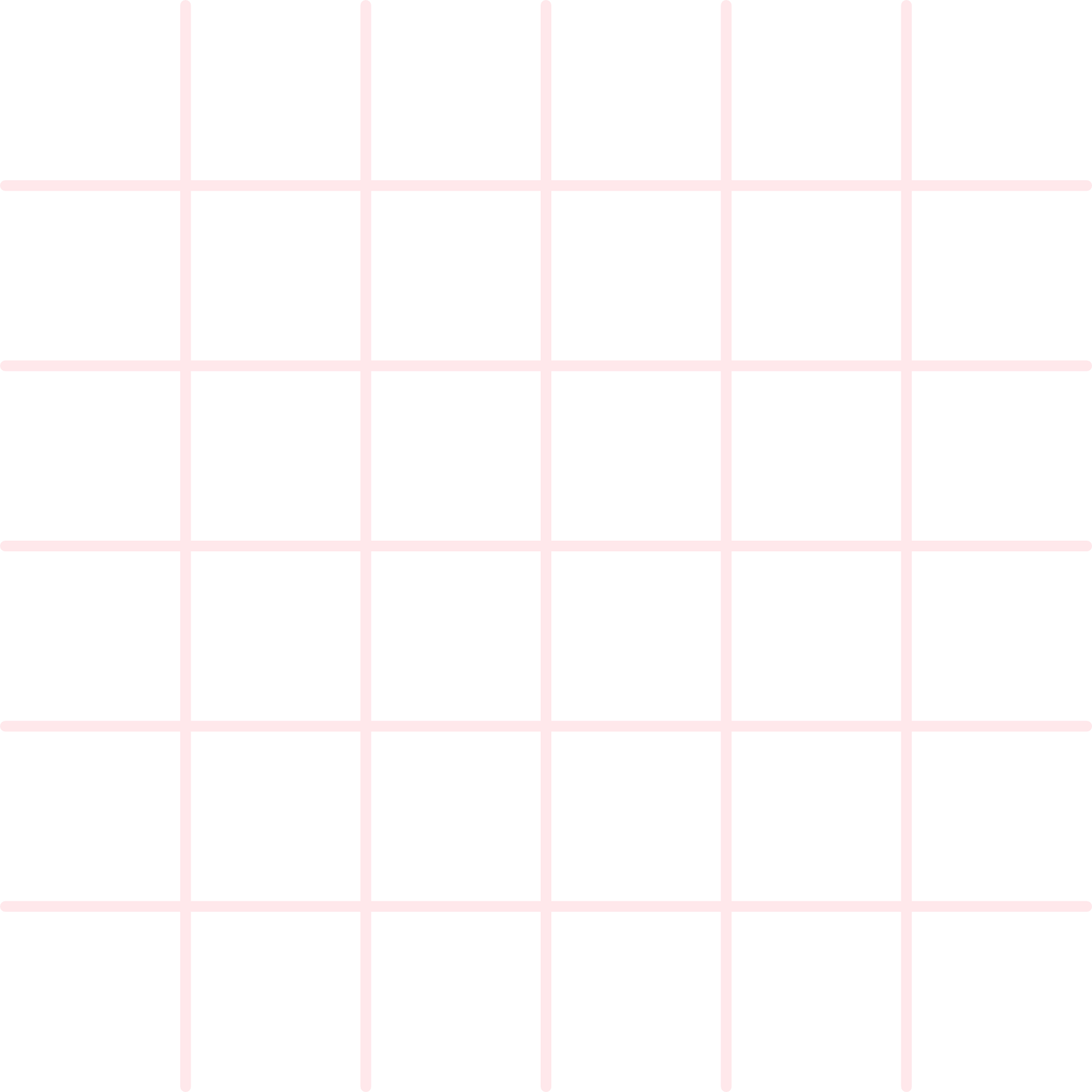 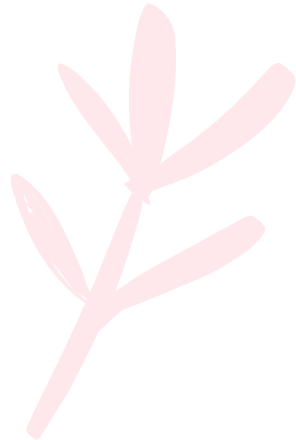 Giải
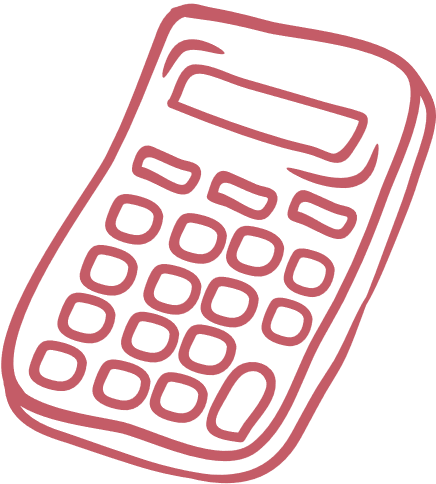 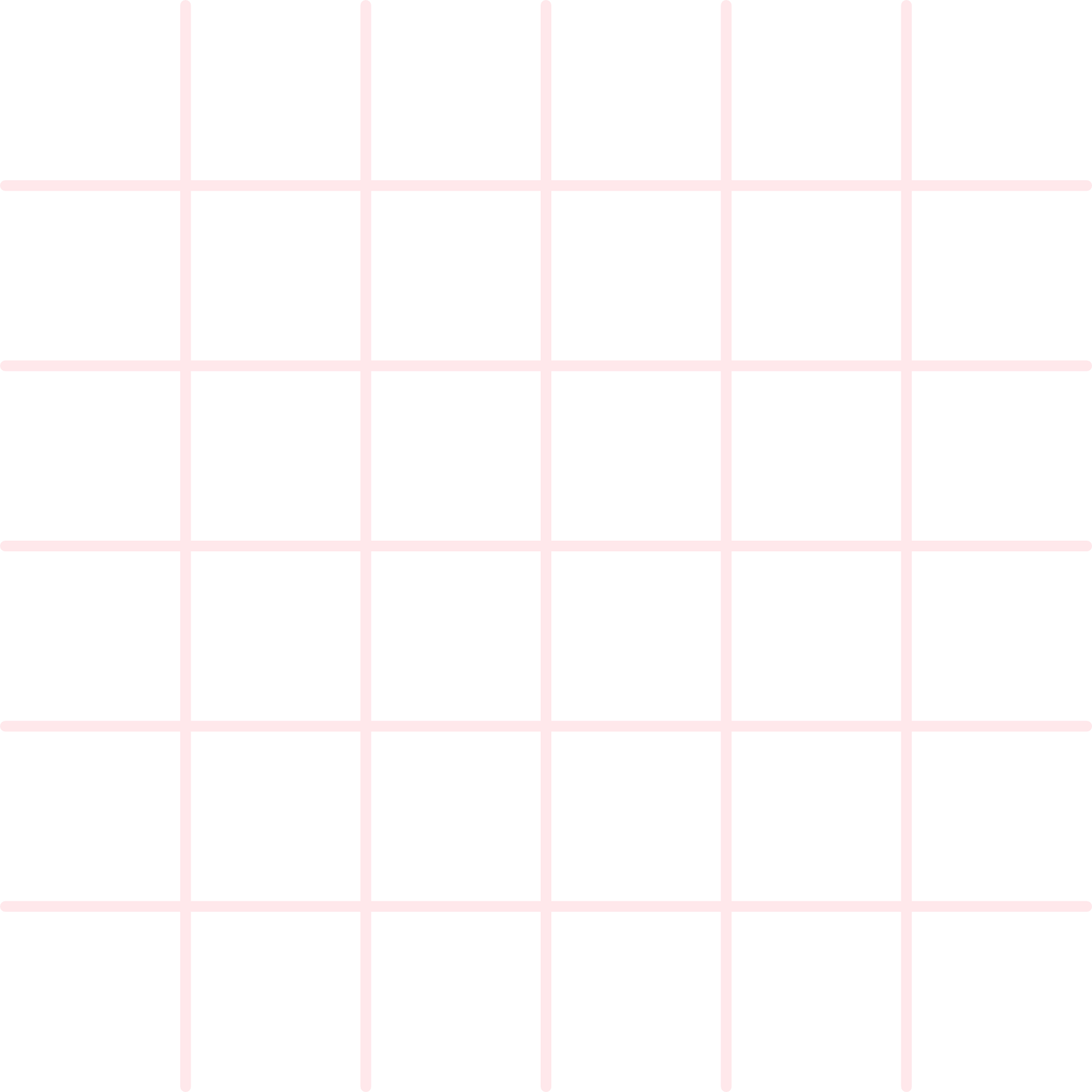 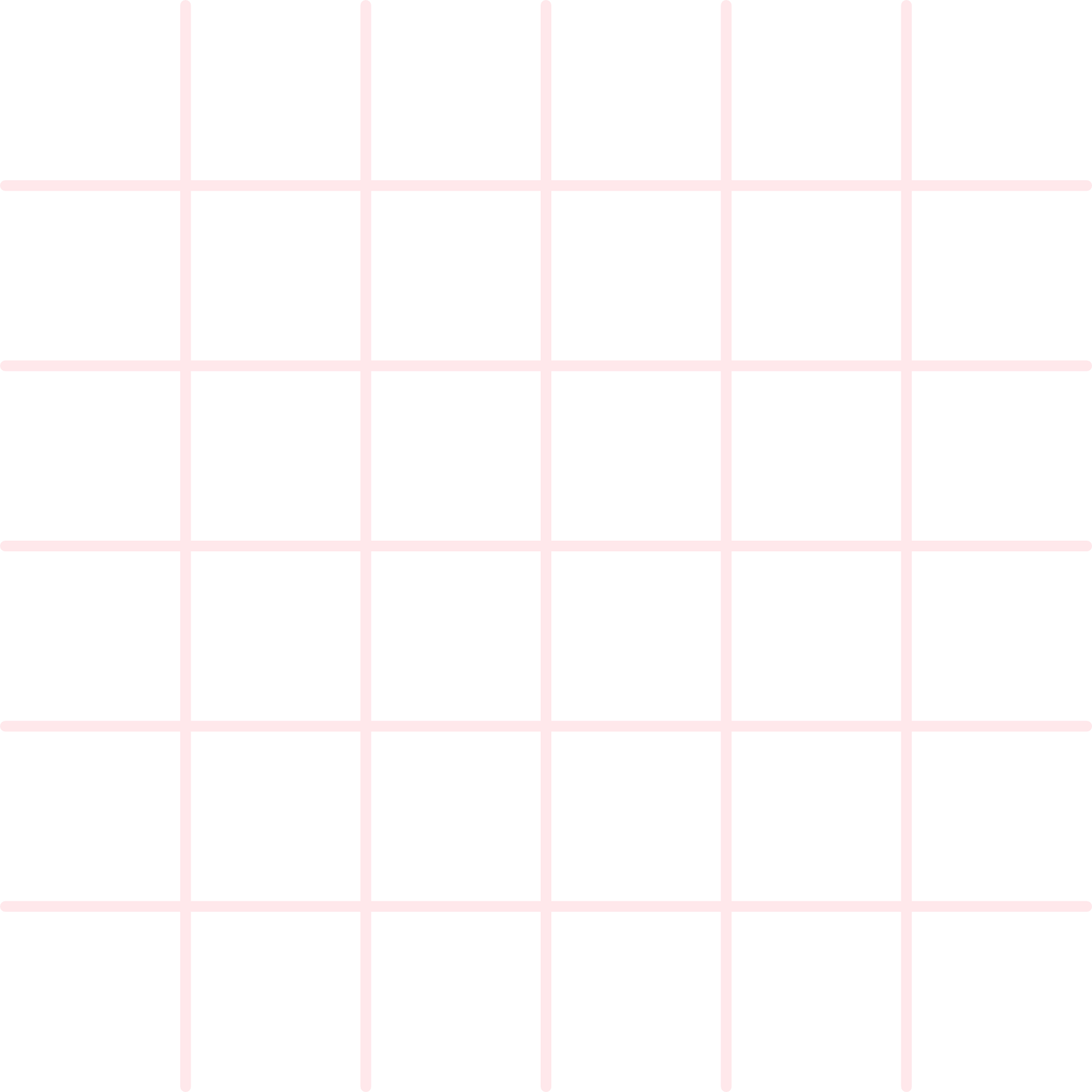 Bài 9 (SGK – trang 27)
Trong một đợt khuyến mãi, siêu thị giảm giá cho mặt hàng A là 20% và mặt hàng B là 15% so với giá niêm yết. Một khách hàng mua 2 món hàng A và 1 món hàng B thì phải trả số tiền là 362 000 đồng. Nhưng nếu mua trong khung giờ vàng thì mặt hàng A được giảm giá 30% và mặt hàng B được giảm giá 25% so với giá niêm yết. Một khách hàng mua 3 món hàng A và 2 món hàng B trong khung giờ vàng nên phải trả số tiền là 552 000 đồng. Tính giá niêm yết của mỗi mặt hàng A và B
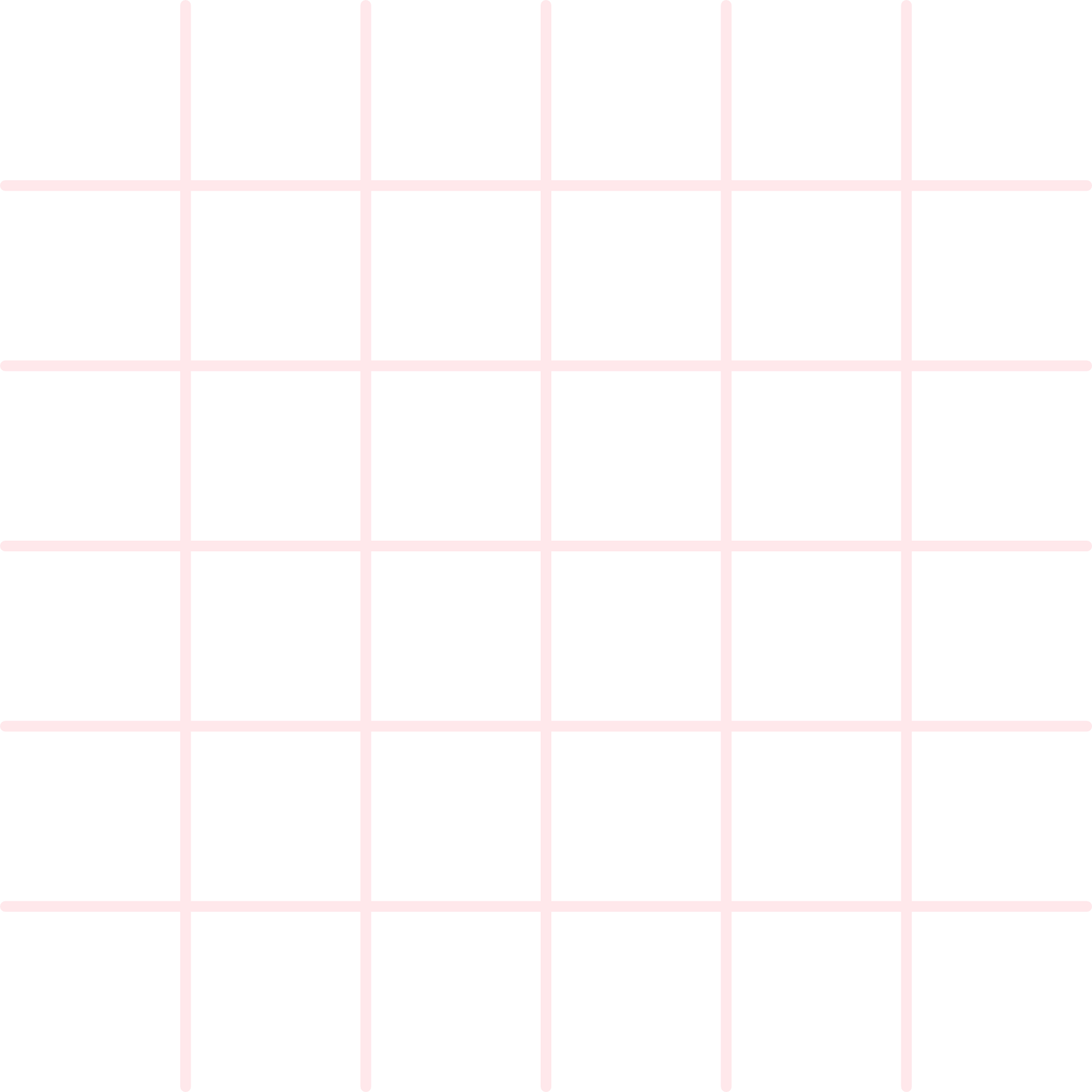 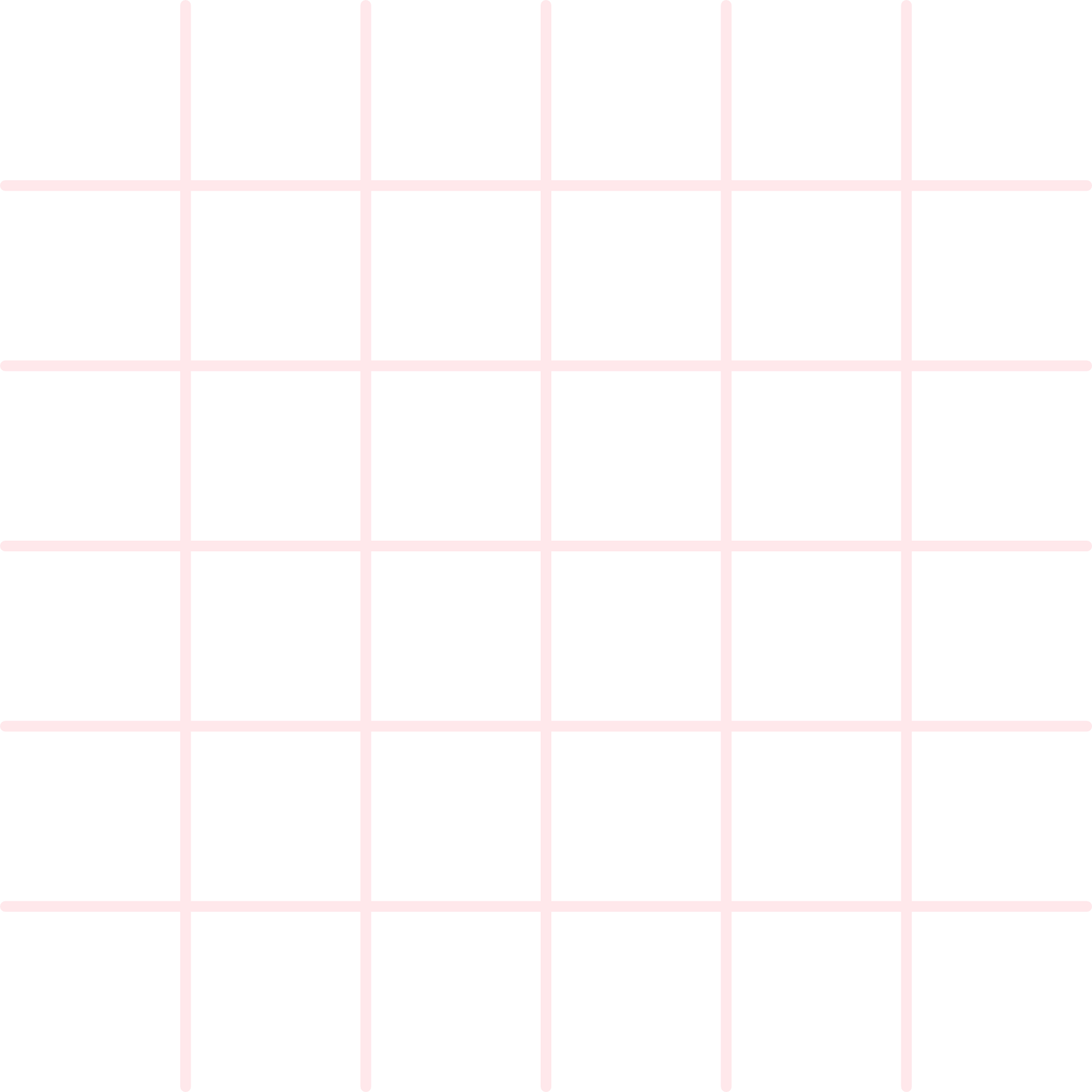 Giải
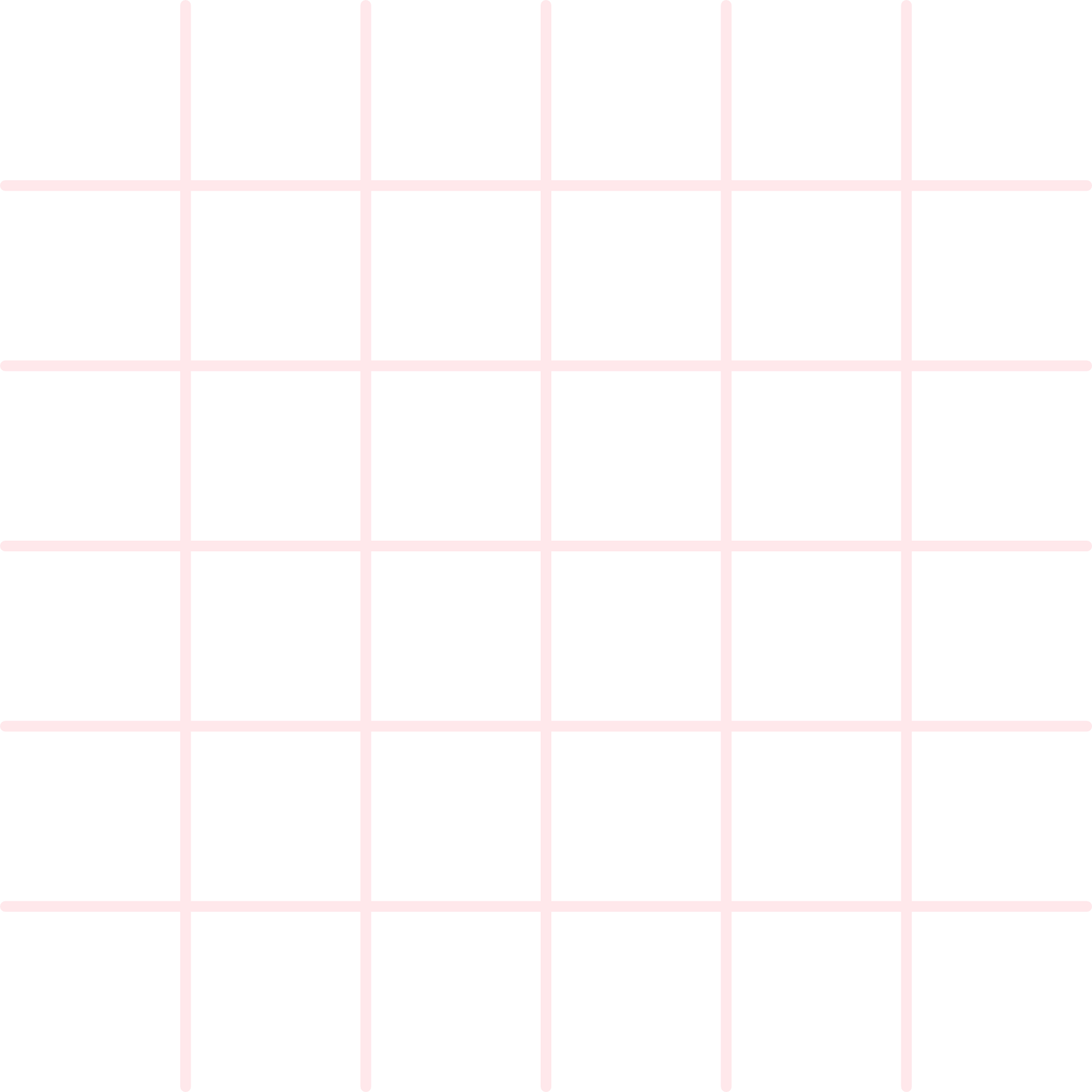 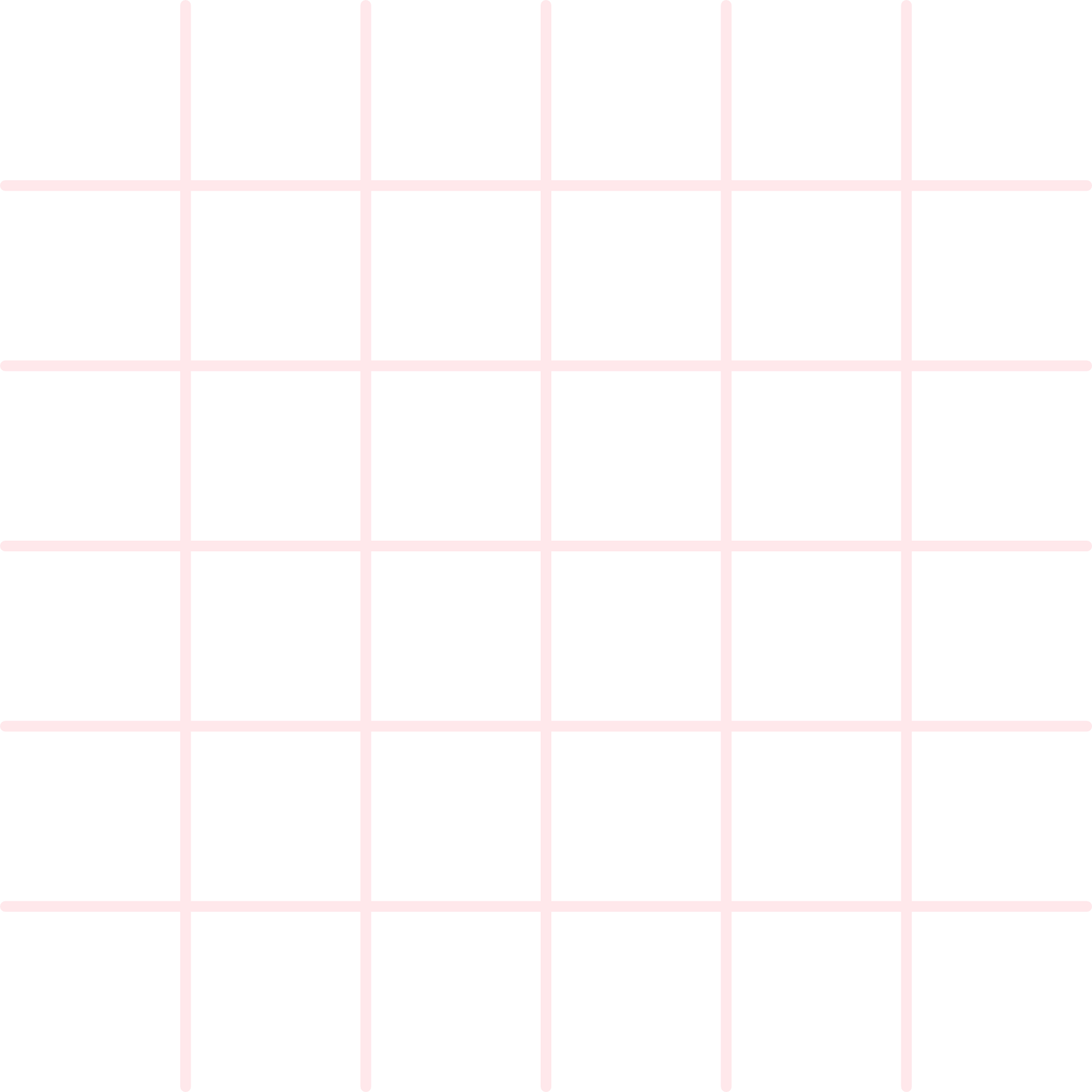 Giải
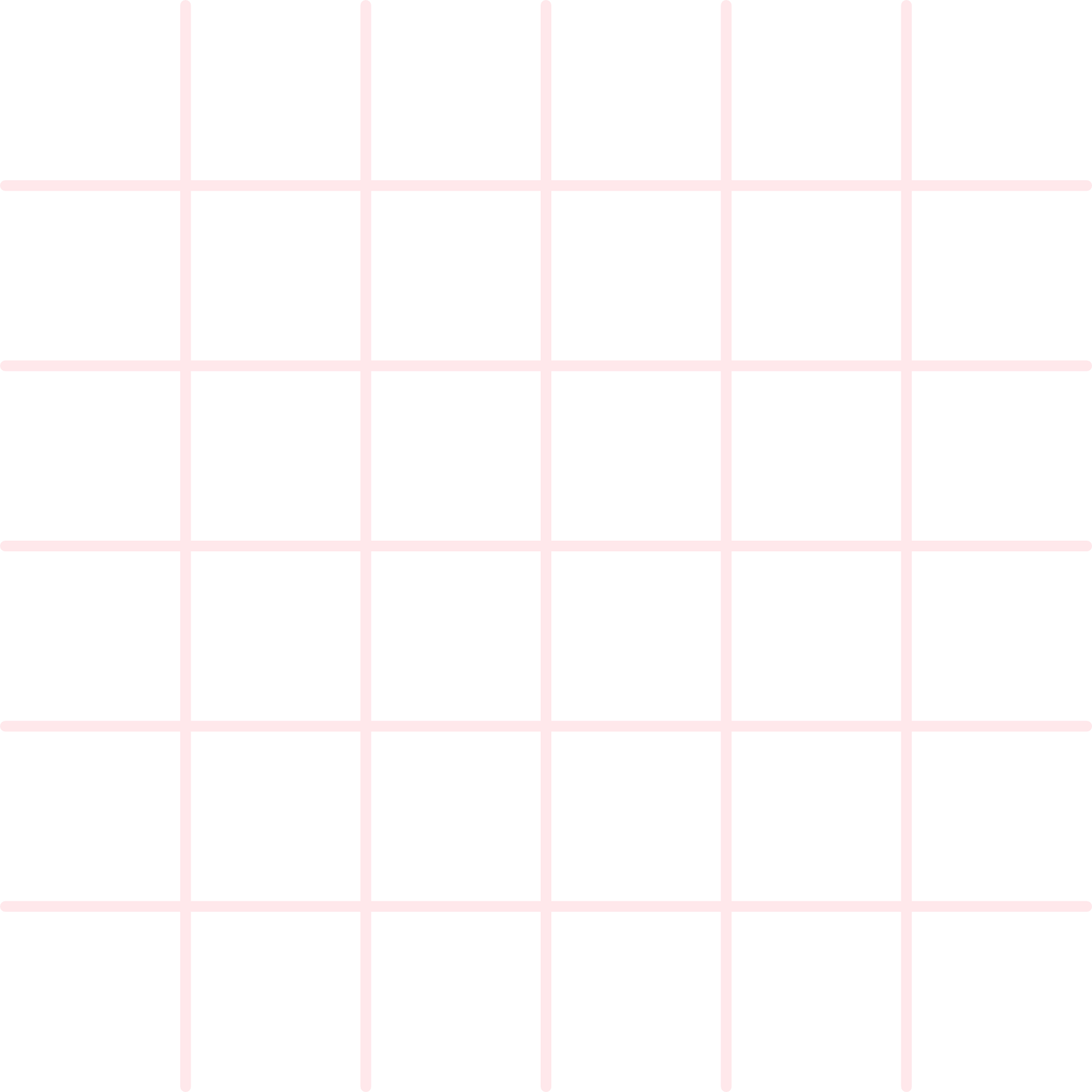 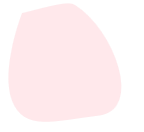 Trong phòng thí nghiệm, cô Linh muốn tạo ra 500 g dung dịch HCl 19% từ hai loại dung dịch HCl 10% và HCl 25%. Hỏi cô Linh cần dùng bao nhiêu gam mỗi loại dung dịch đó?
Bài 10 (SGK – trang 27)
Giải
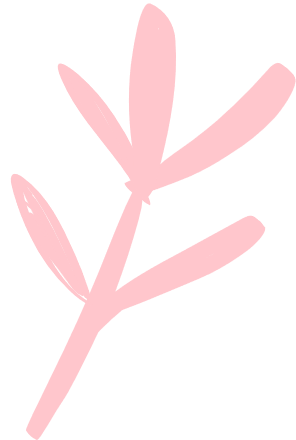 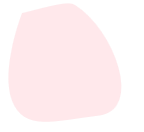 Giải
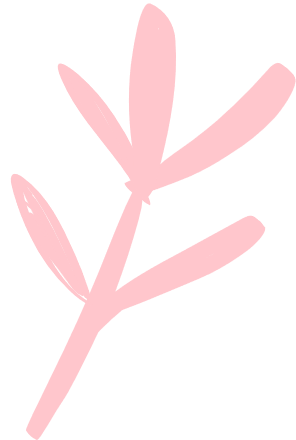 Bài 11 (SGK – trang 27)
Một ca nô đi xuôi dòng từ địa điểm A đến địa điểm B, rồi lại đi ngược dòng từ địa điểm B trở về địa điểm A. Thời gian cả đi và về là 9 giờ. Tốc độ của ca nô khi nước yên lặng không đổi trên suốt quãng đường đó và tốc độ của dòng nước cũng không đổi khi ca nô chuyển động. Biết thời gian ca nô đi xuôi dòng 5 km bằng thời gian ca nô đi ngược dòng 4 km và quãng đường AB là 160 km. Tính tốc độ của ca nô khi nước yên lặng và tốc độ của dòng nước.
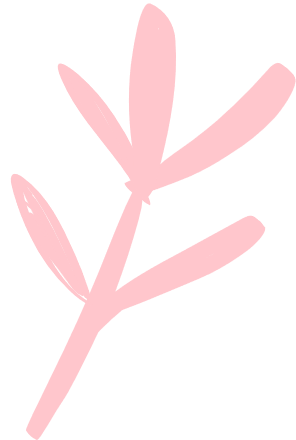 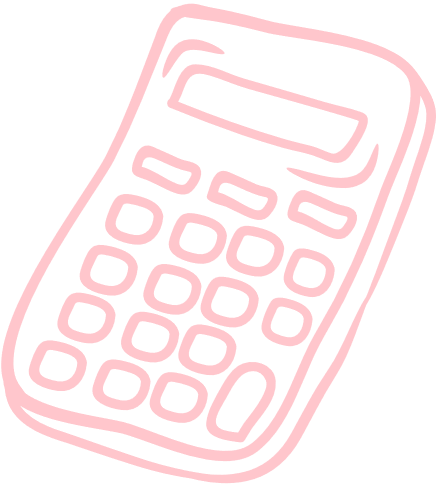 Giải
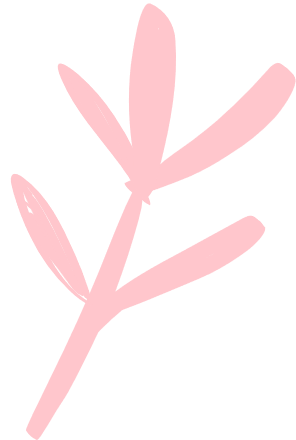 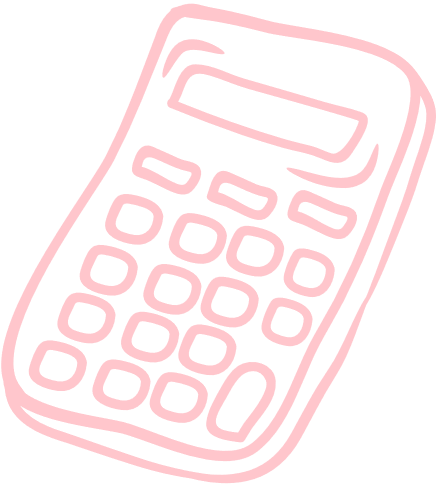 Giải
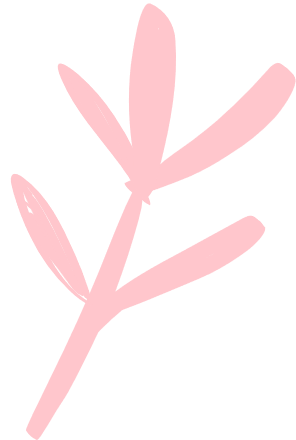 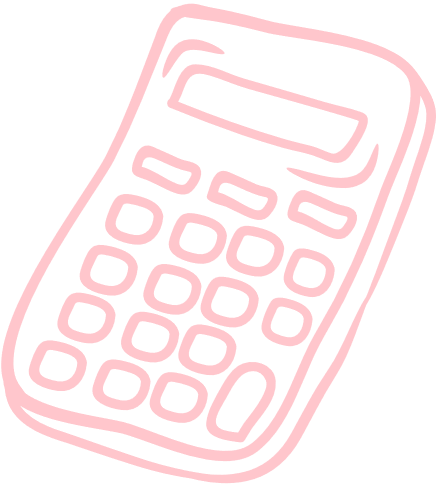 Giải
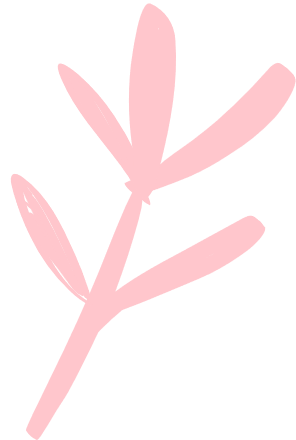 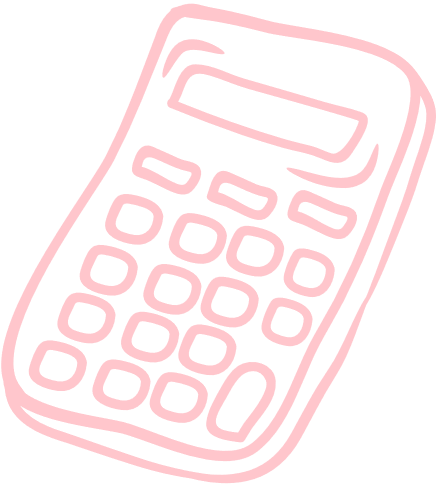 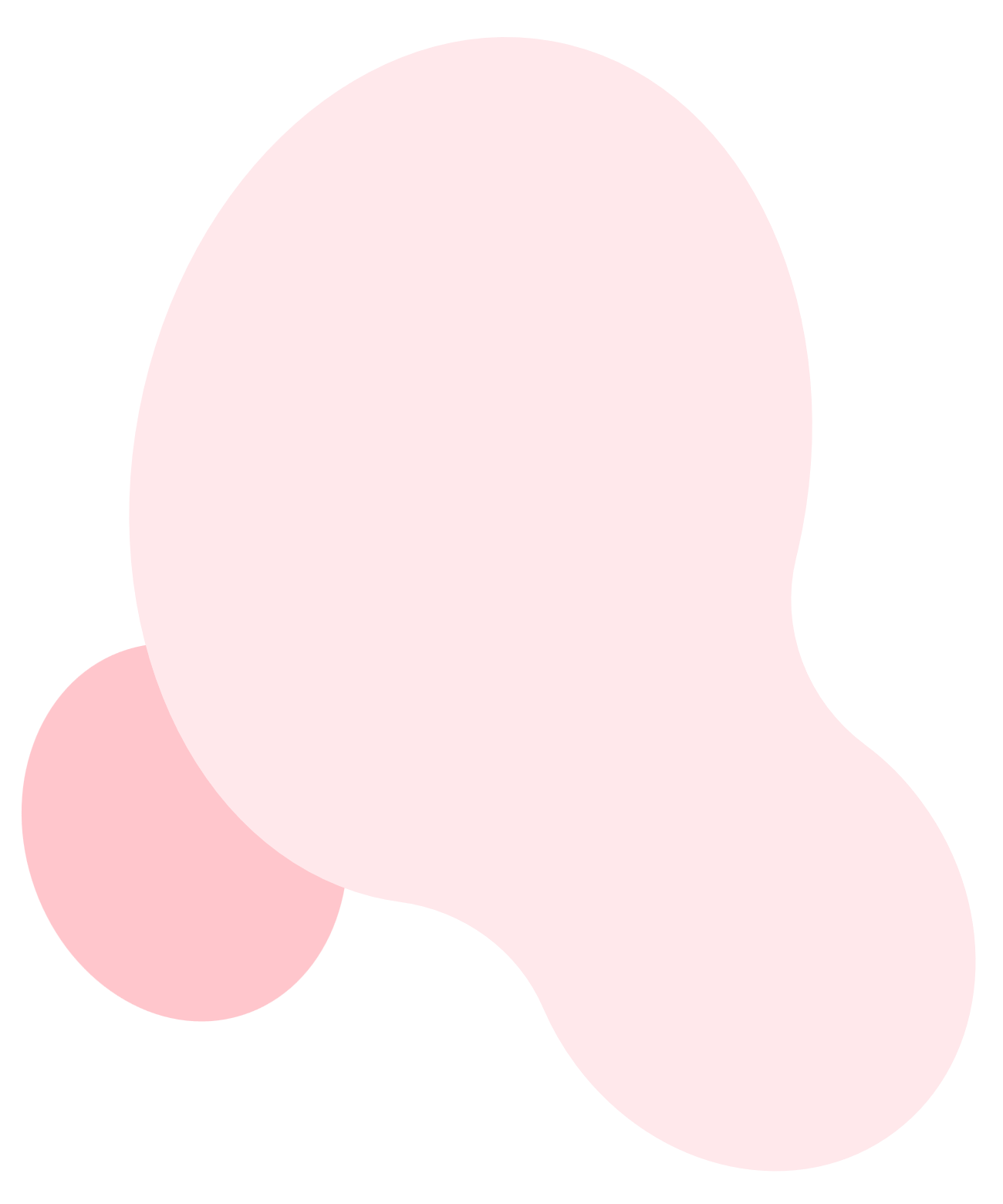 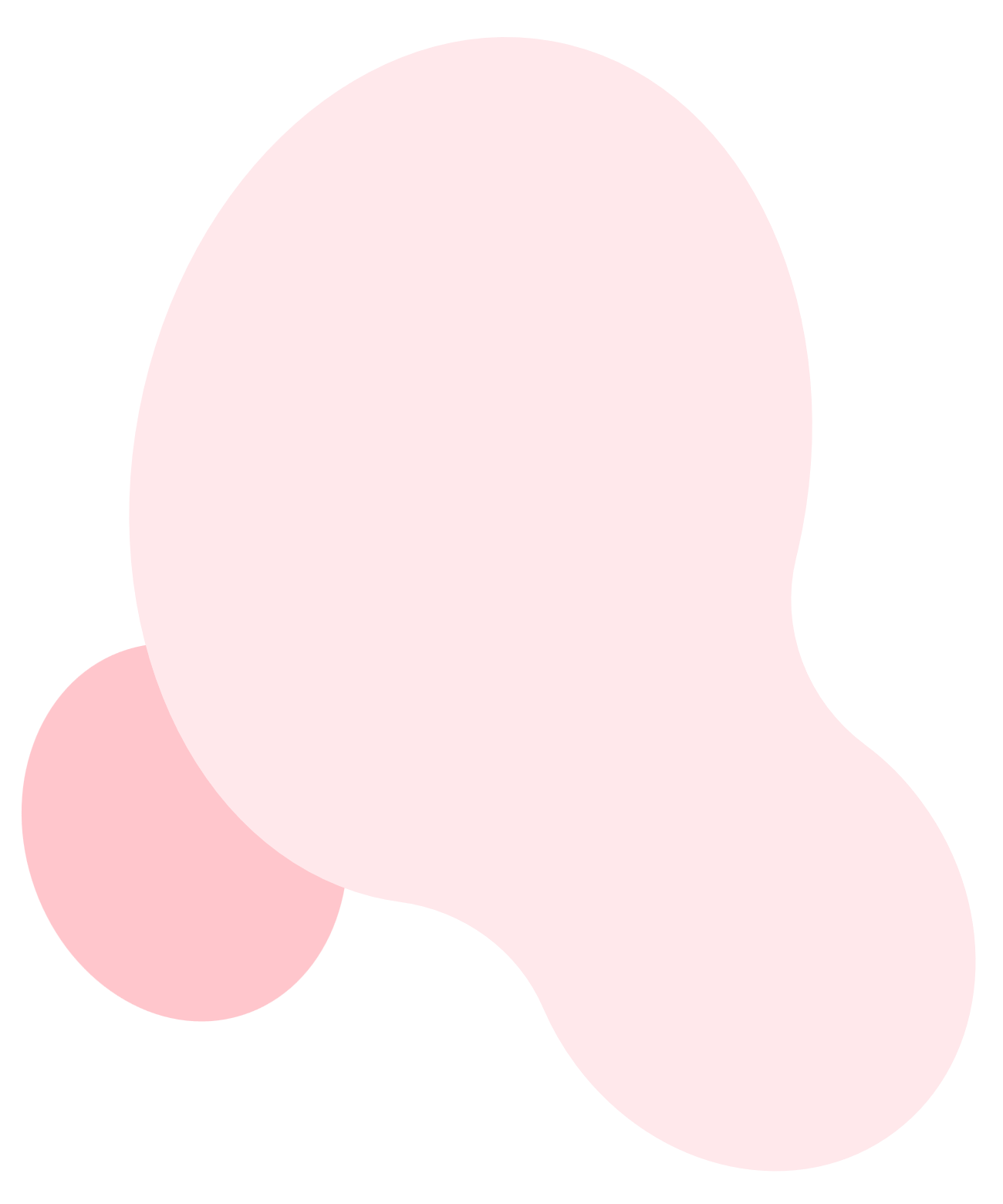 HƯỚNG DẪN VỀ NHÀ
Ghi nhớ 
kiến thức trong bài
Hoàn thành các bài tập trong SBT
Chuẩn bị bài sau 
“Bất đẳng thức”
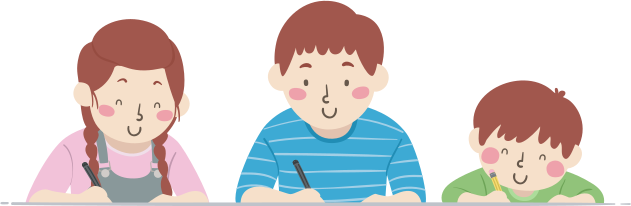 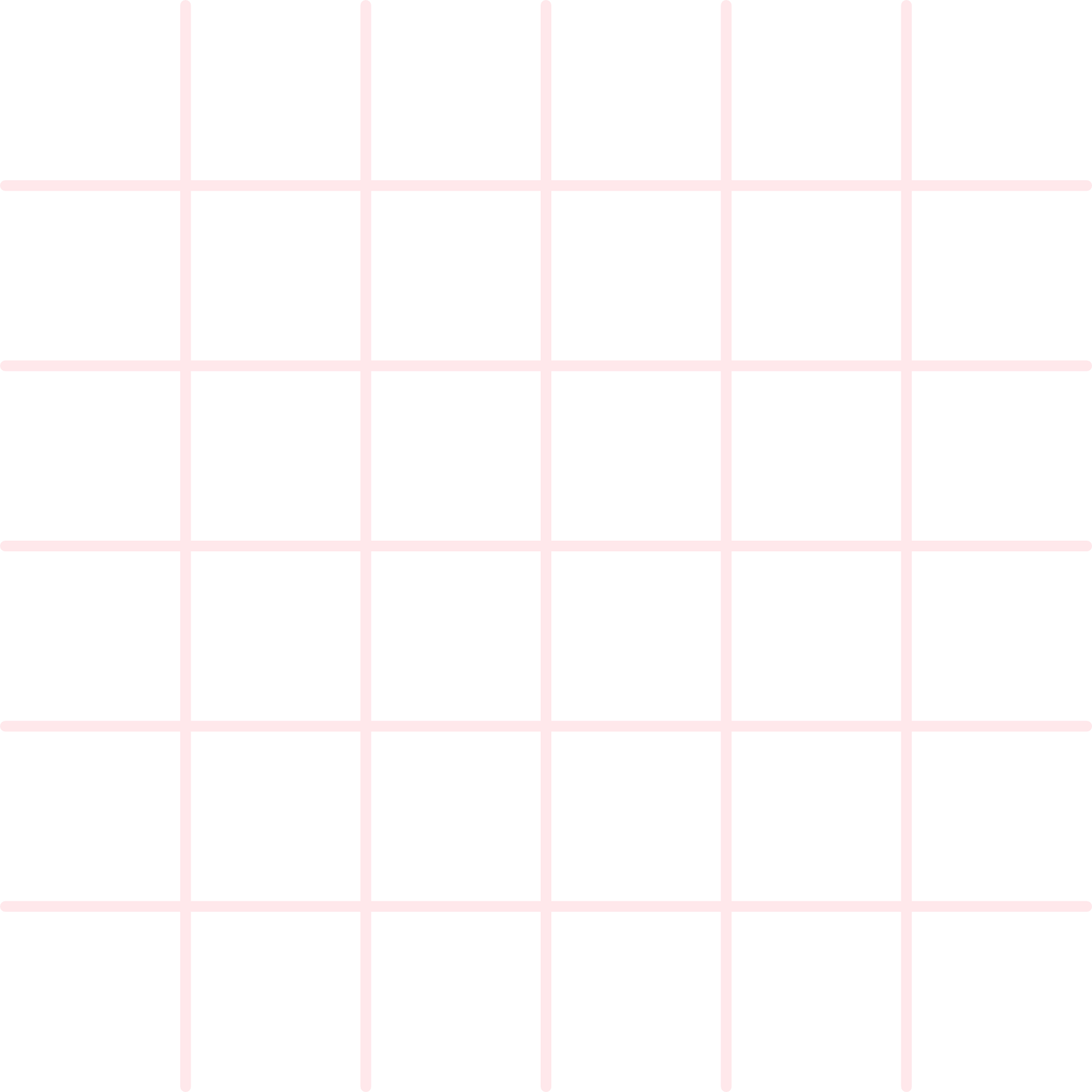 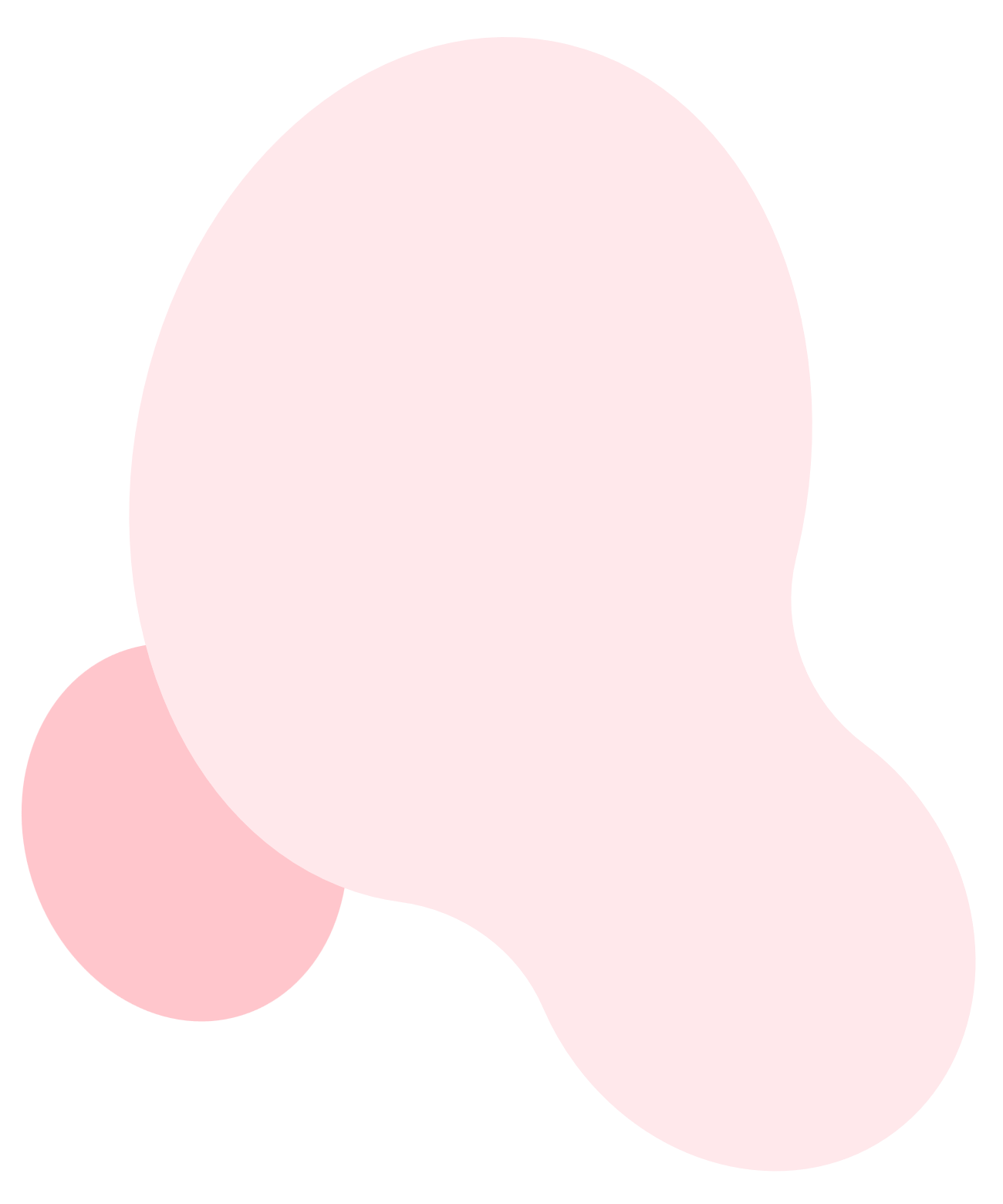 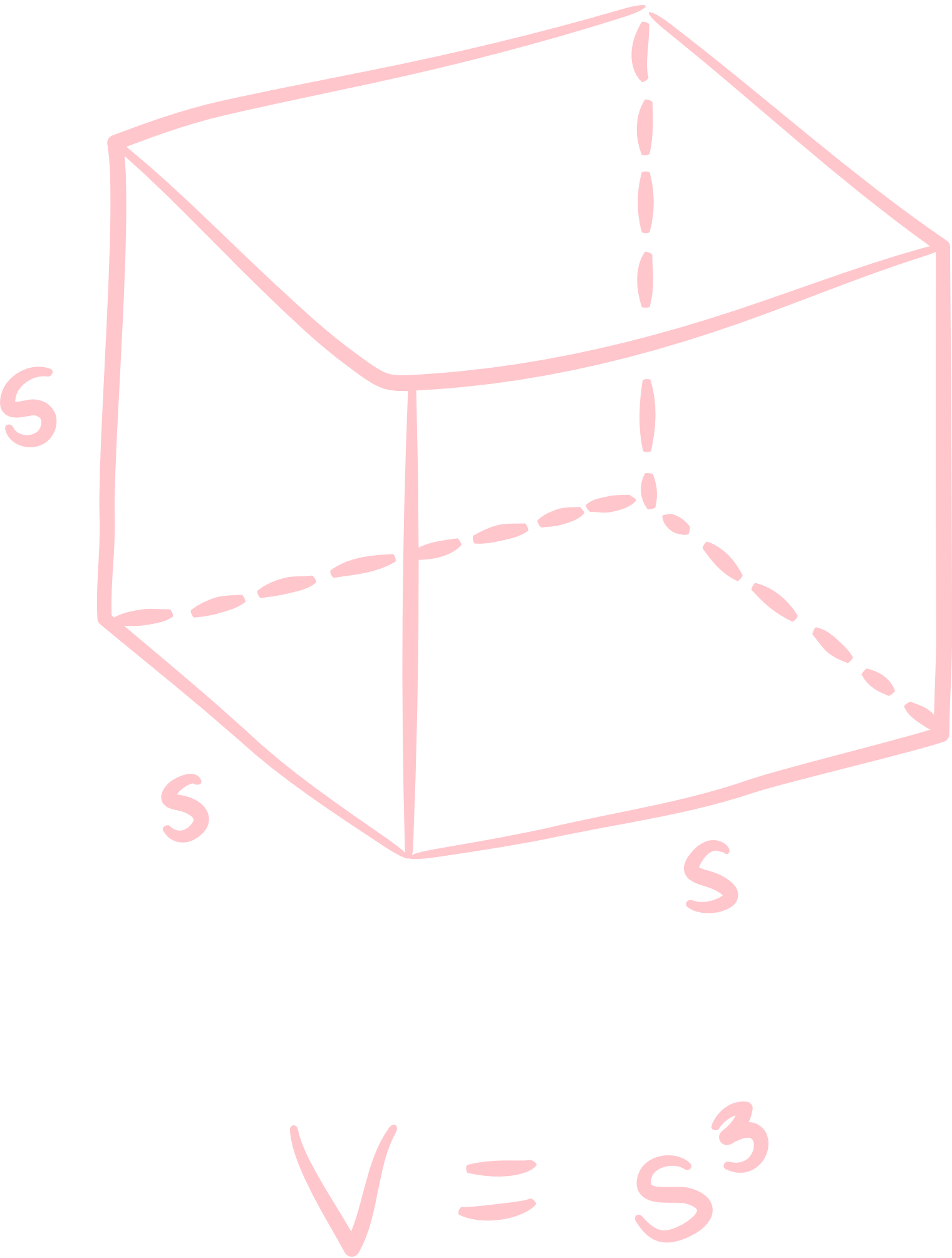 HẸN GẶP LẠI CÁC EM Ở TIẾT HỌC SAU!
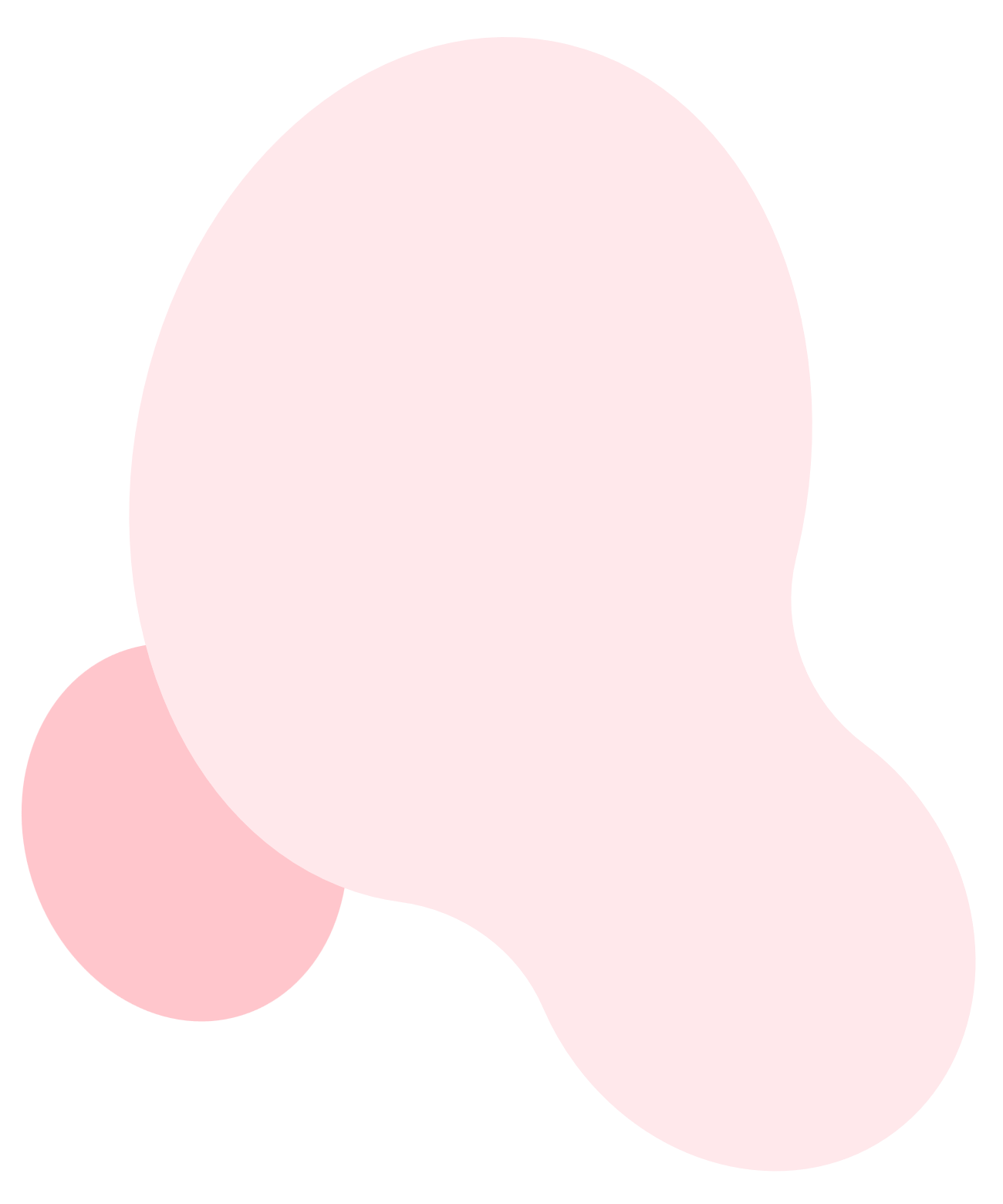 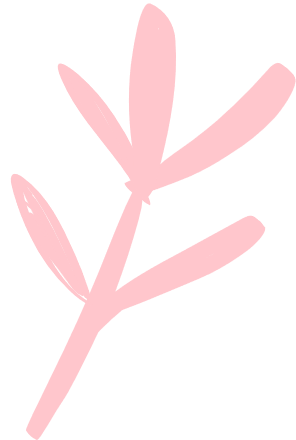 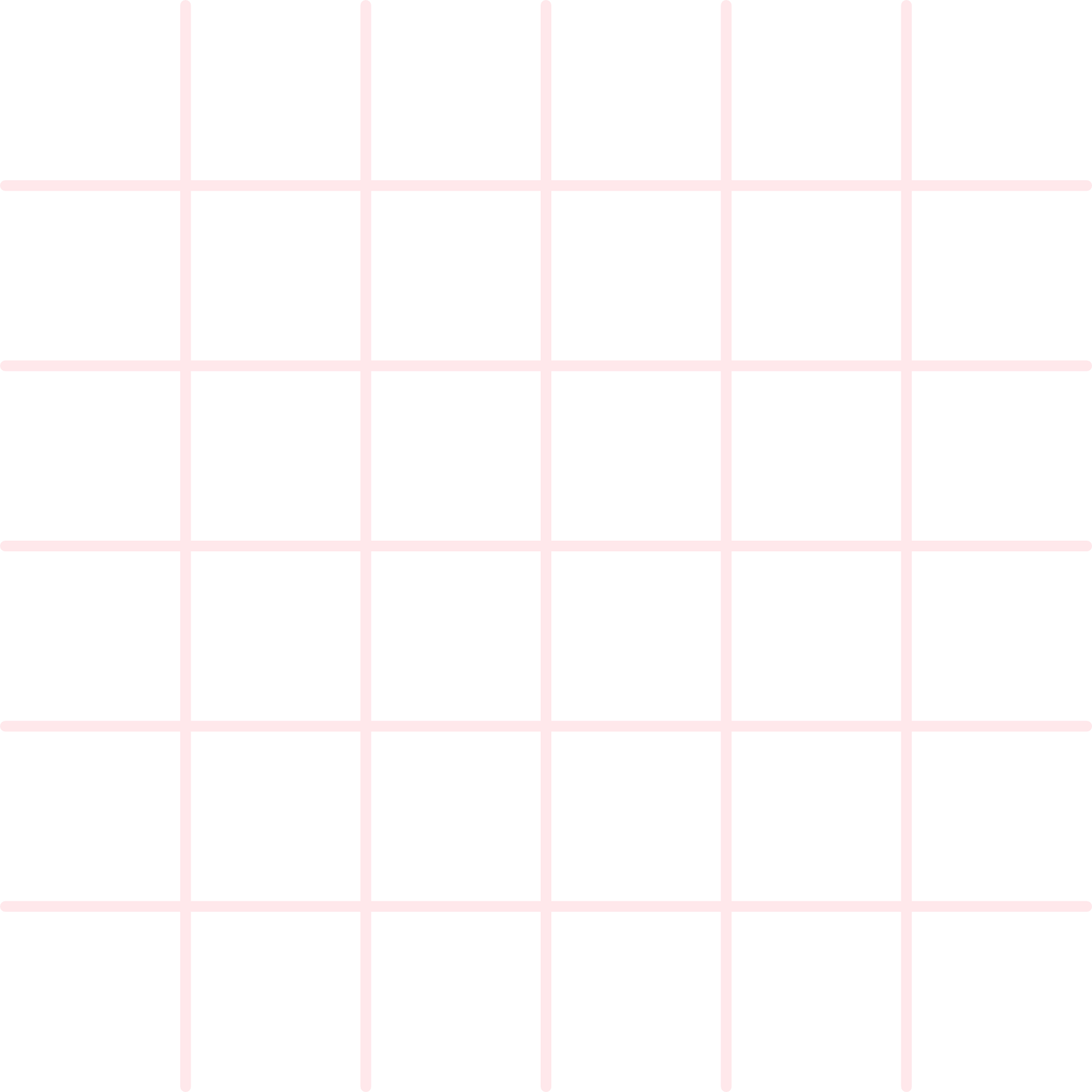